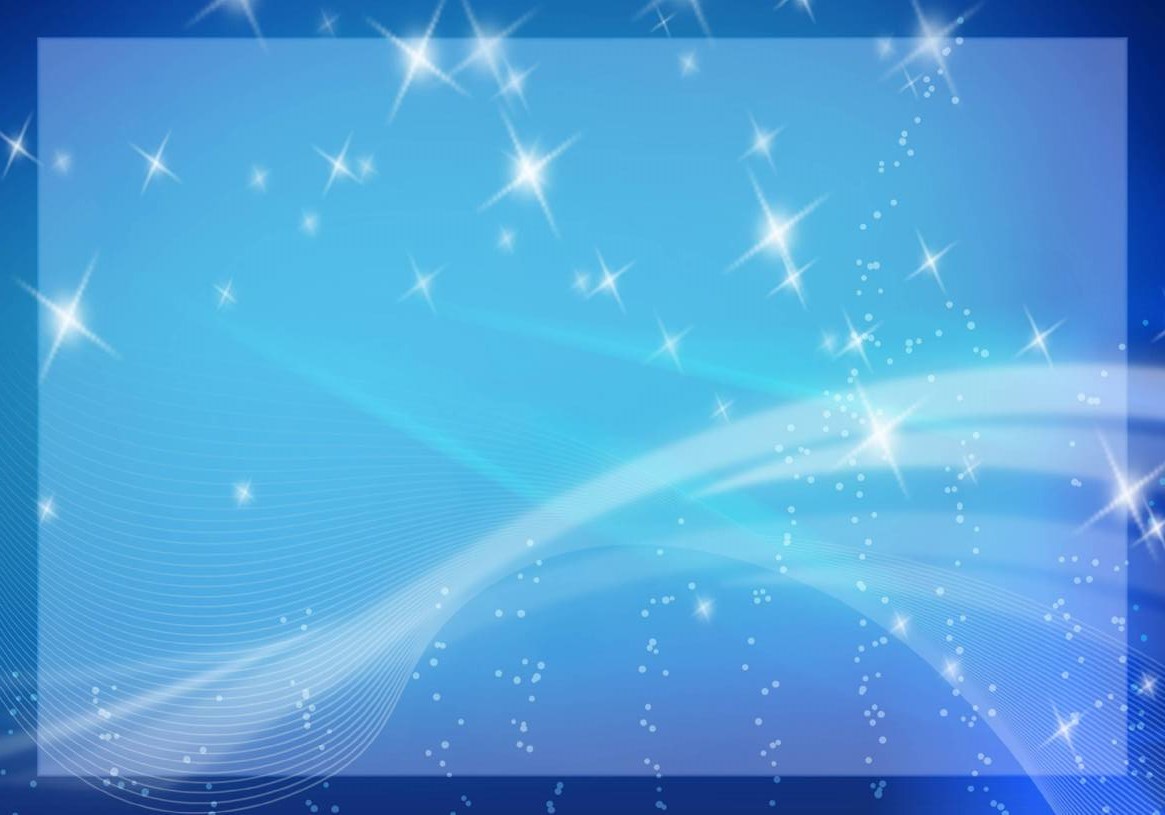 Министерство образования РМ
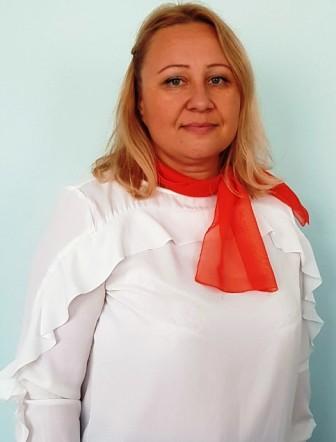 ПОРТФОЛИО                    
 Кустовой Натальи Владимировны
воспитателя
Муниципального автономного дошкольного образовательного учреждения городского округа Саранск 
«Центр развития ребёнка - 
         детский сад № 90»
Дата рождения: 07.06.1974 г.
Профессиональное образование: социальный педагог. Специальность: «Социальная педагогика» ГОУ ВПО "МГУ им. Н.П. Огарёва"
№ диплома: 4352185 от 02.08.2010 г. 
Стаж педагогической работы : 10 лет
Общий трудовой стаж: 24 года
Наличие квалификационной категории: 1 квалификационная категория
Дата последней аттестации: 23.03.2017 г.
Звание: не имею
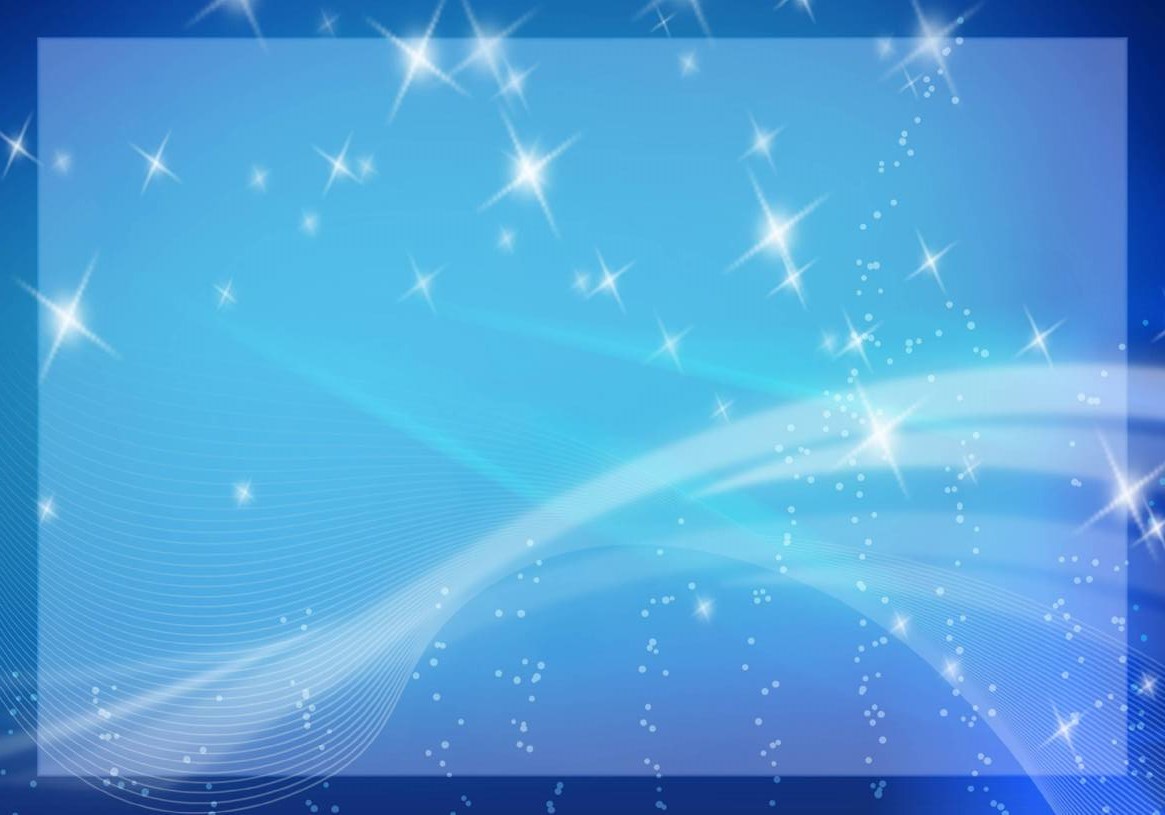 СОБСТВЕННЫЙ
ИННОВАЦИОННЫЙ ПЕДАГОГИЧЕСКИЙ ОПЫТ РАЗМЕЩЁН НА САЙТЕ МАДОУ
https://ds90sar.schoolrm.ru/sveden/employees/11230/190296/?clear_cache=Y
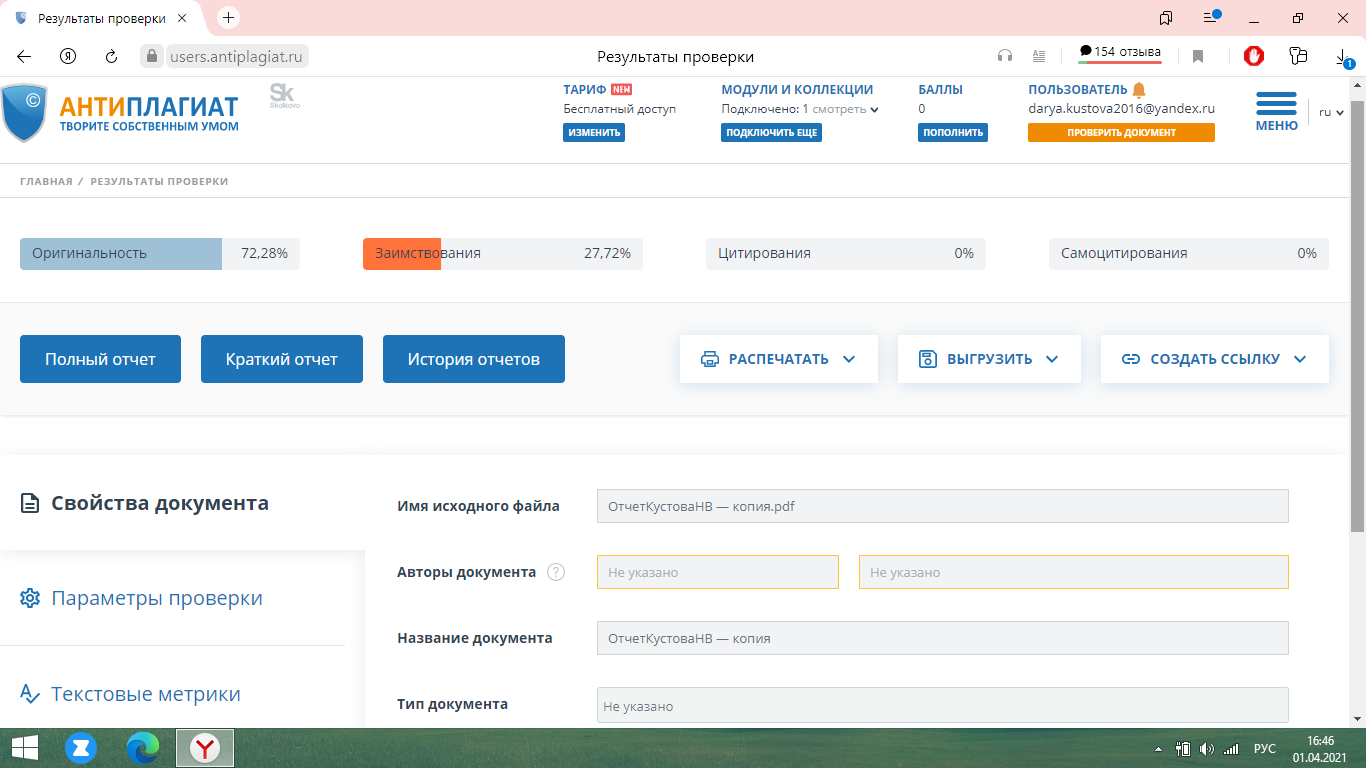 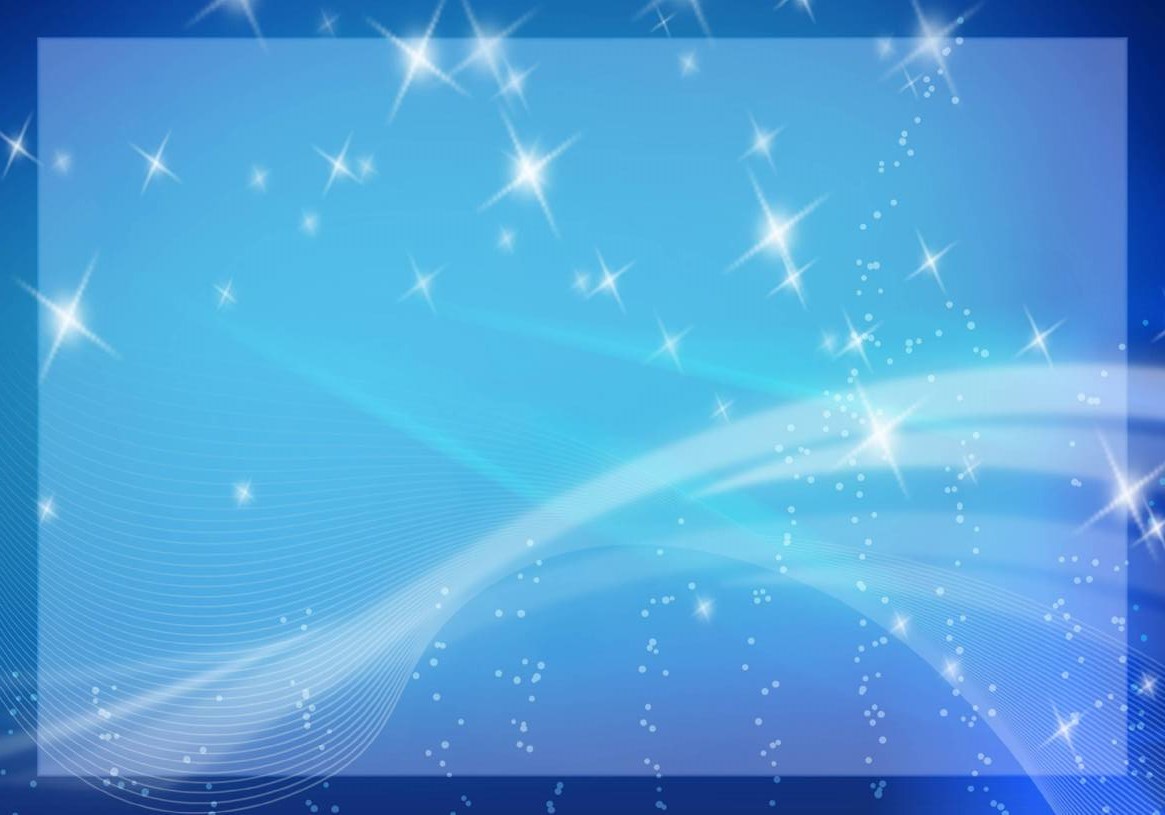 1.УЧАСТИЕ В ИННОВАЦИОННОЙ
(ЭКСПЕРИМЕНТАЛЬНОЙ) ДЕЯТЕЛЬНОСТИ
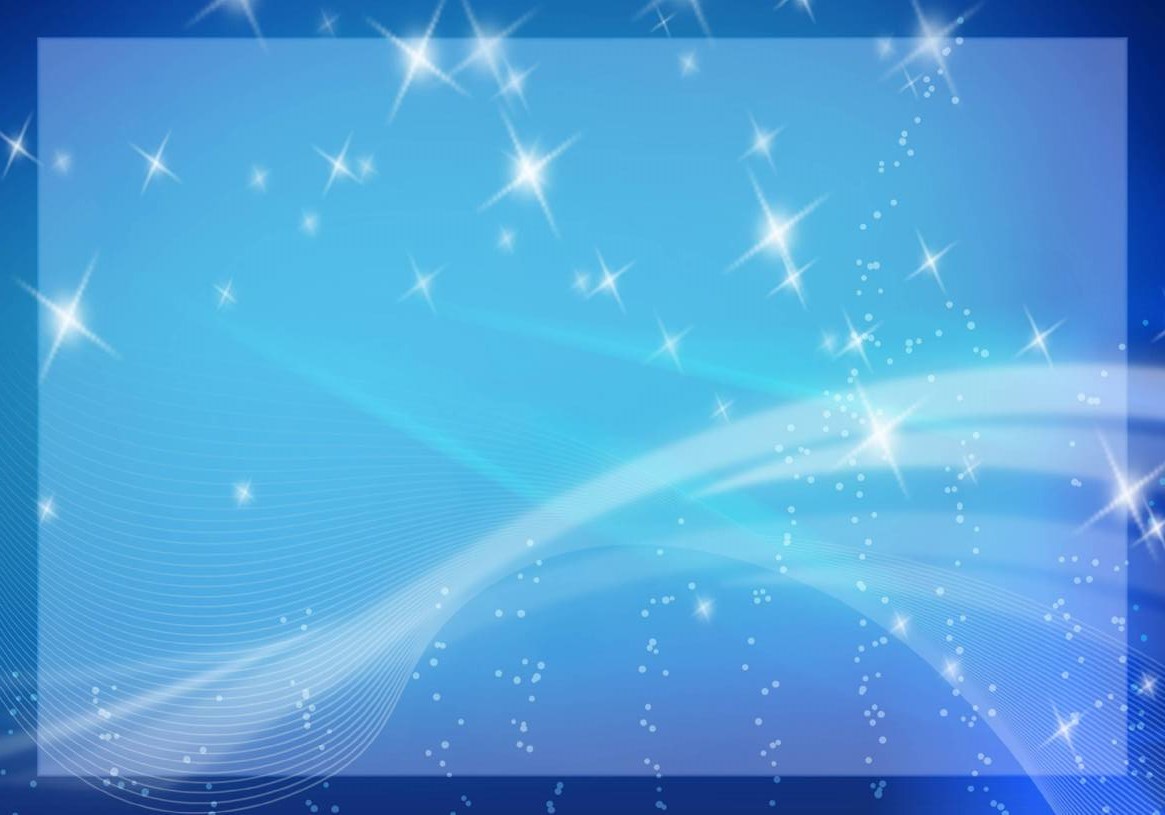 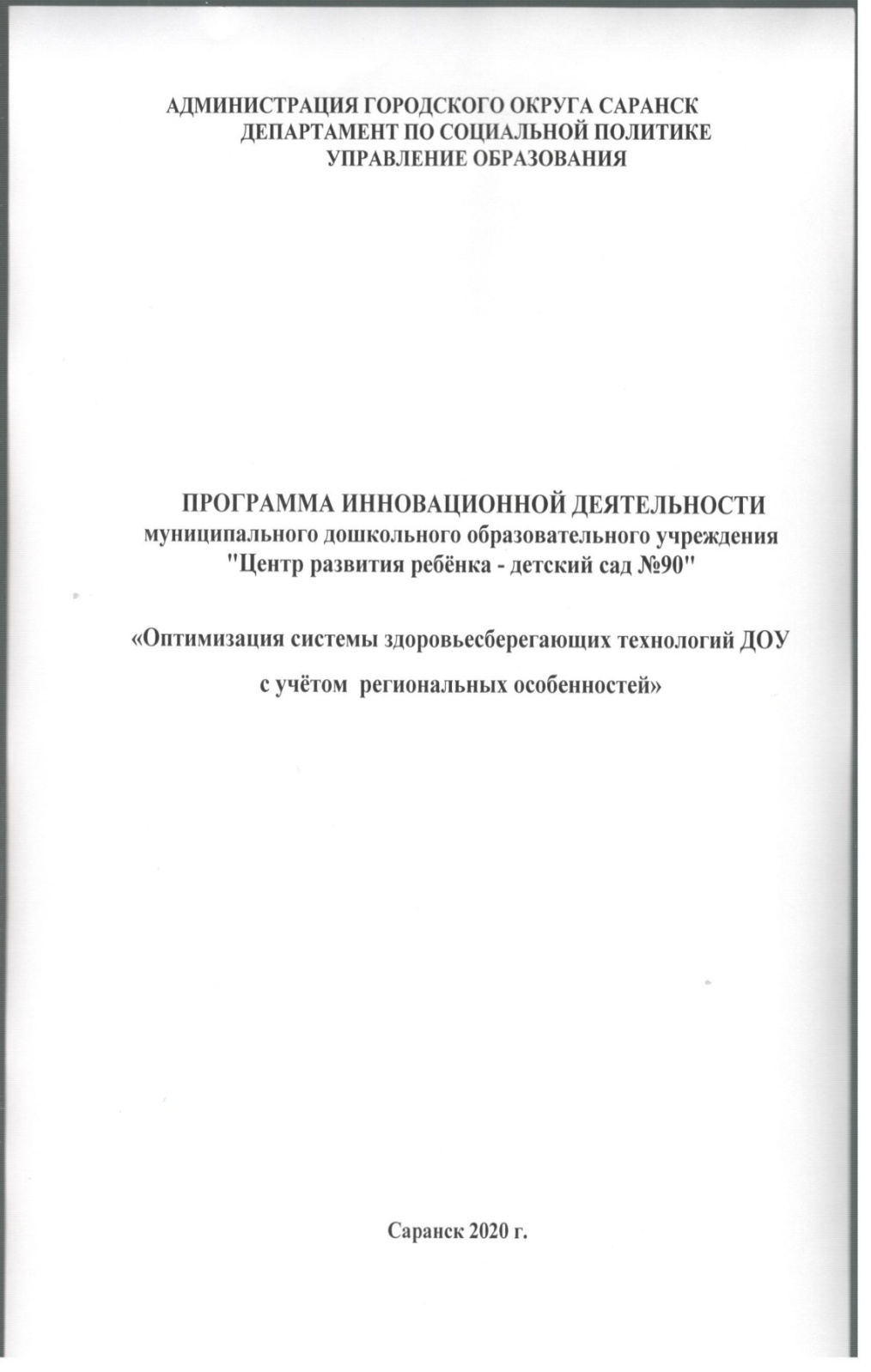 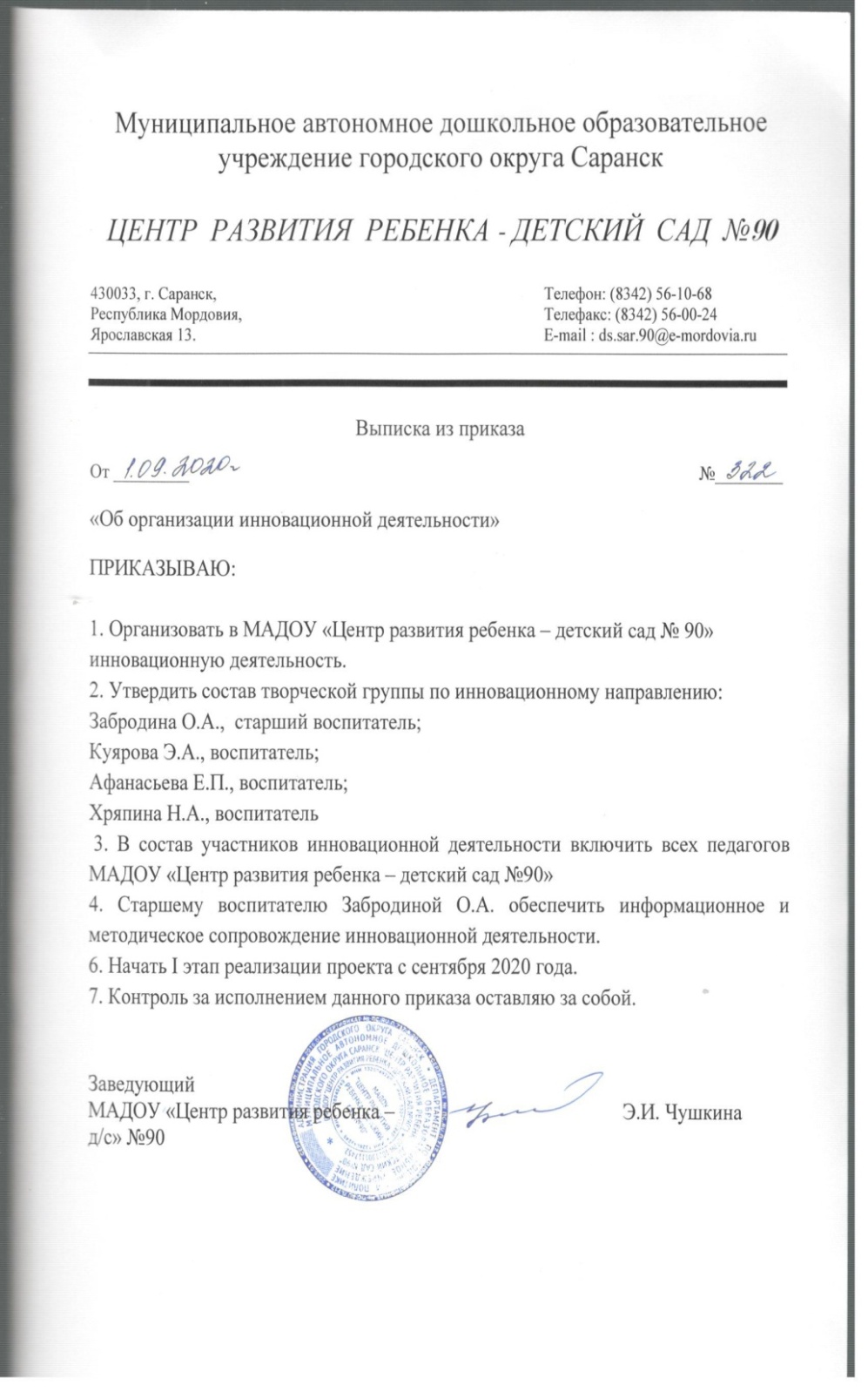 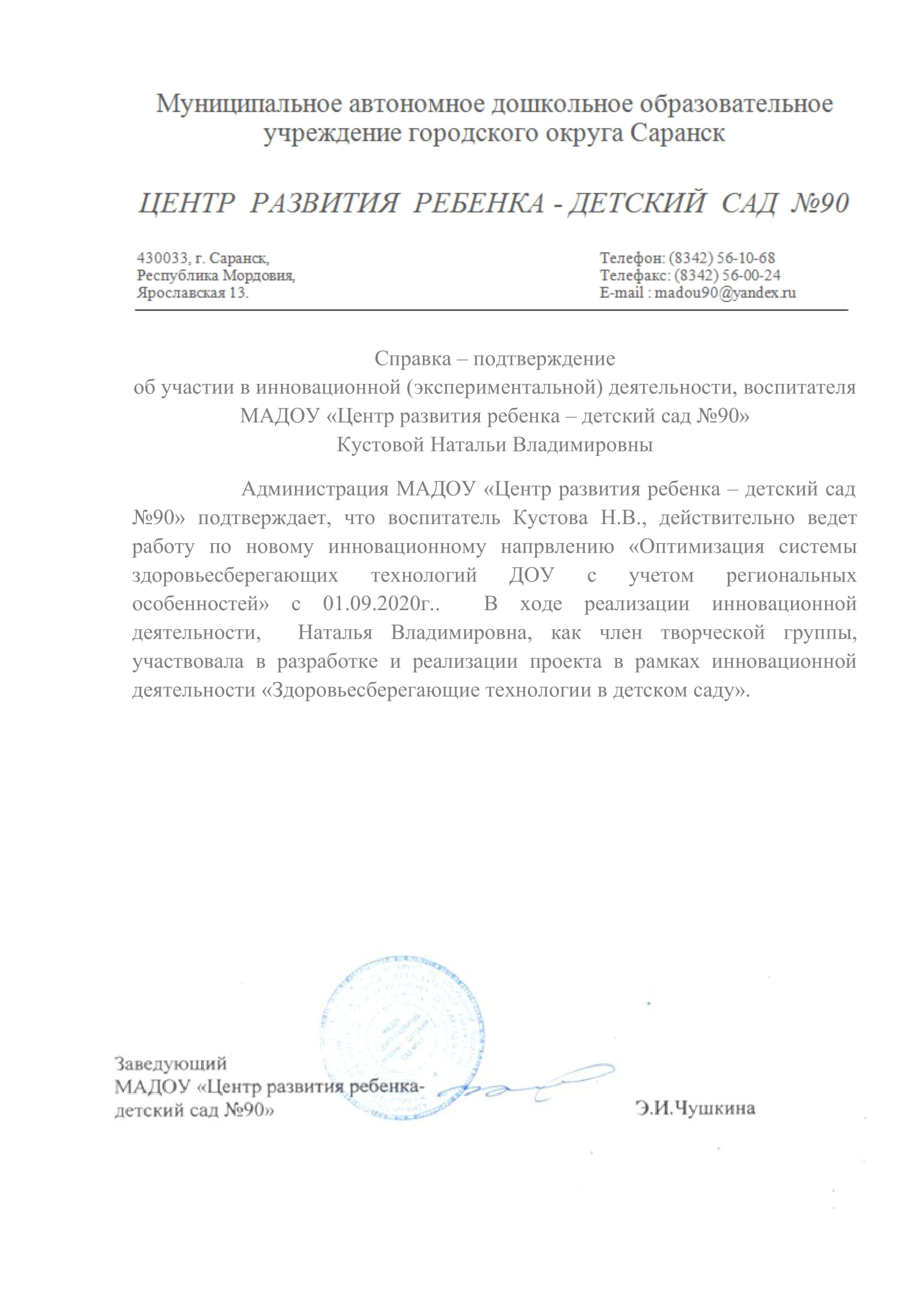 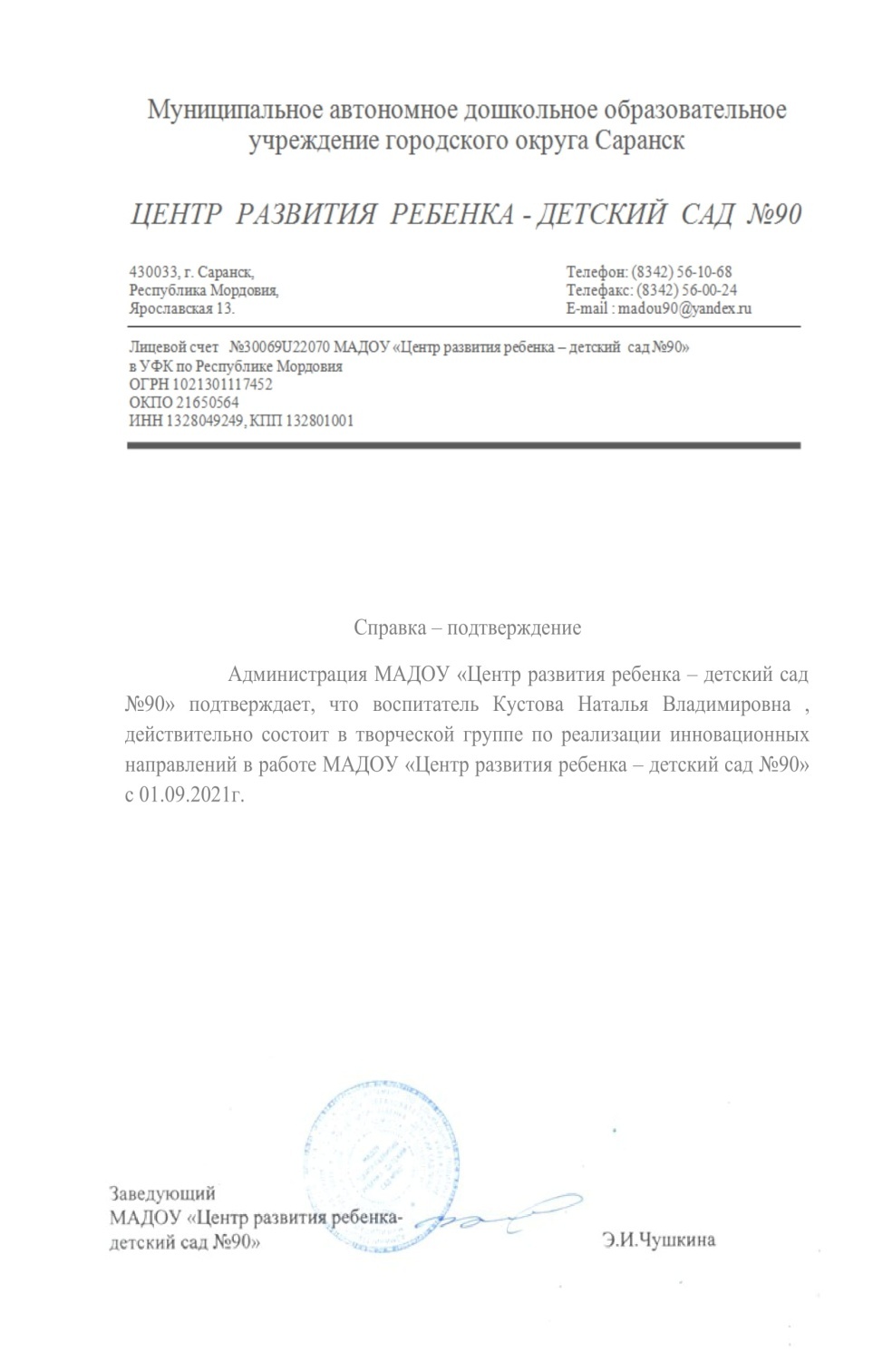 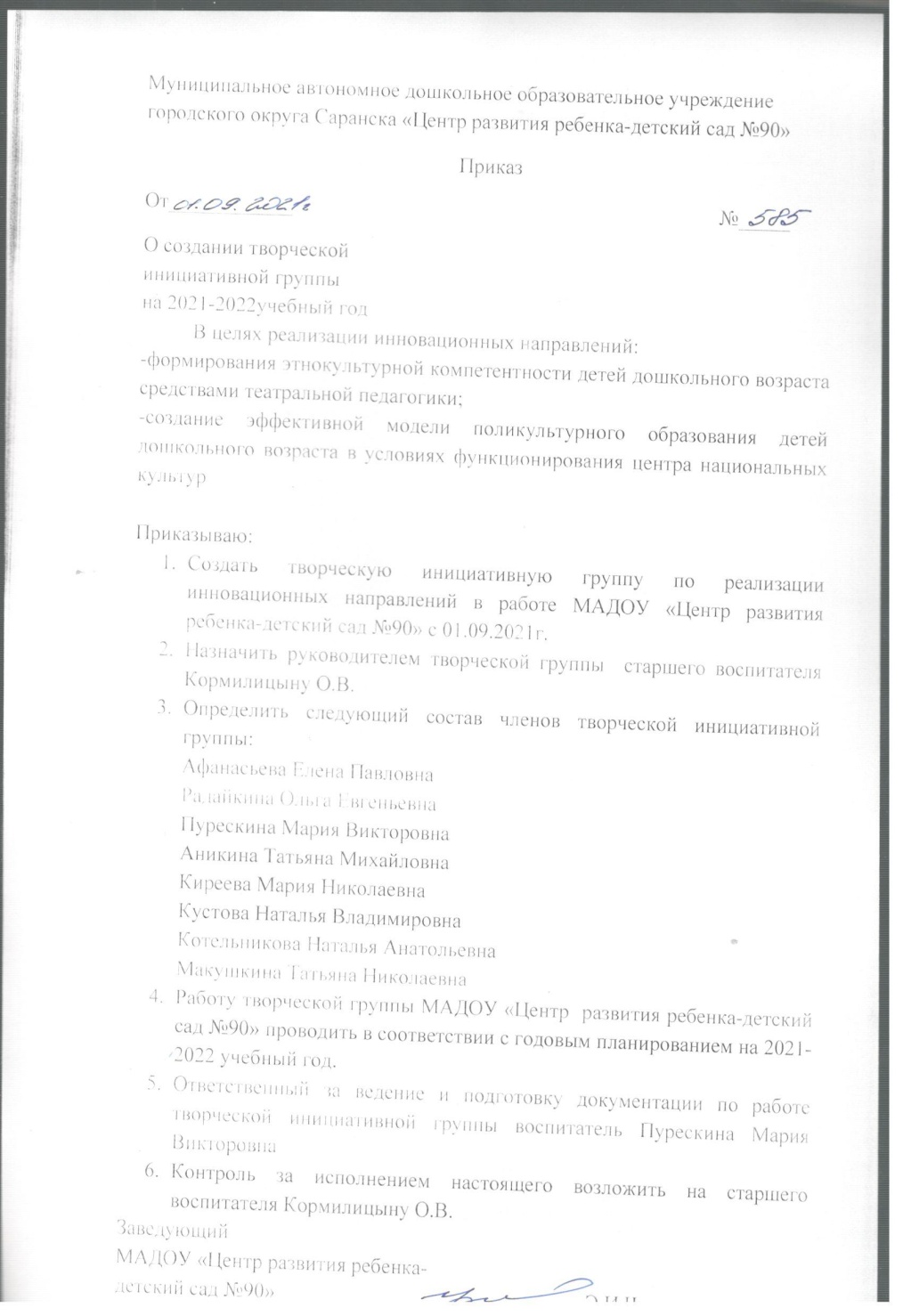 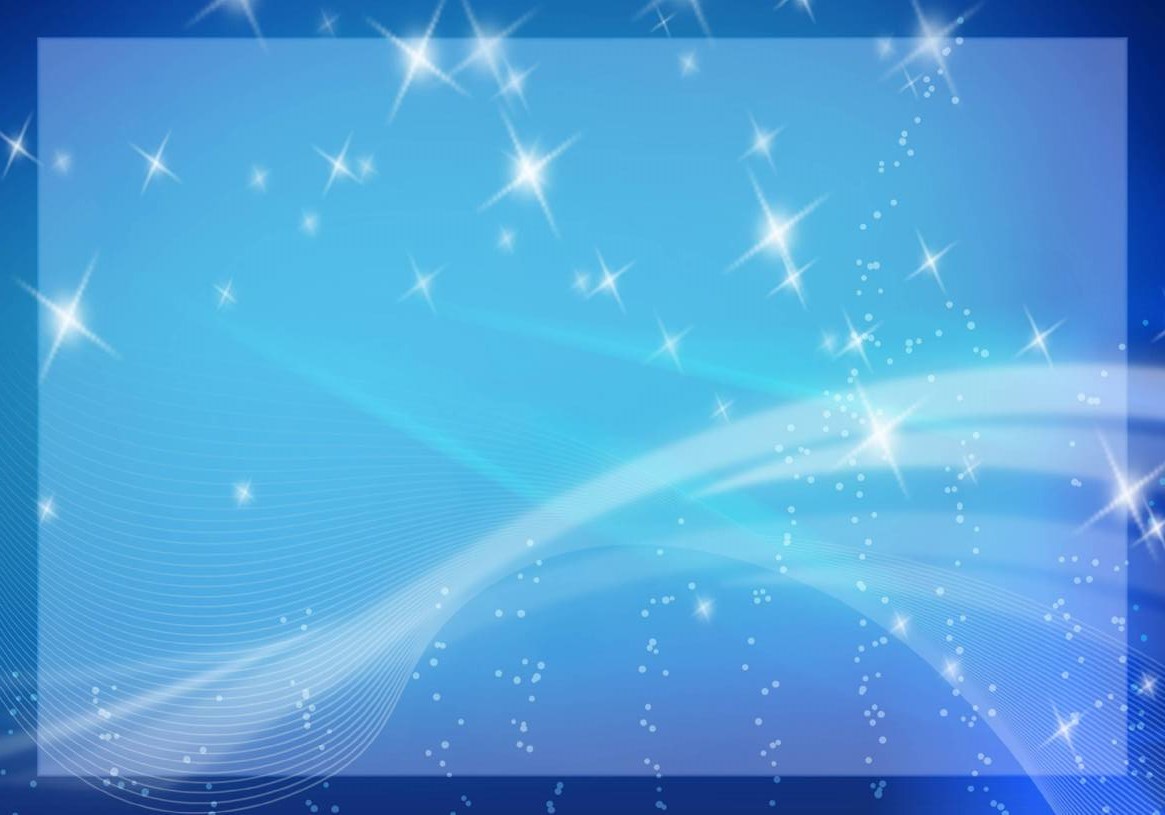 2. Наставничество
3. НАЛИЧИЕ ПУБЛИКАЦИЙ, ВКЛЮЧАЯ ИНТЕРНЕТ   ПУБЛИКАЦИИ
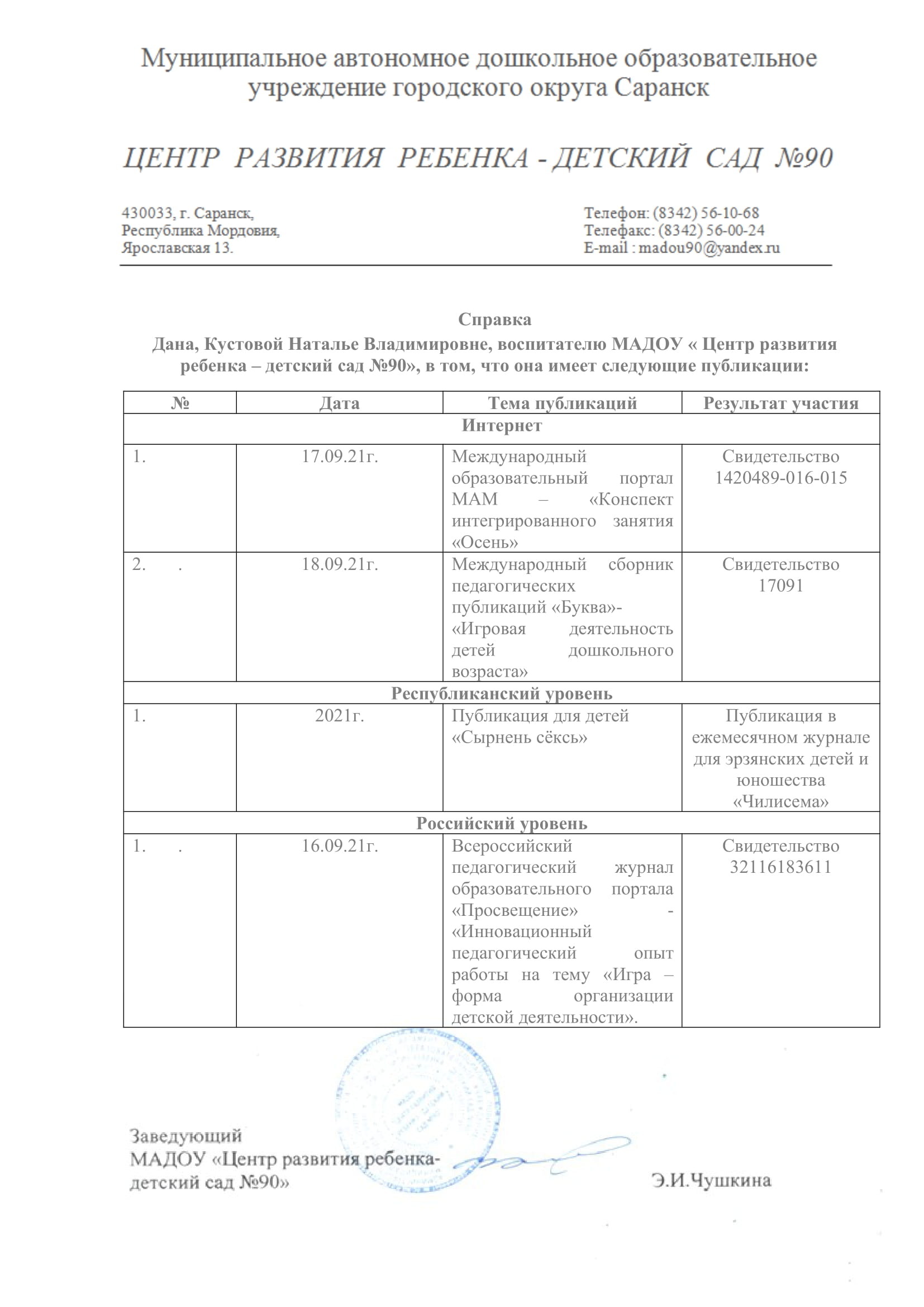 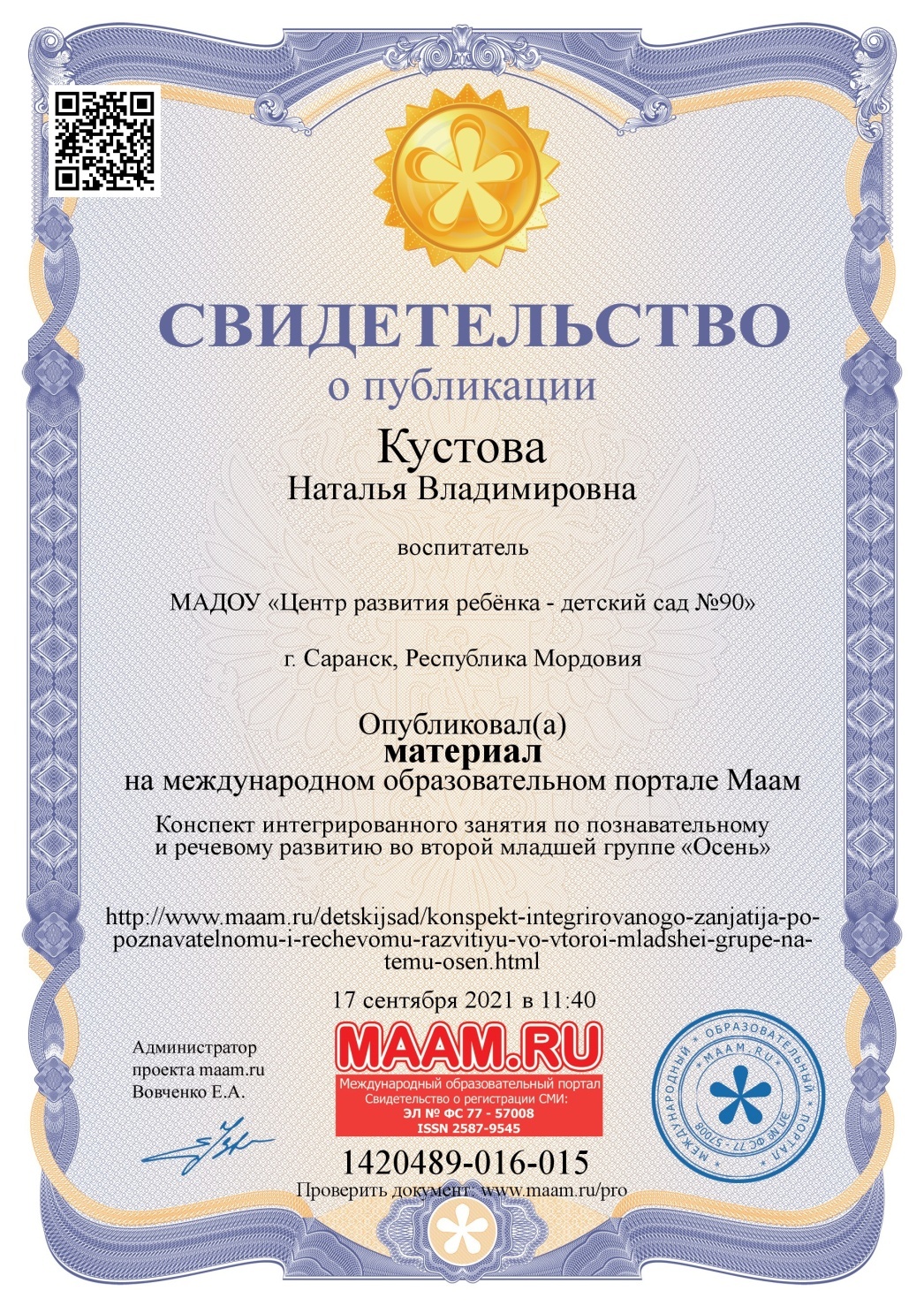 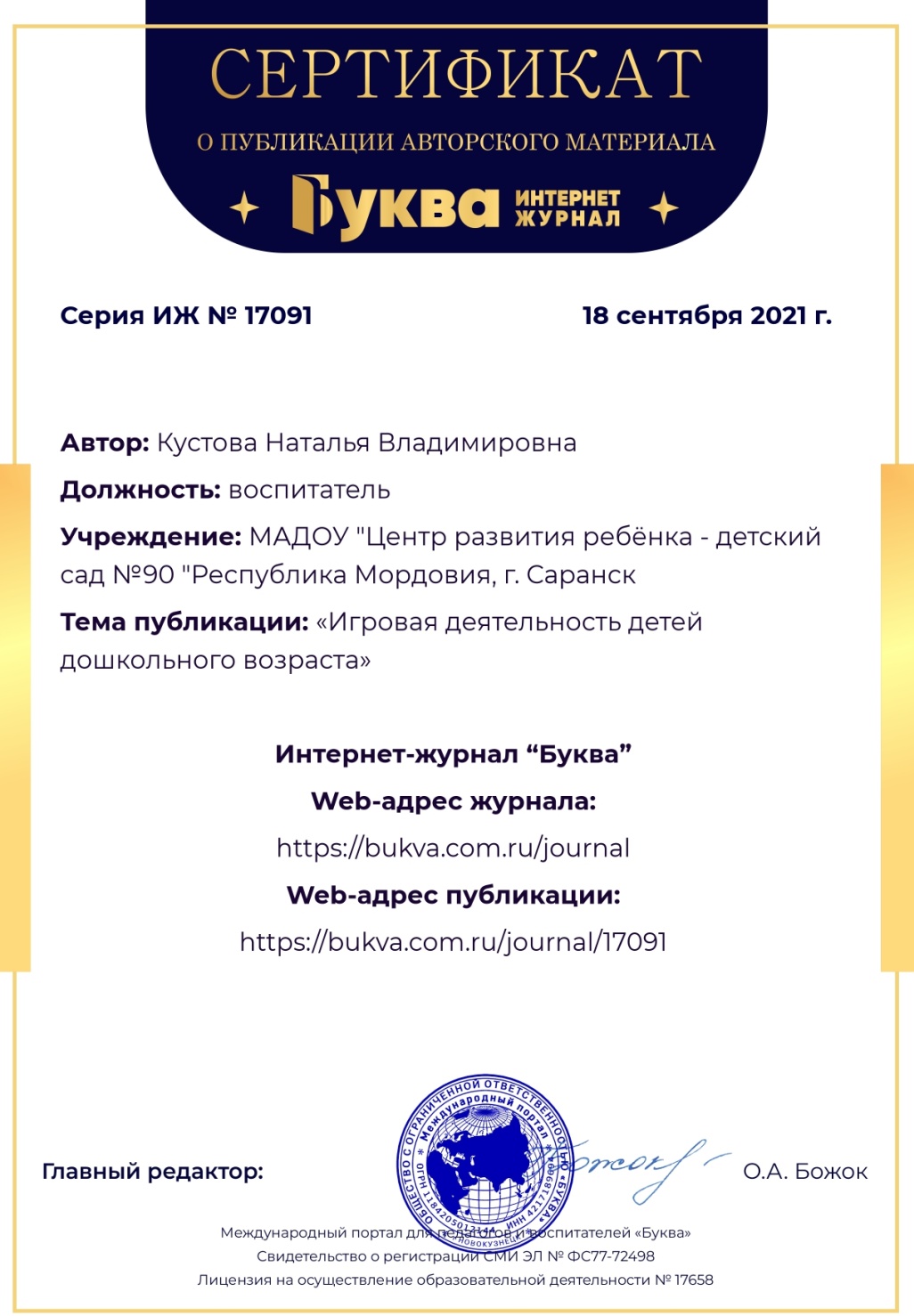 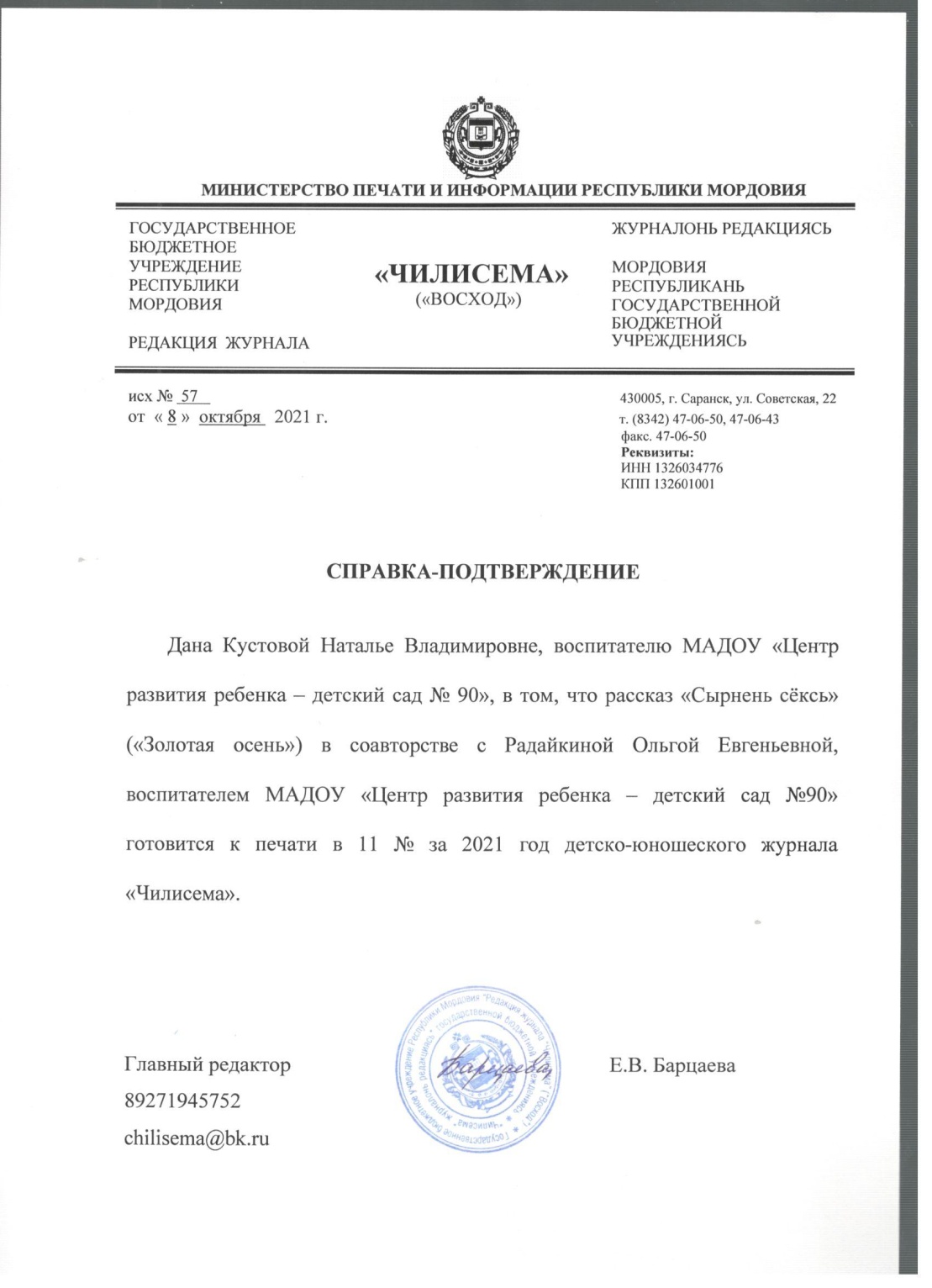 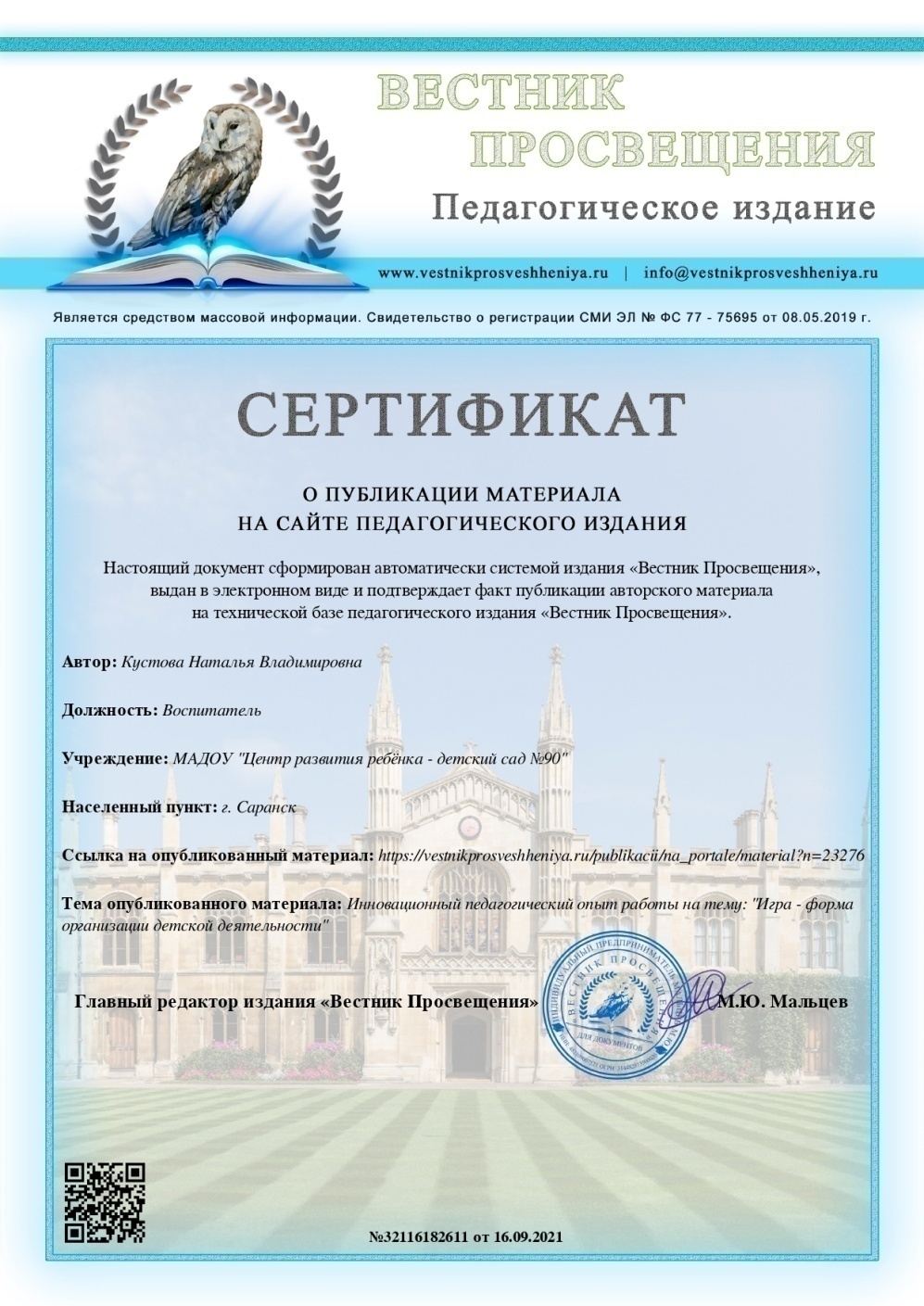 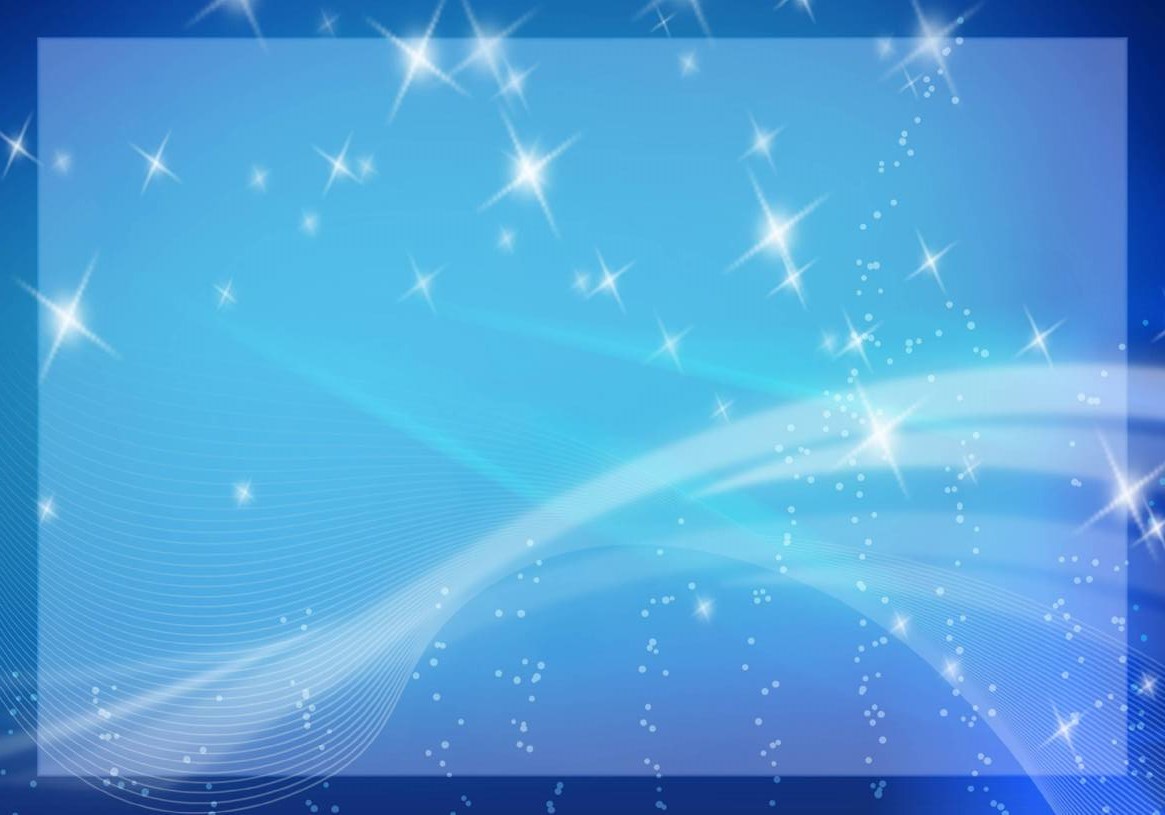 4.РЕЗУЛЬТАТЫ
УЧАСТИЯВОСПИТАННИКОВ В:
КОНКУРСАХ;
ВЫСТАВКАХ;
ТУРНИРАХ;
СОРЕВНОВАНИЯХ;
АКЦИЯХ;
ФЕСТИВАЛЯХ.
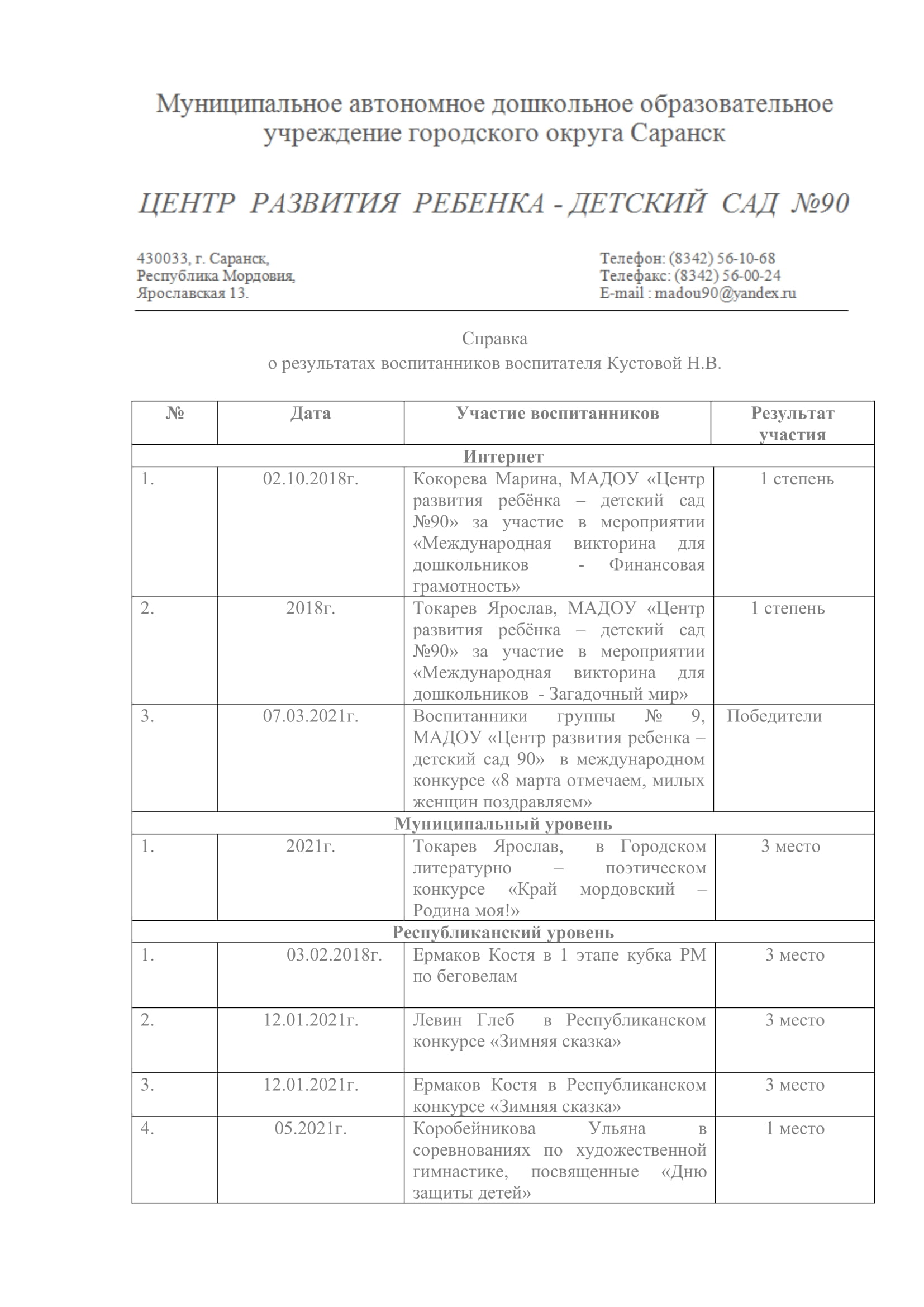 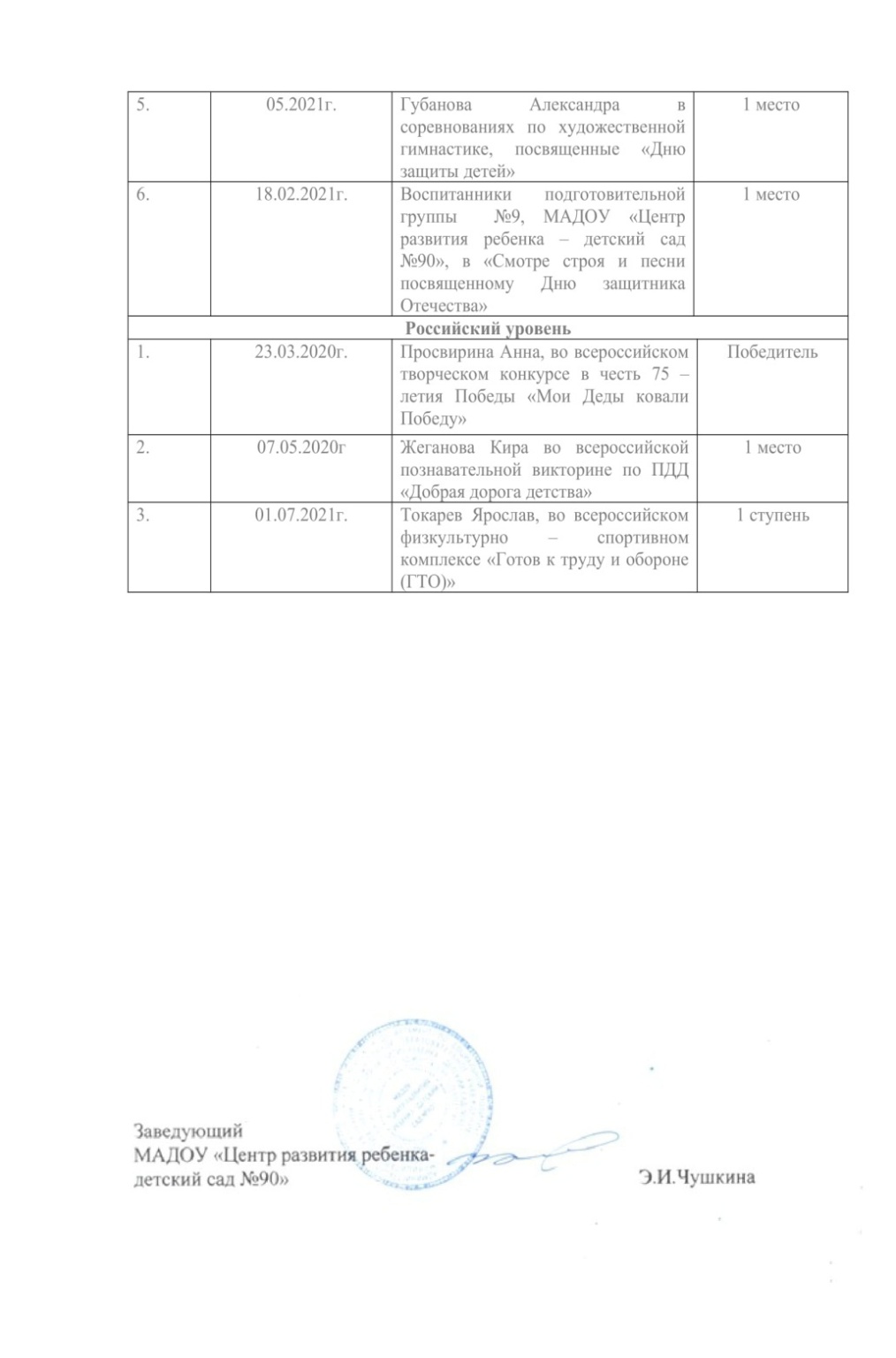 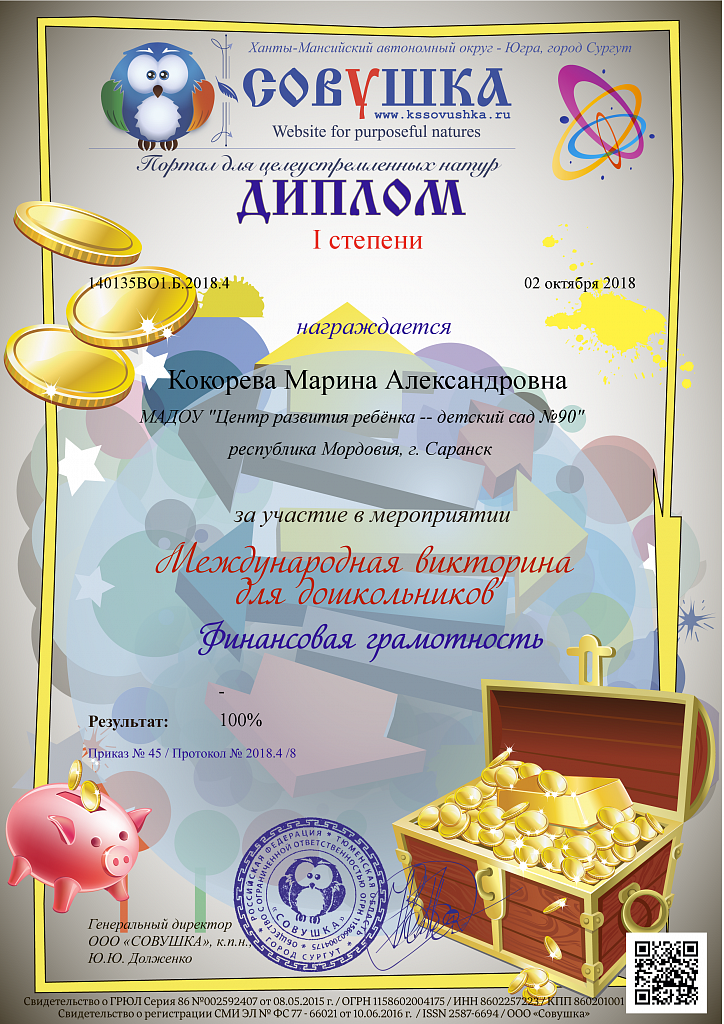 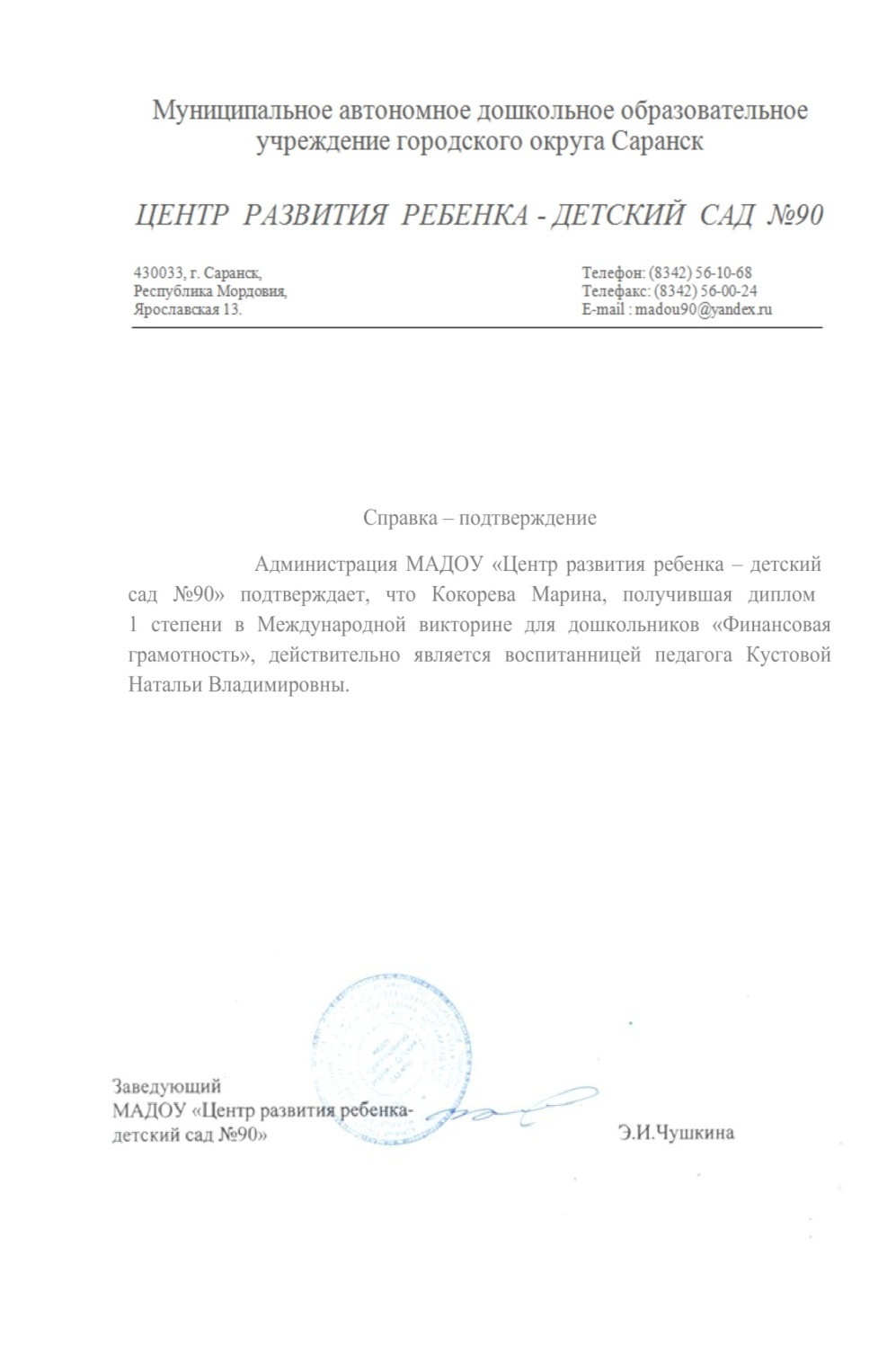 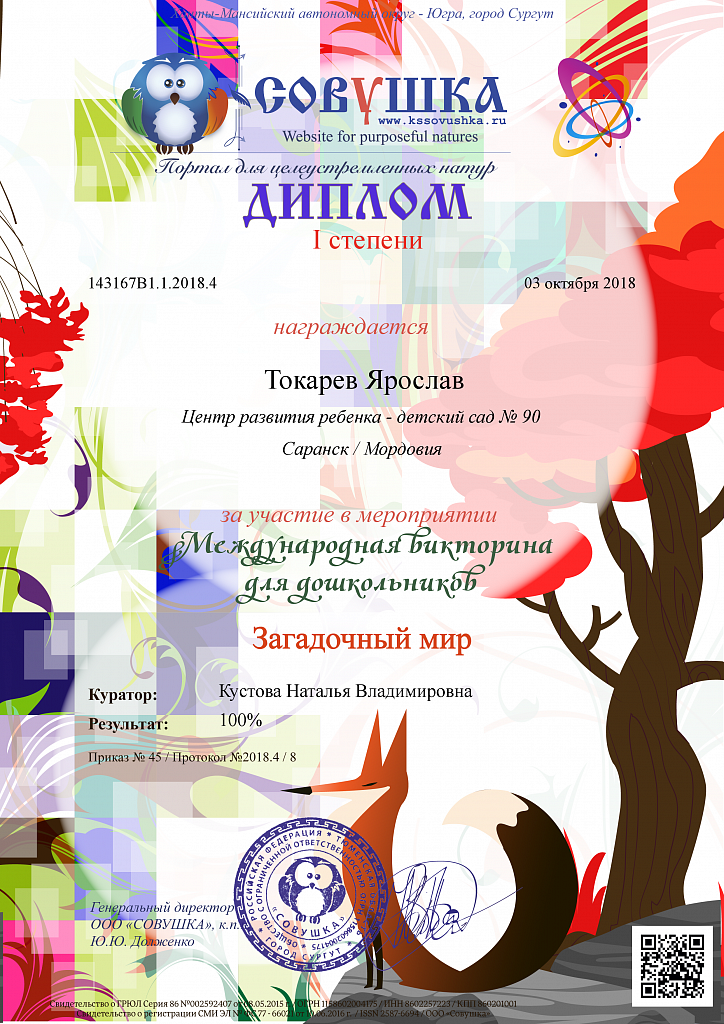 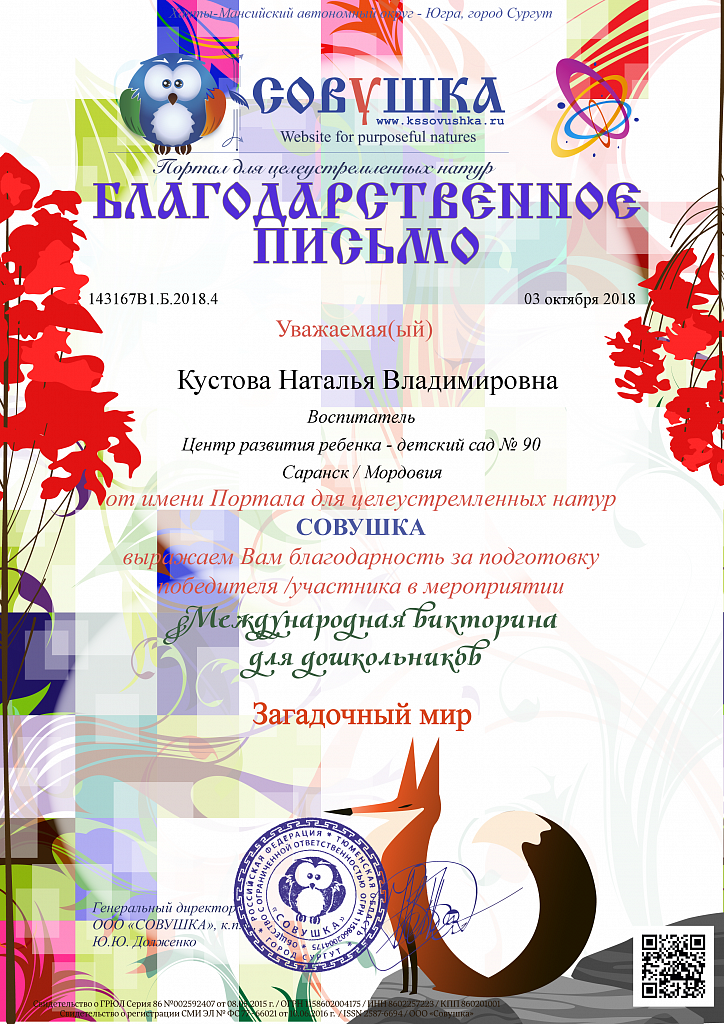 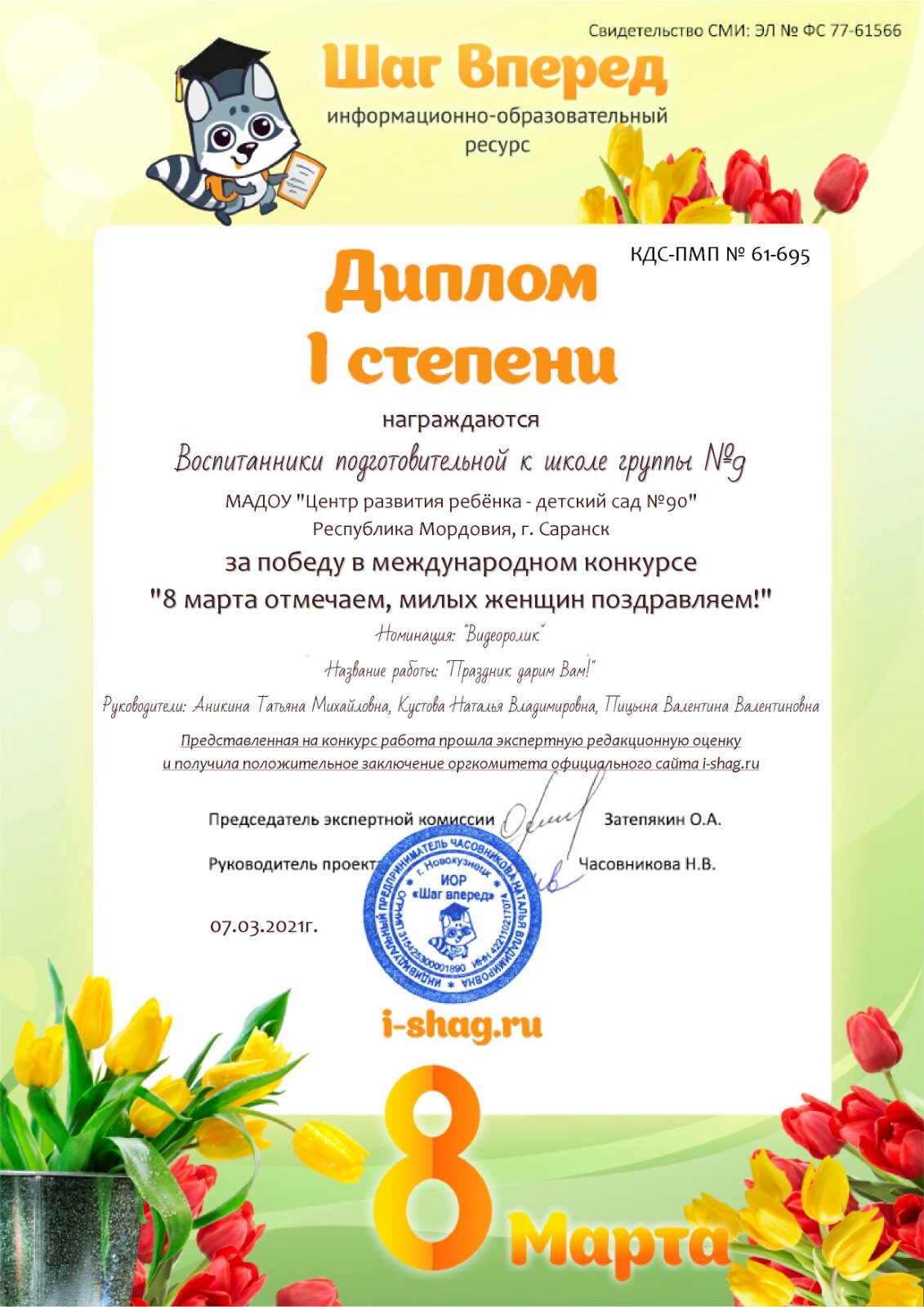 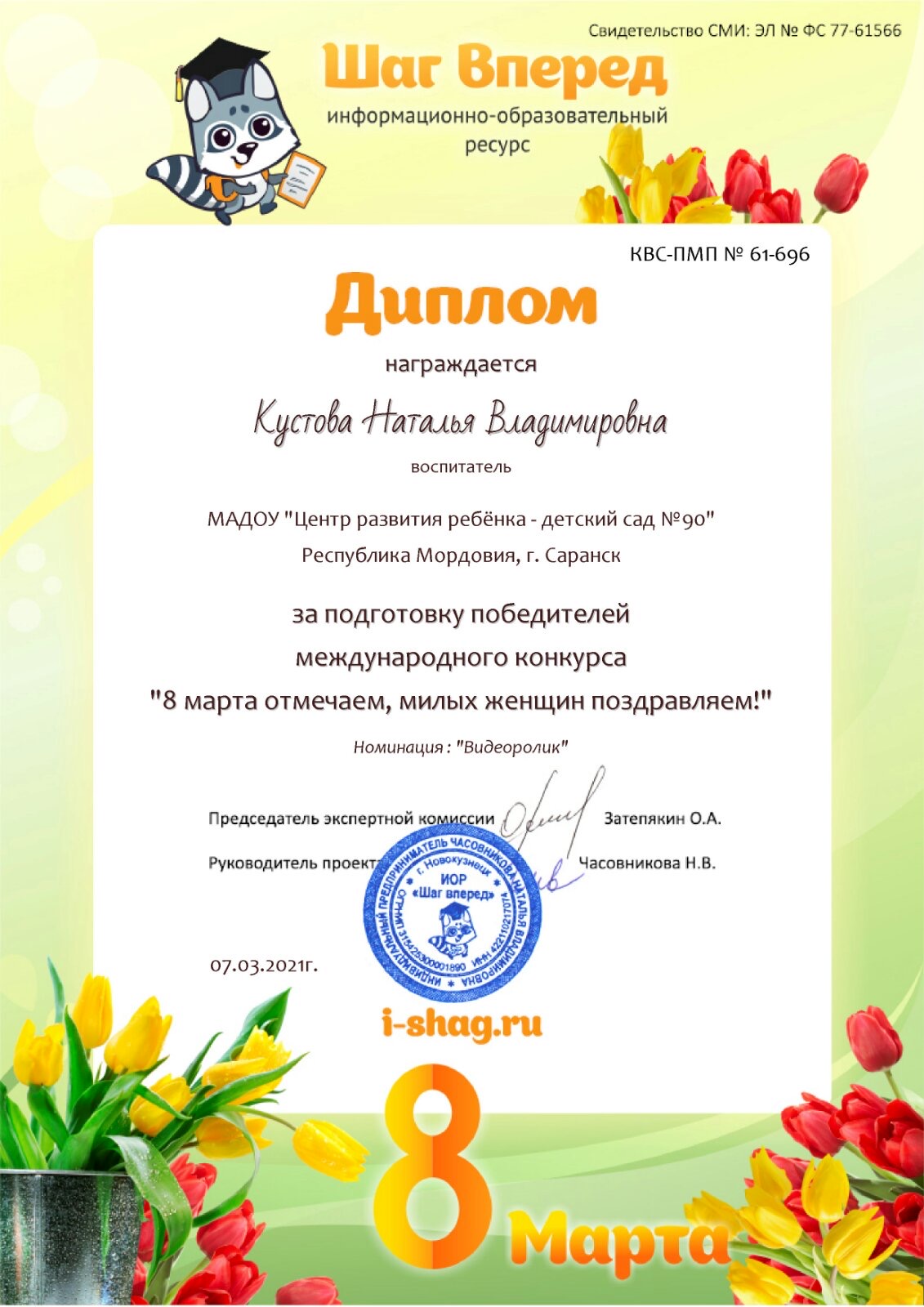 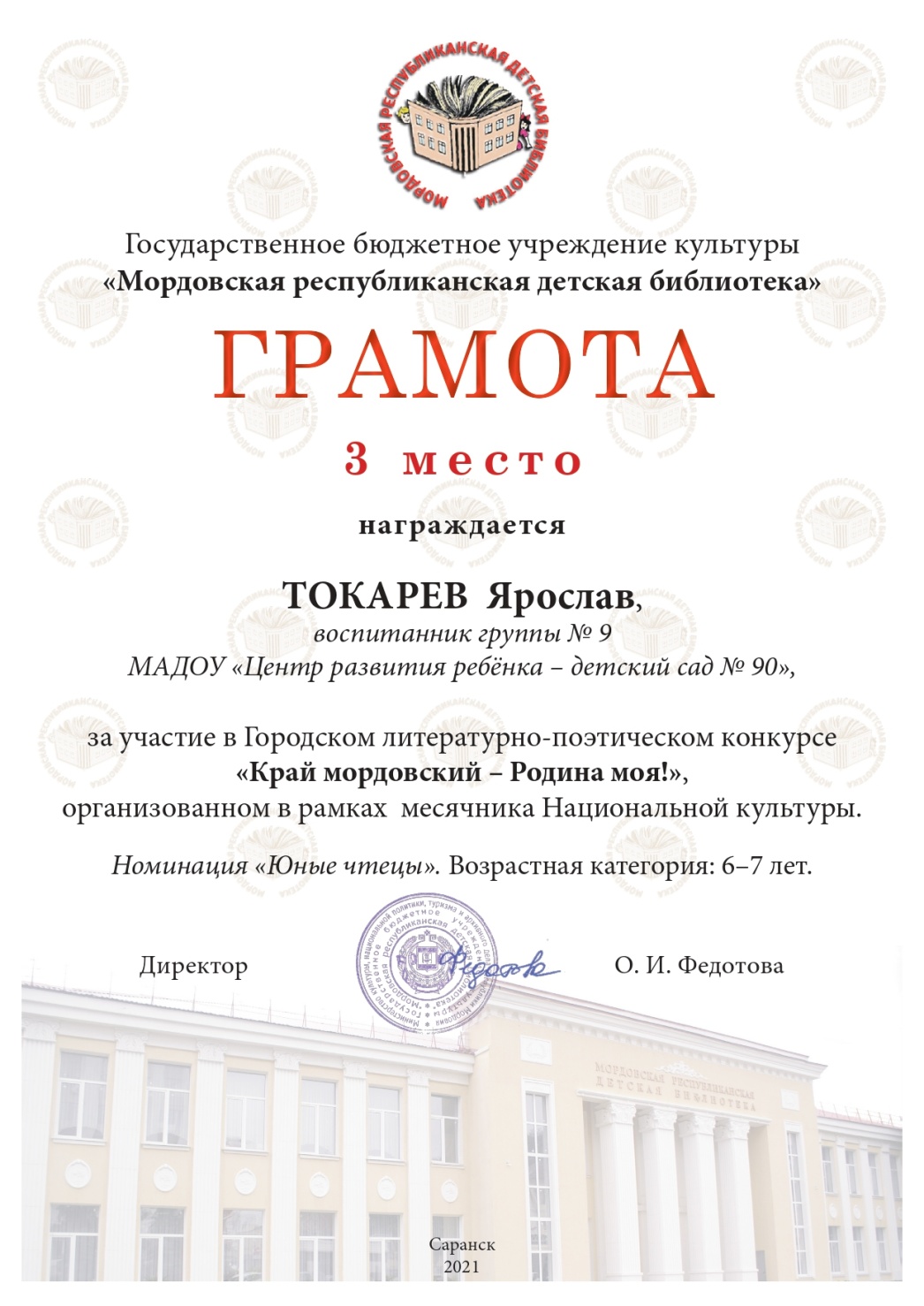 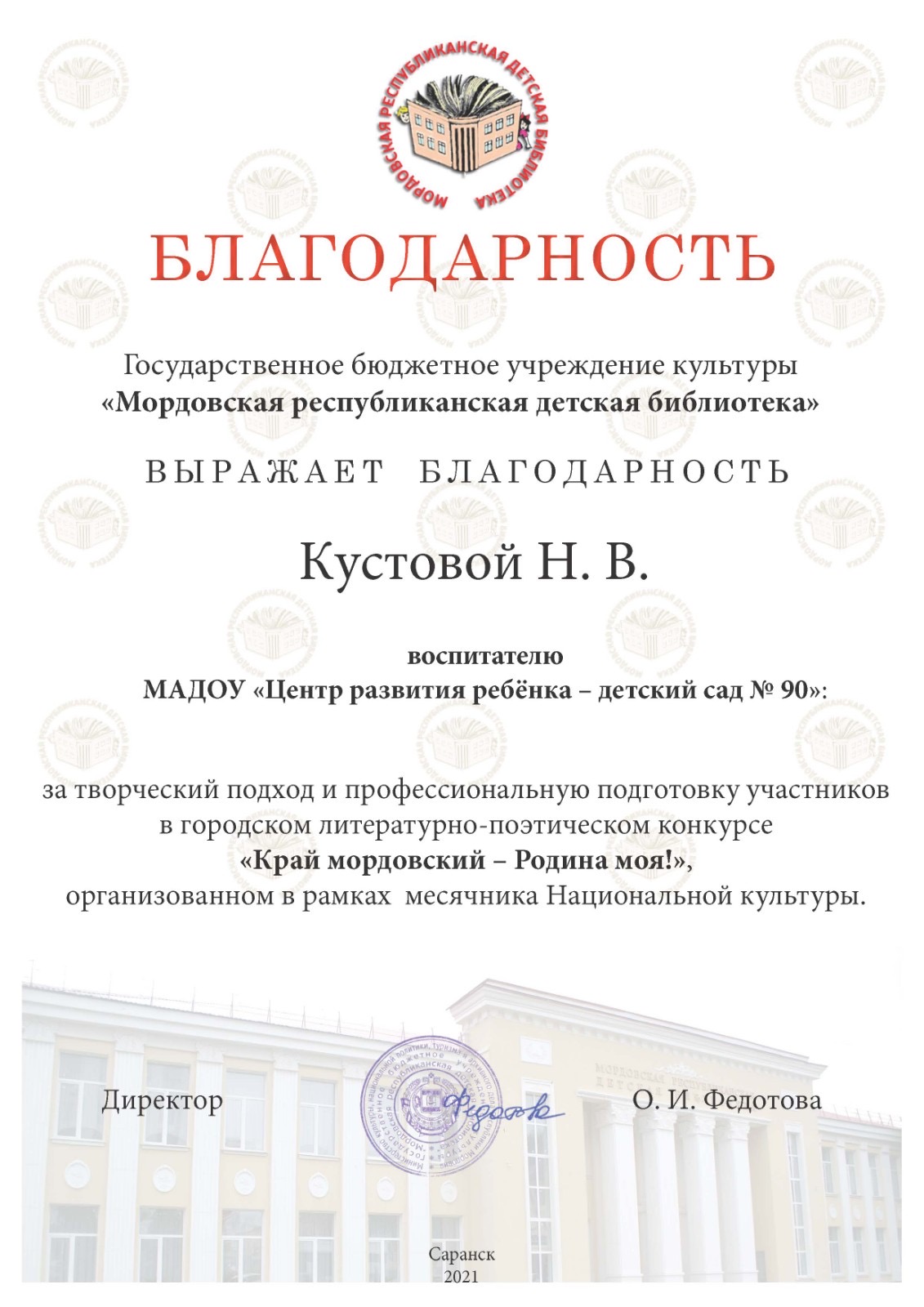 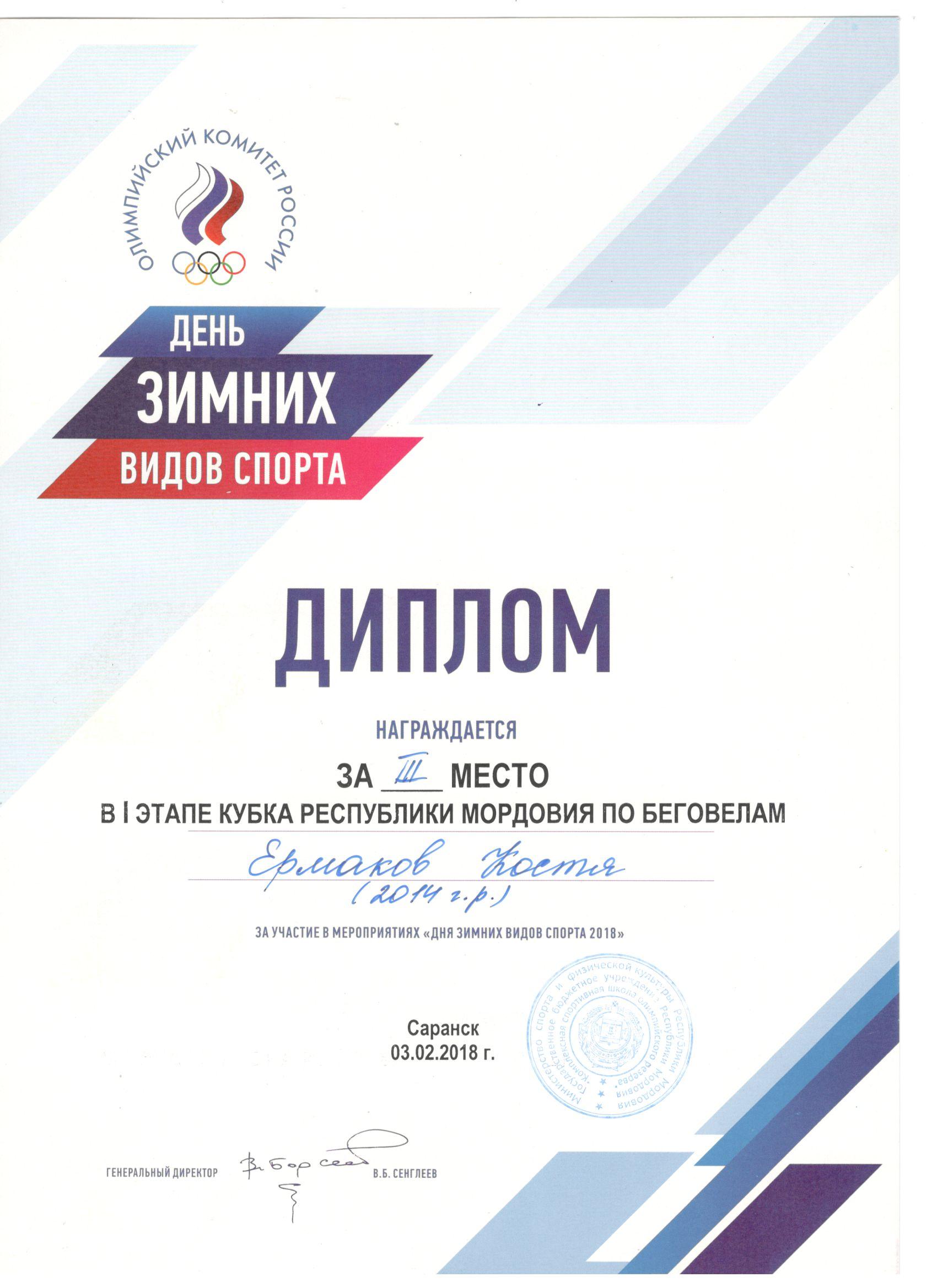 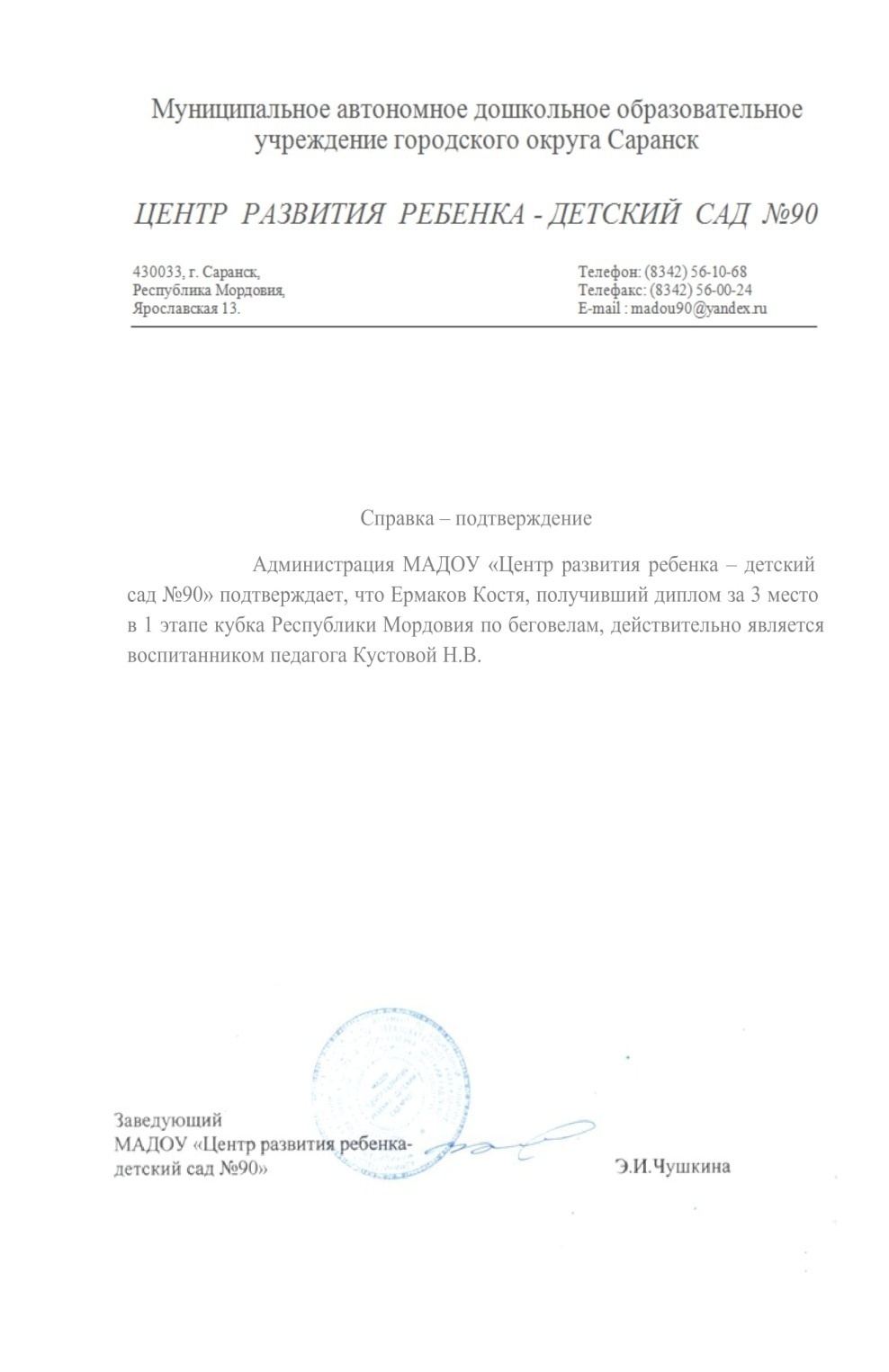 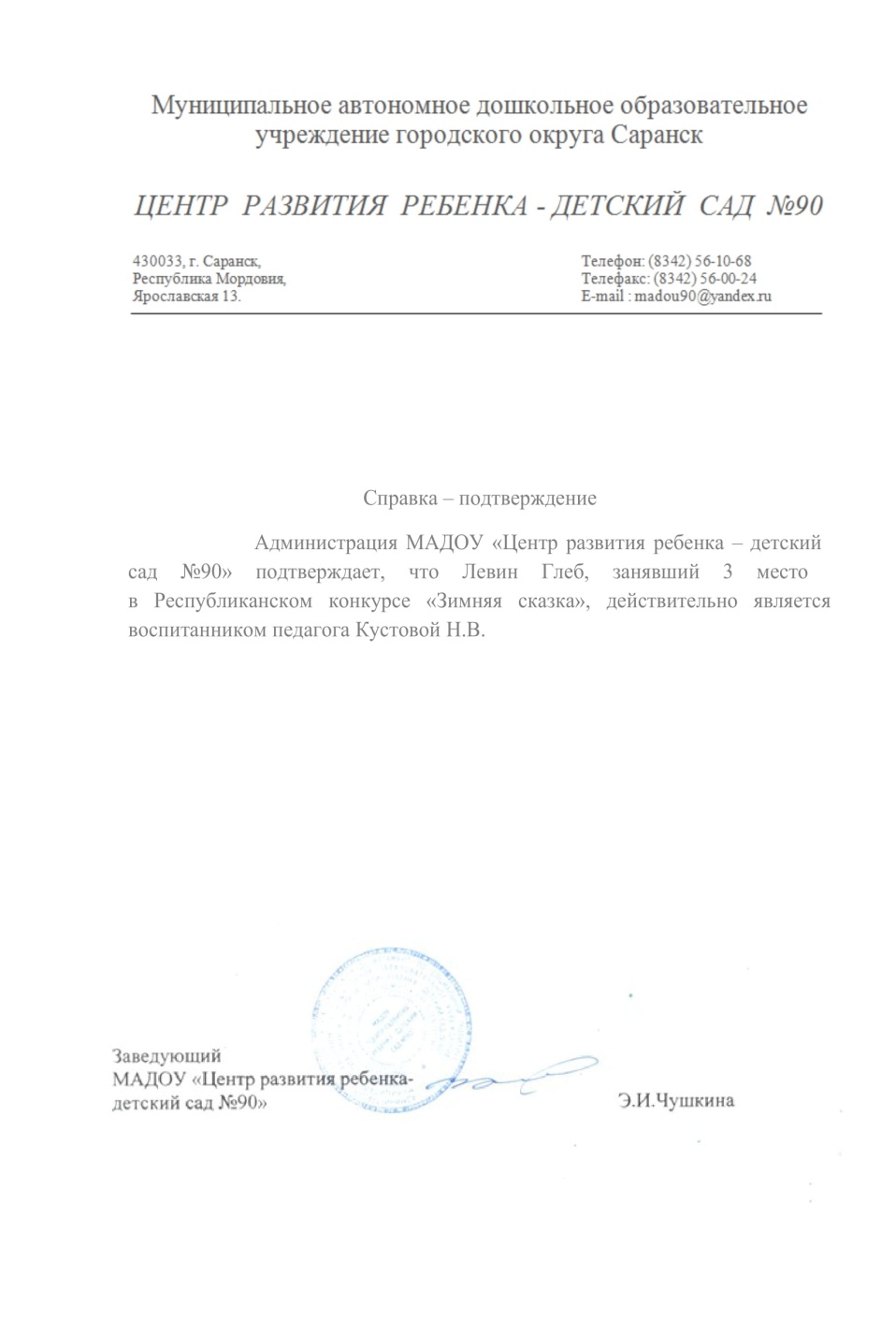 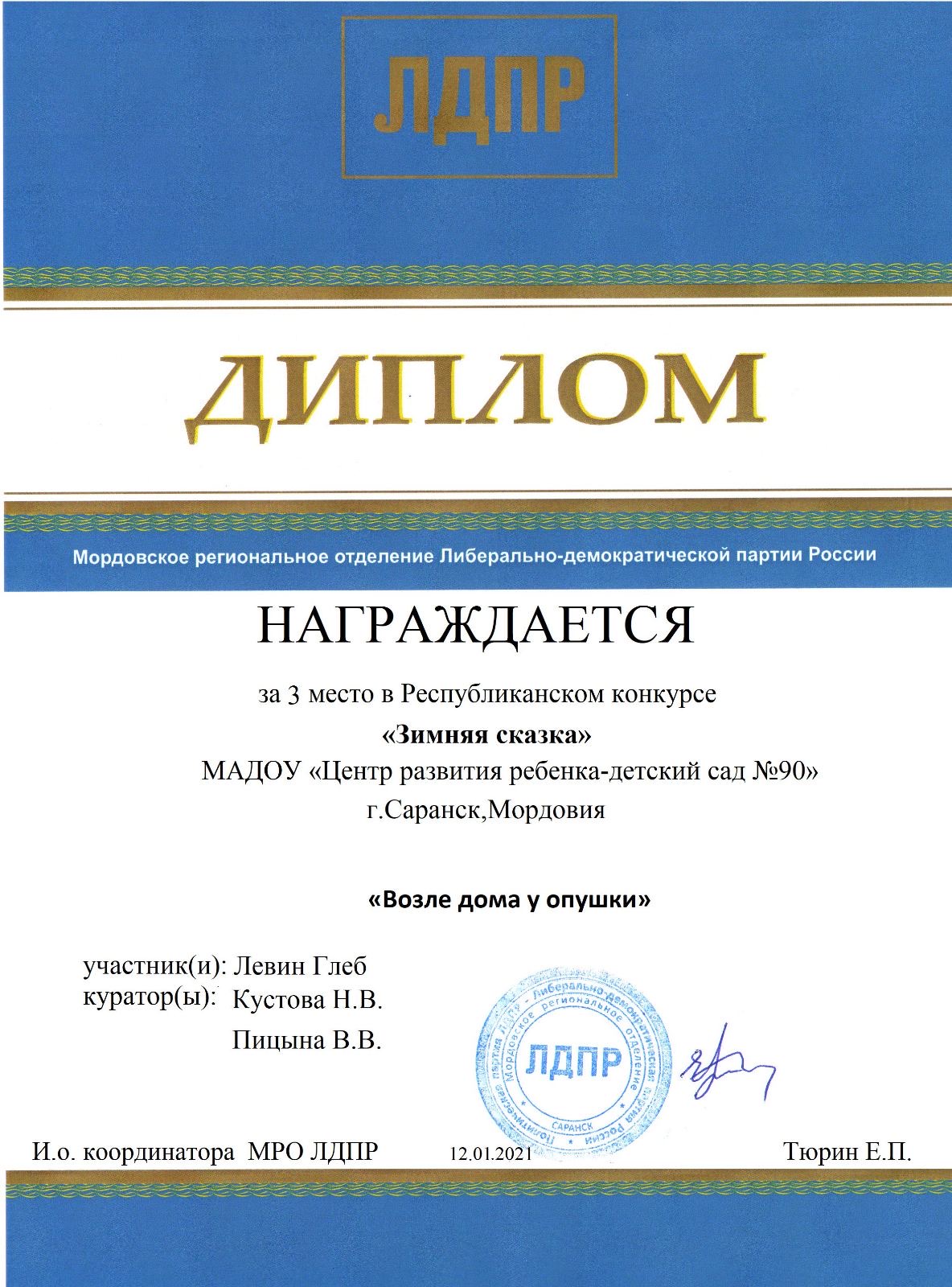 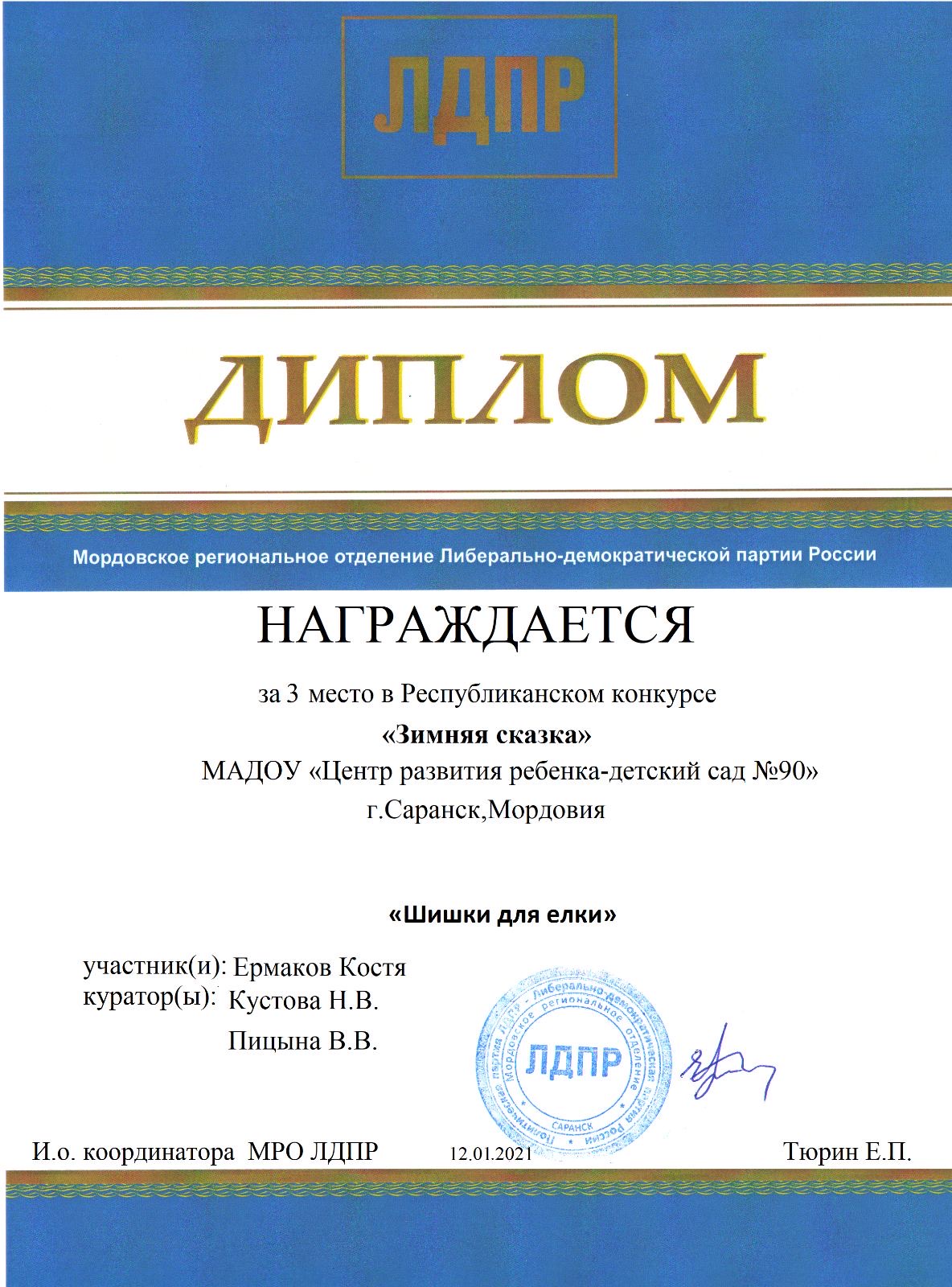 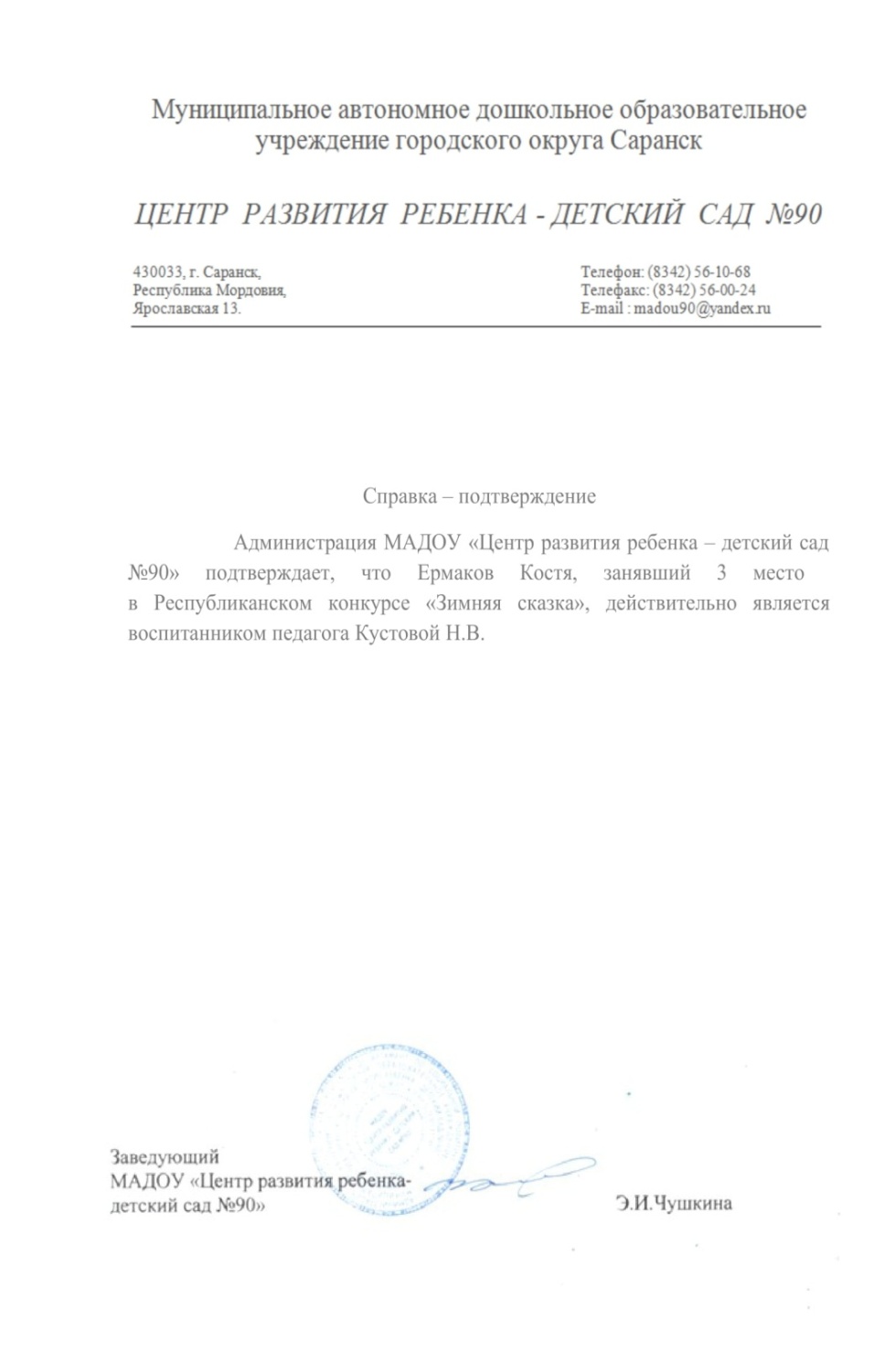 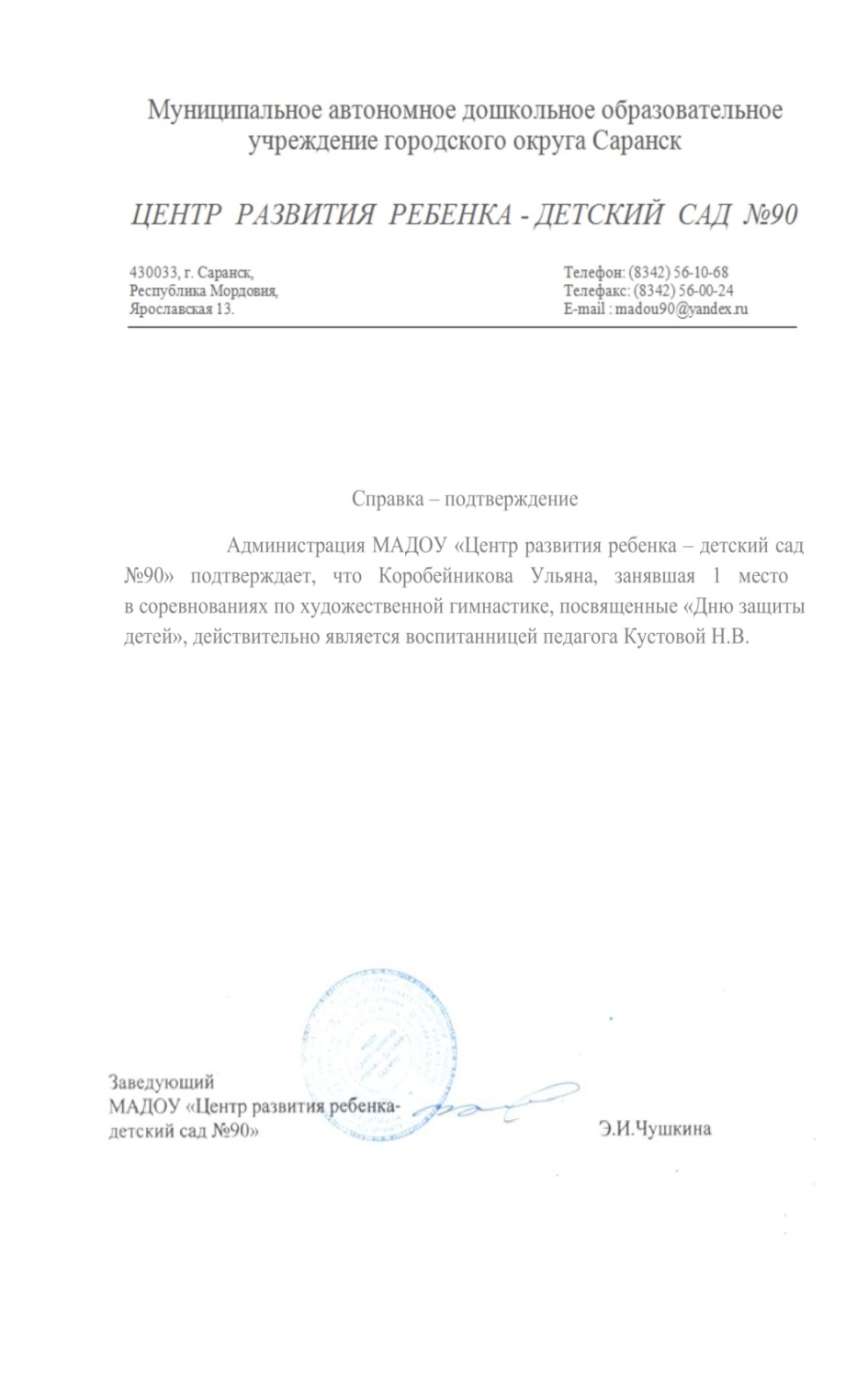 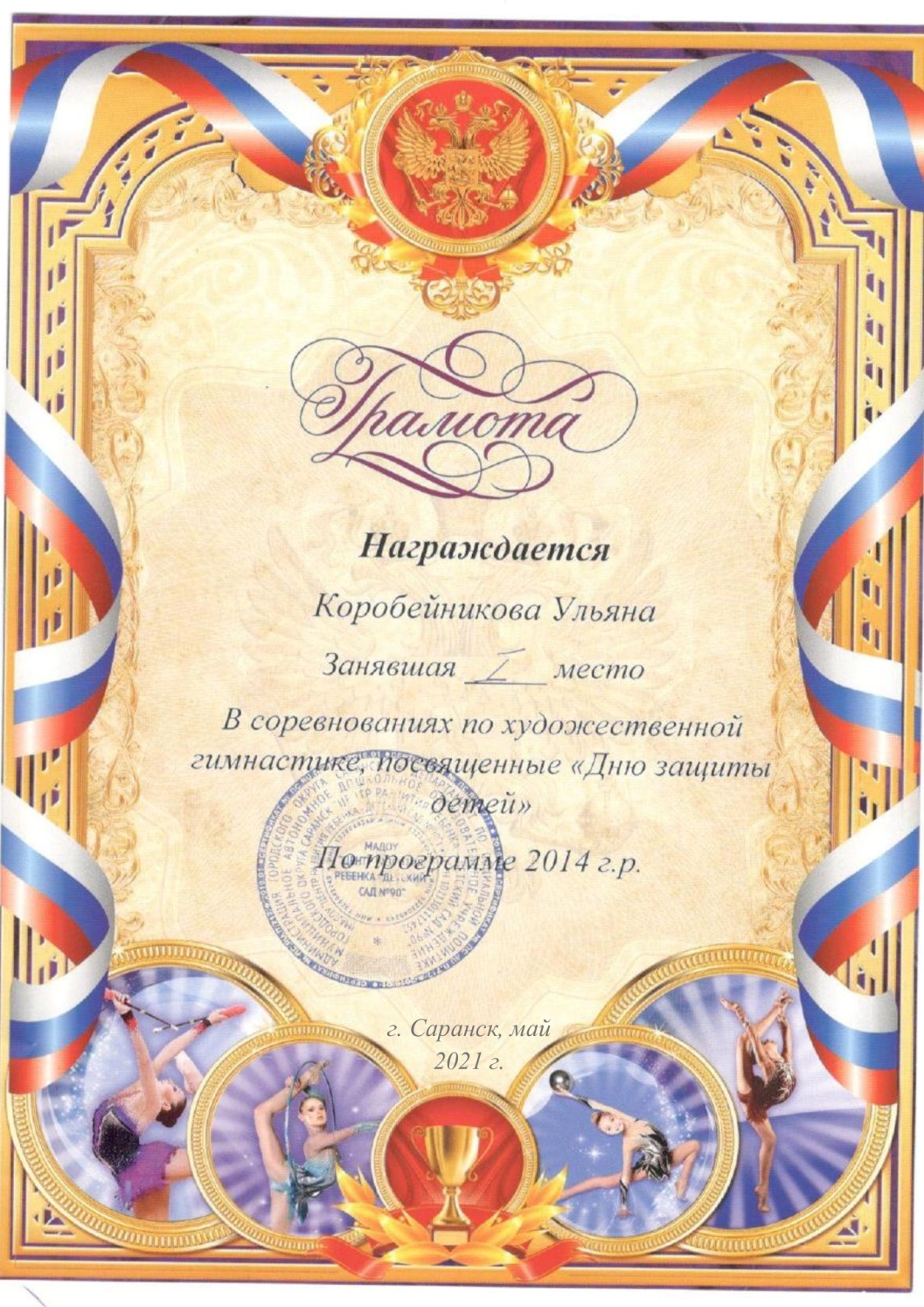 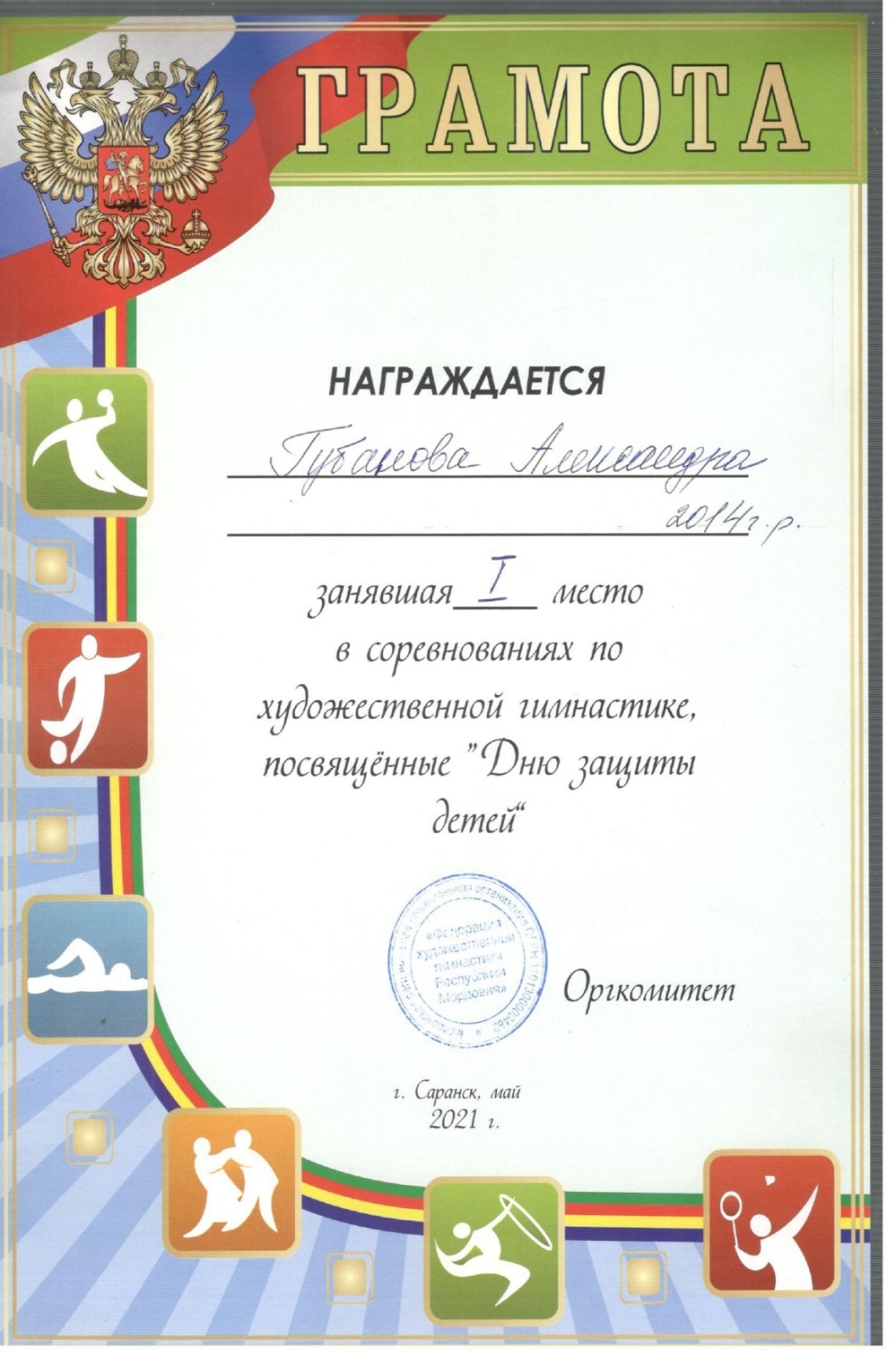 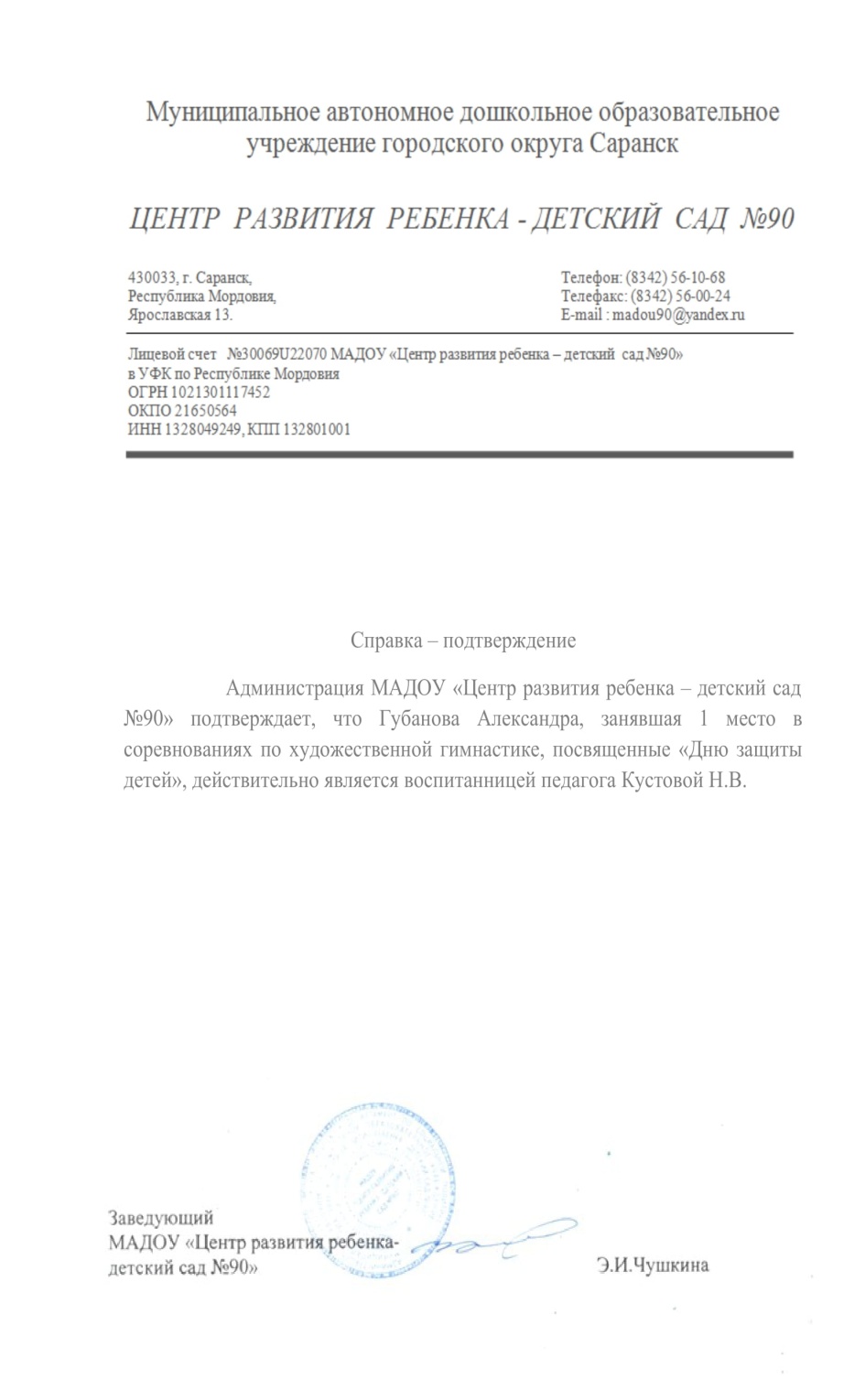 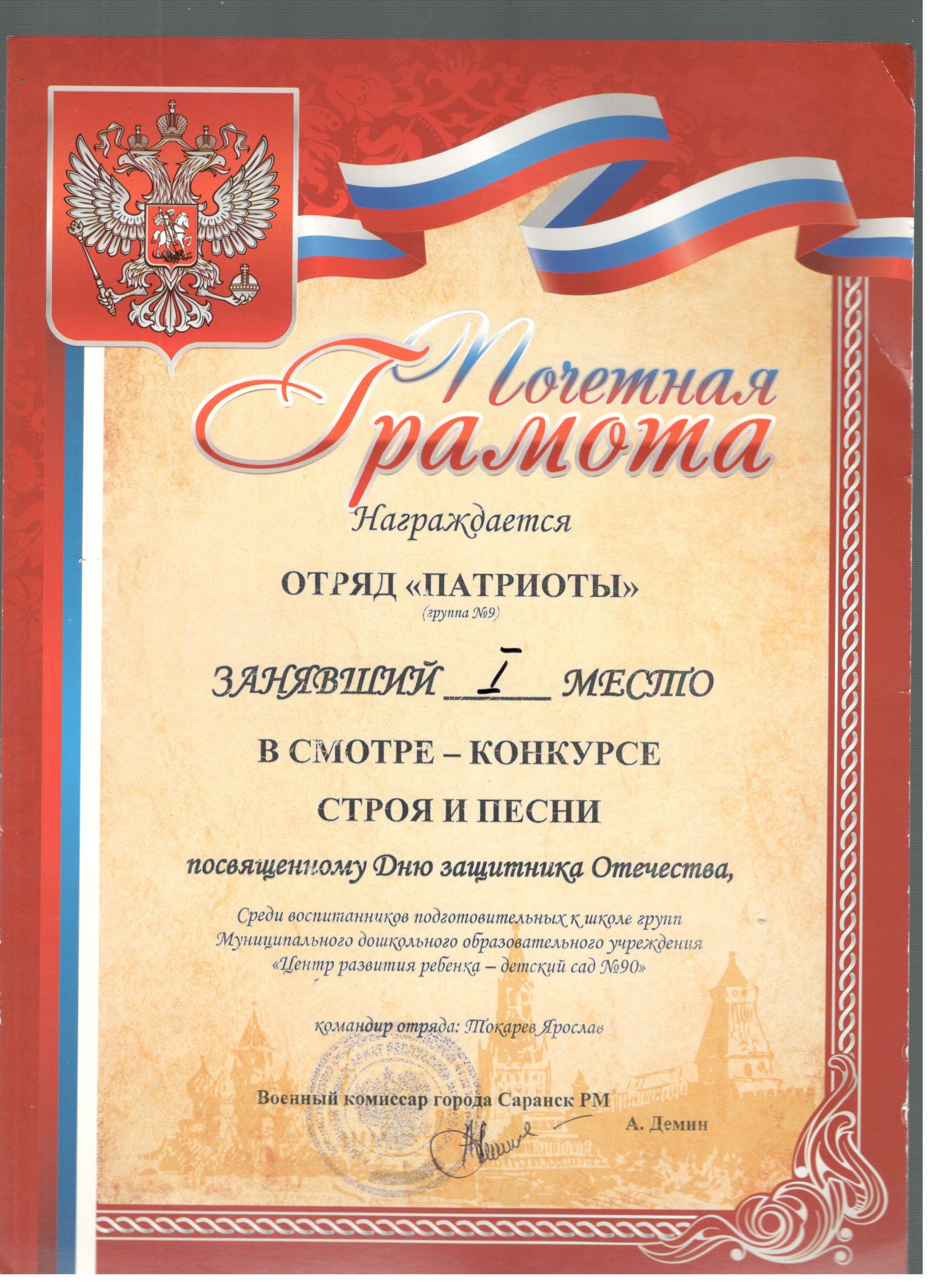 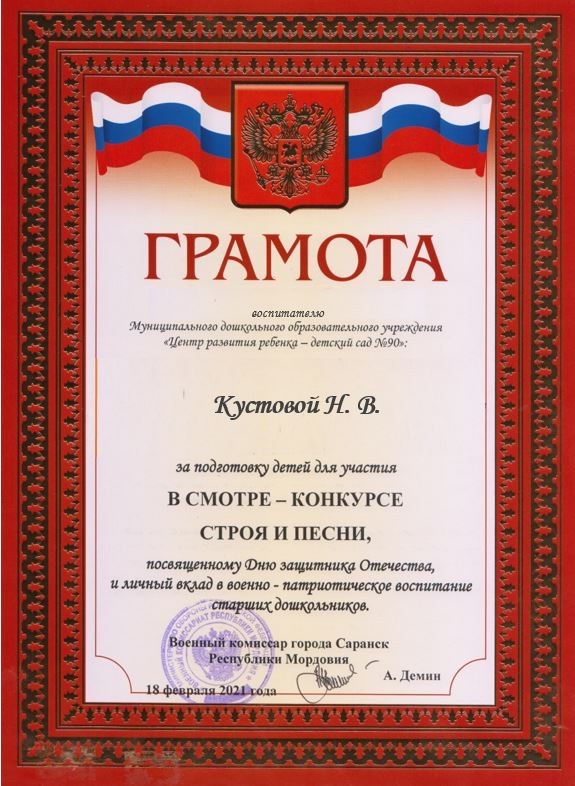 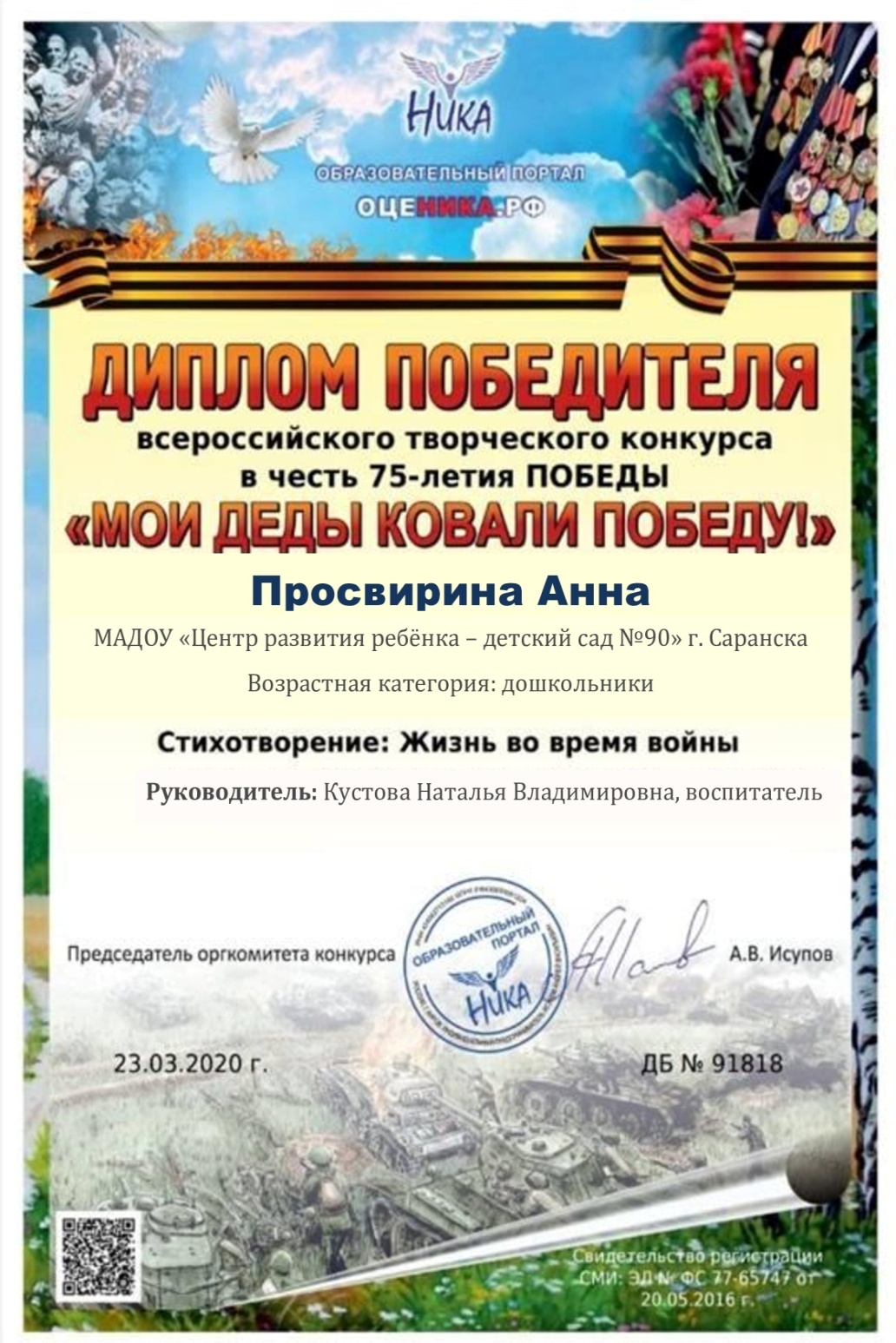 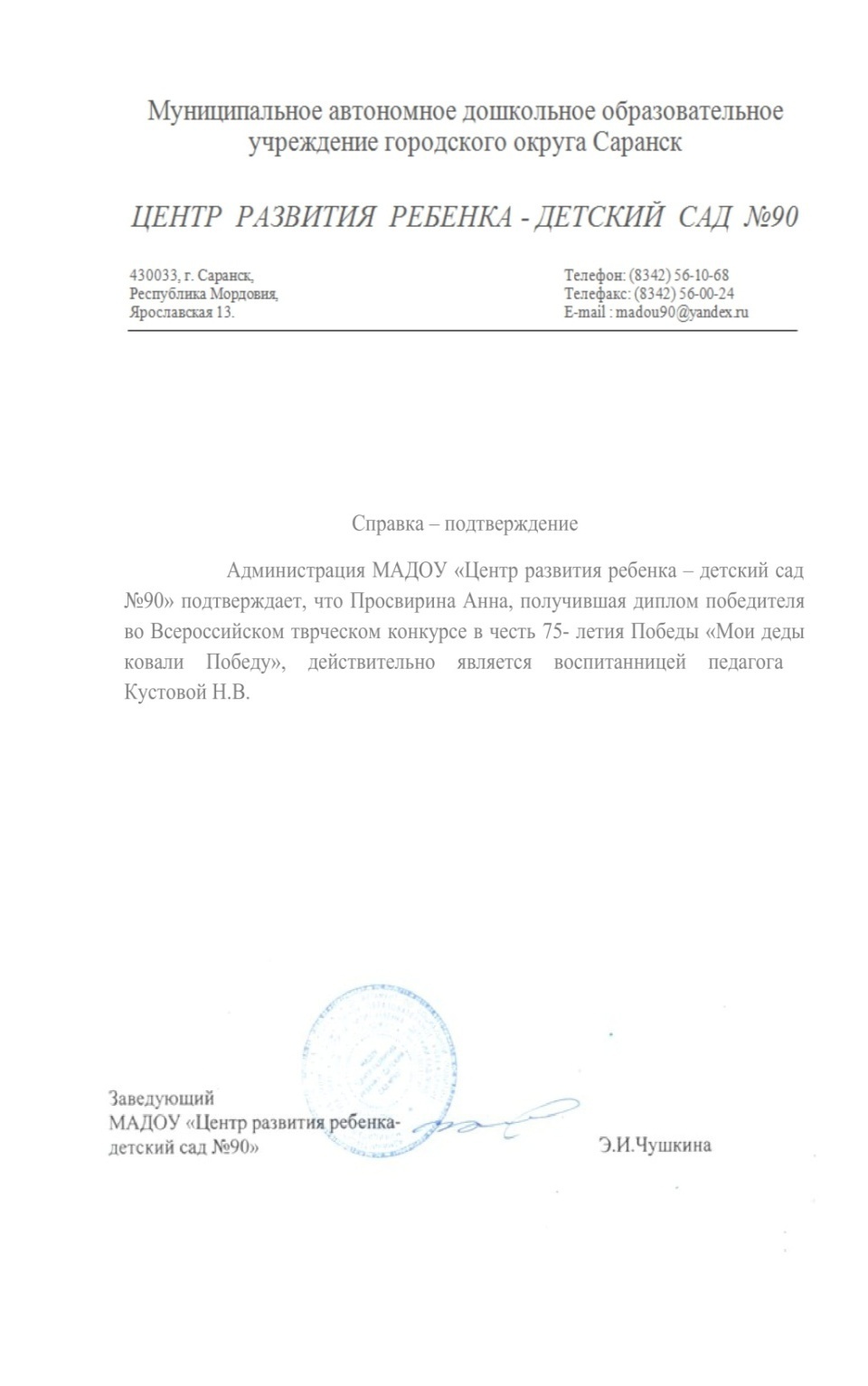 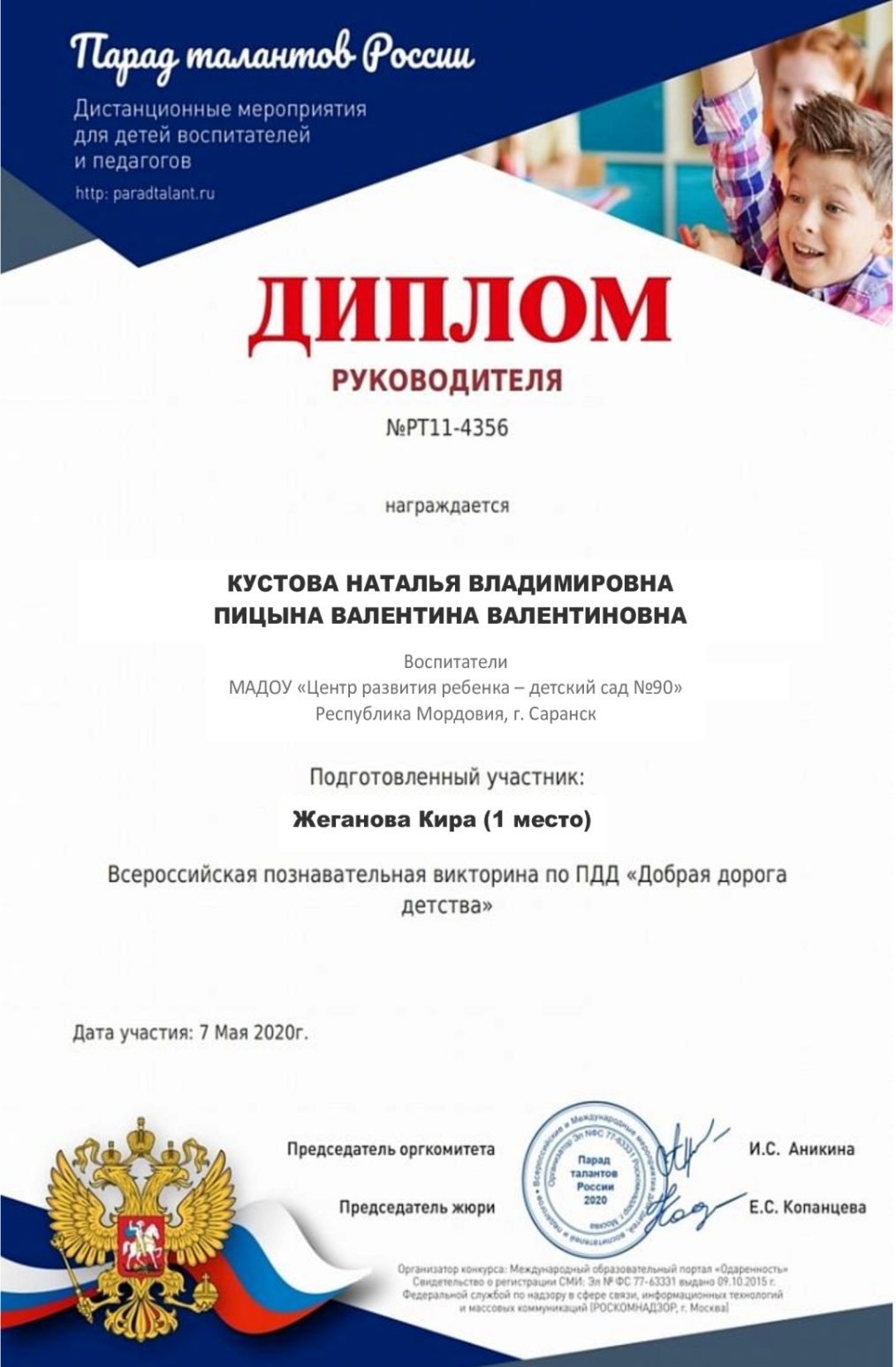 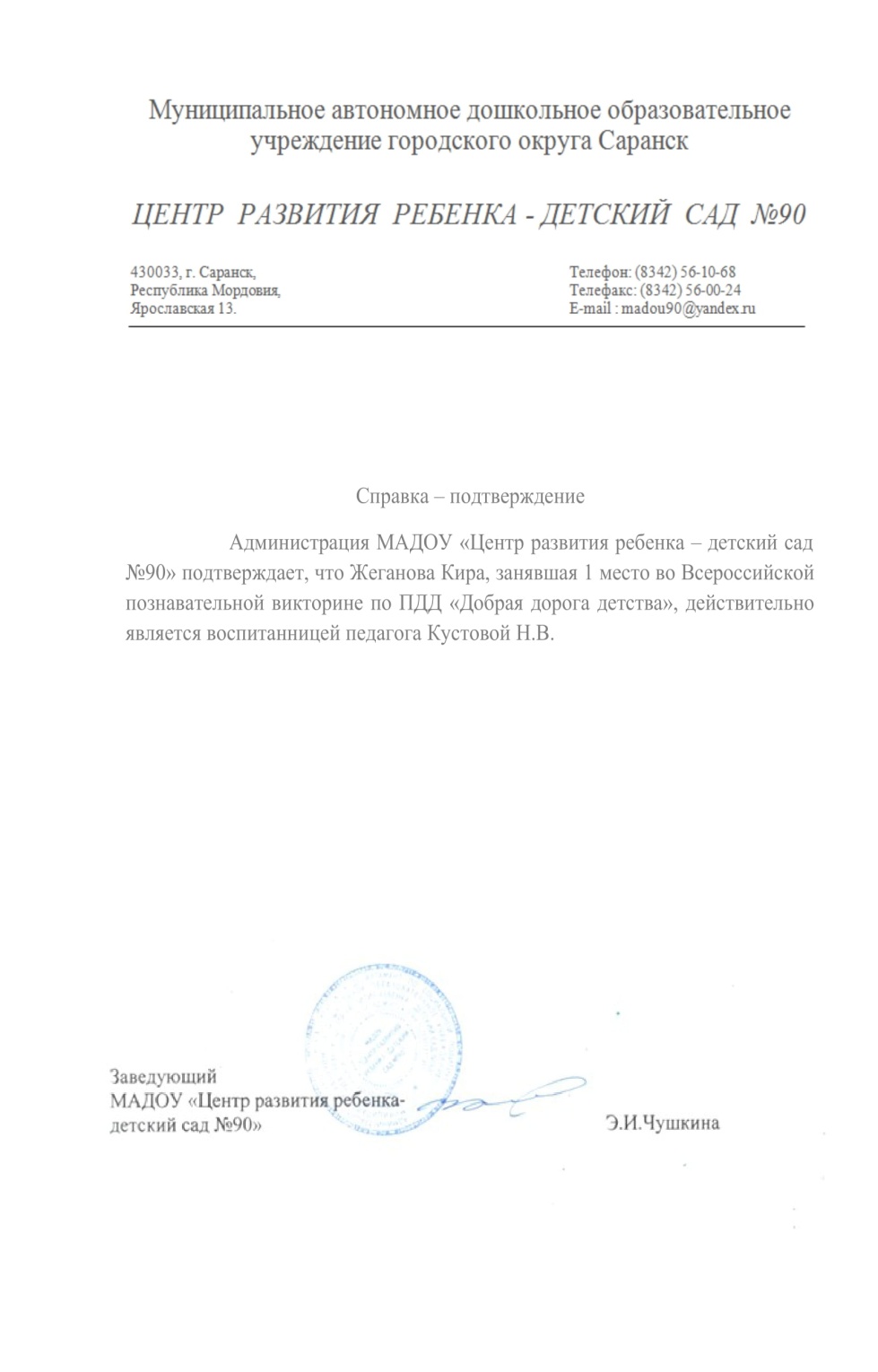 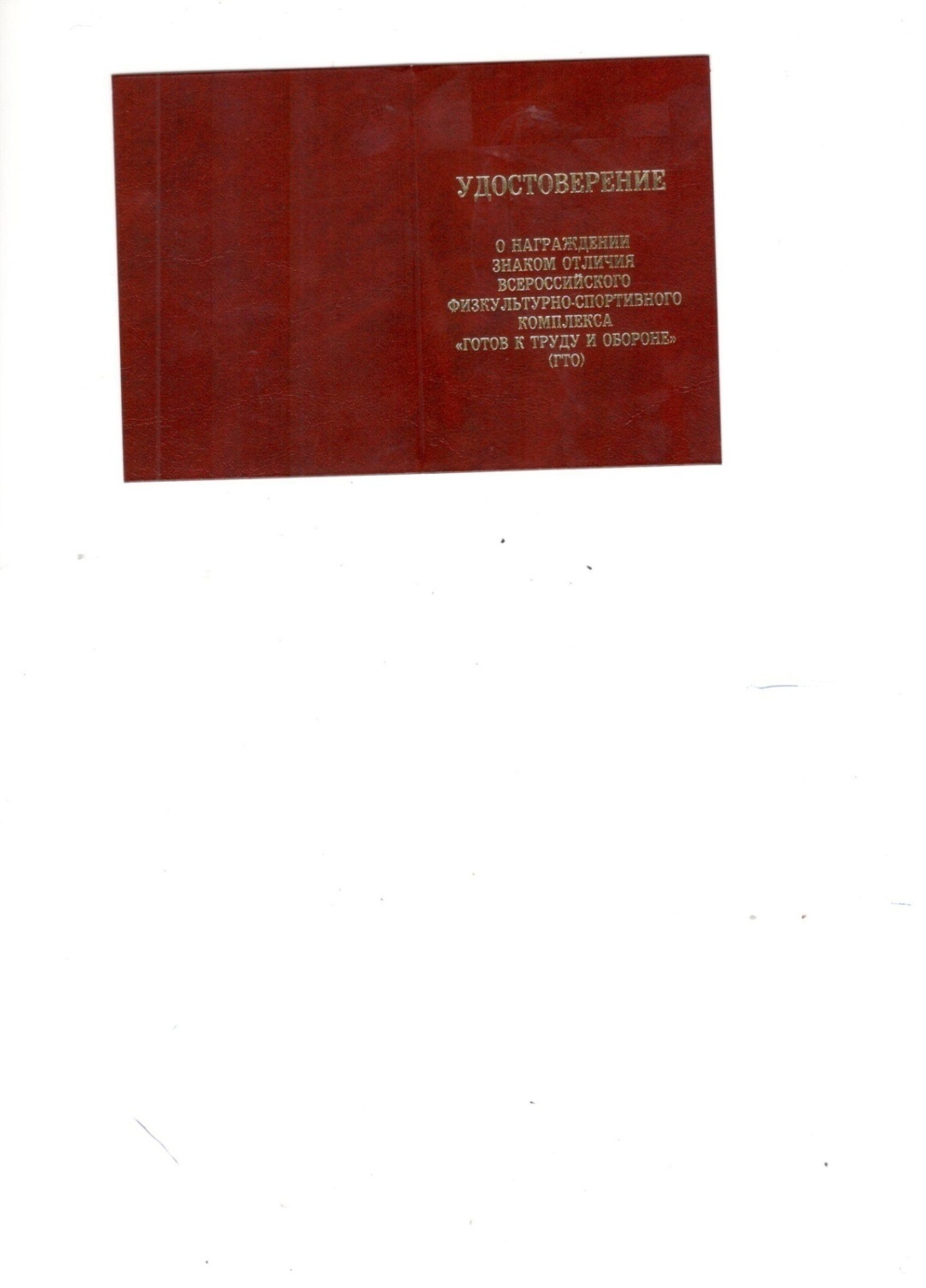 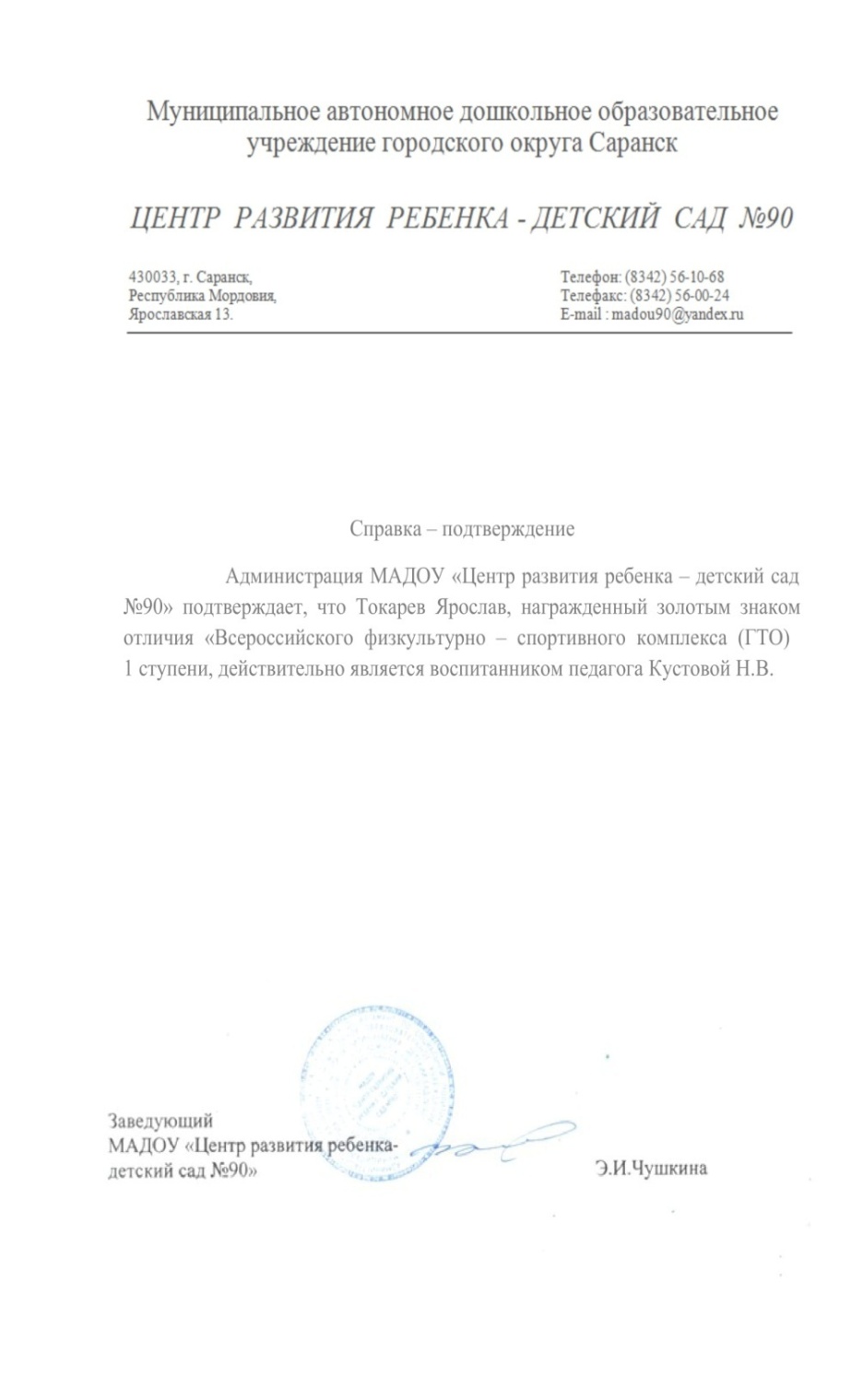 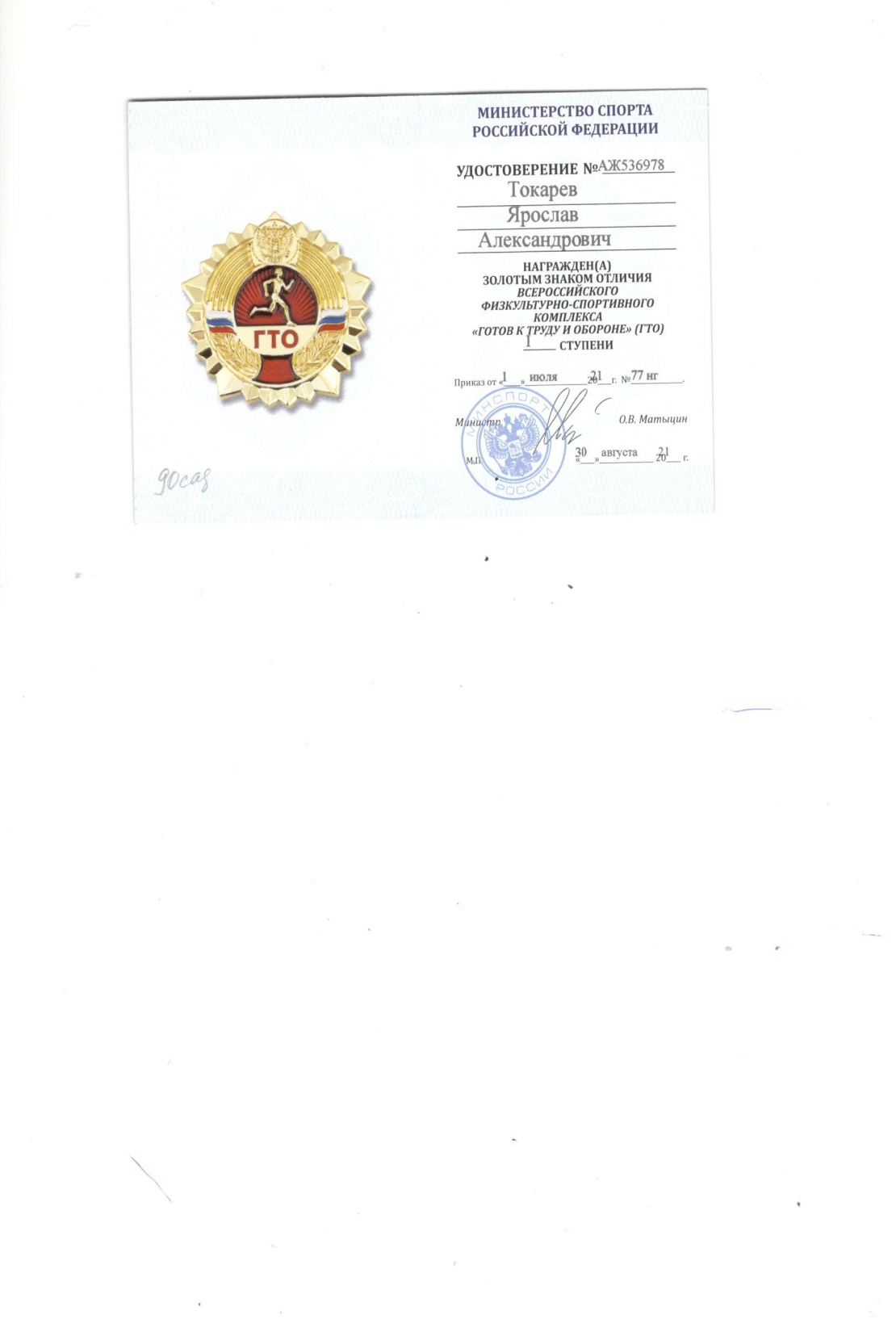 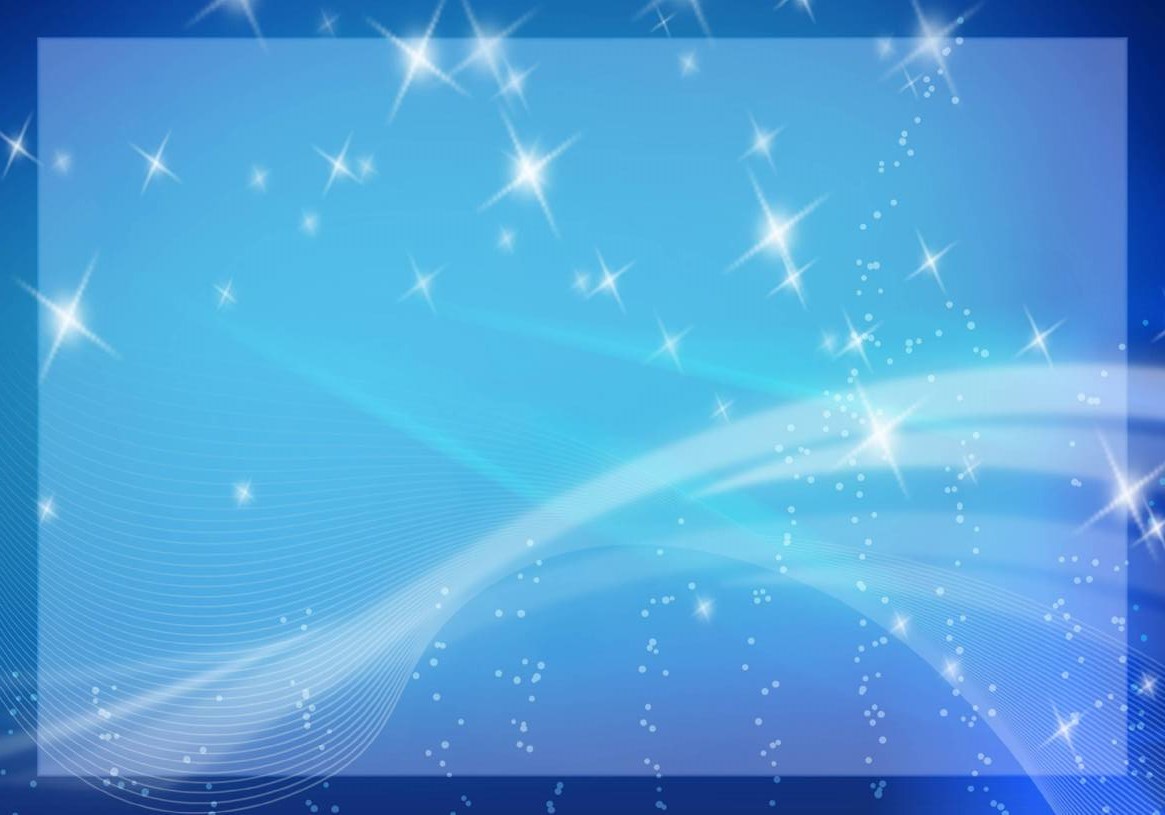 5. НАЛИЧИЕАВТОРСКИХ ПРОГРАММ,  МЕТОДИЧЕСКИХ
ПОСОБИЙ
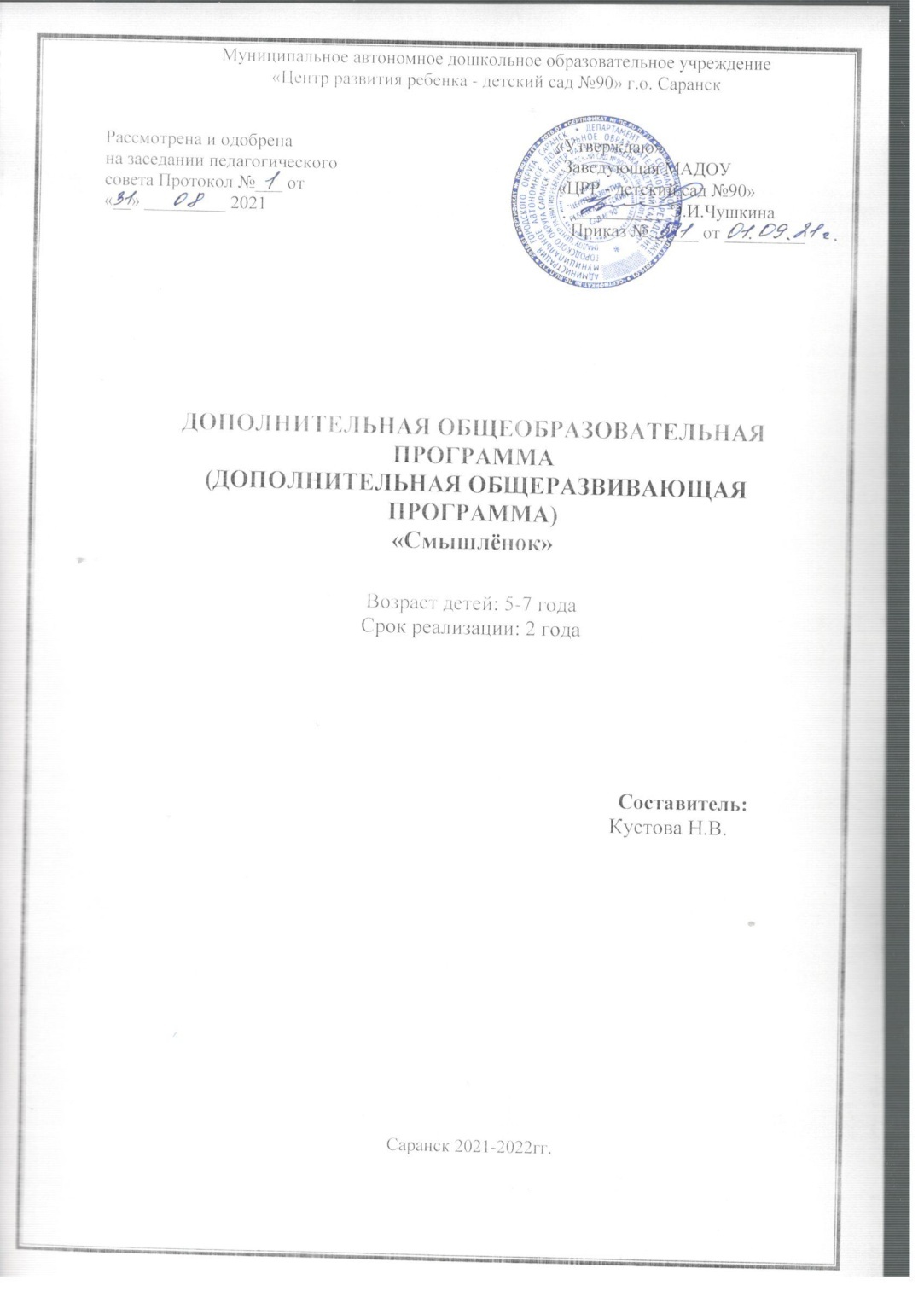 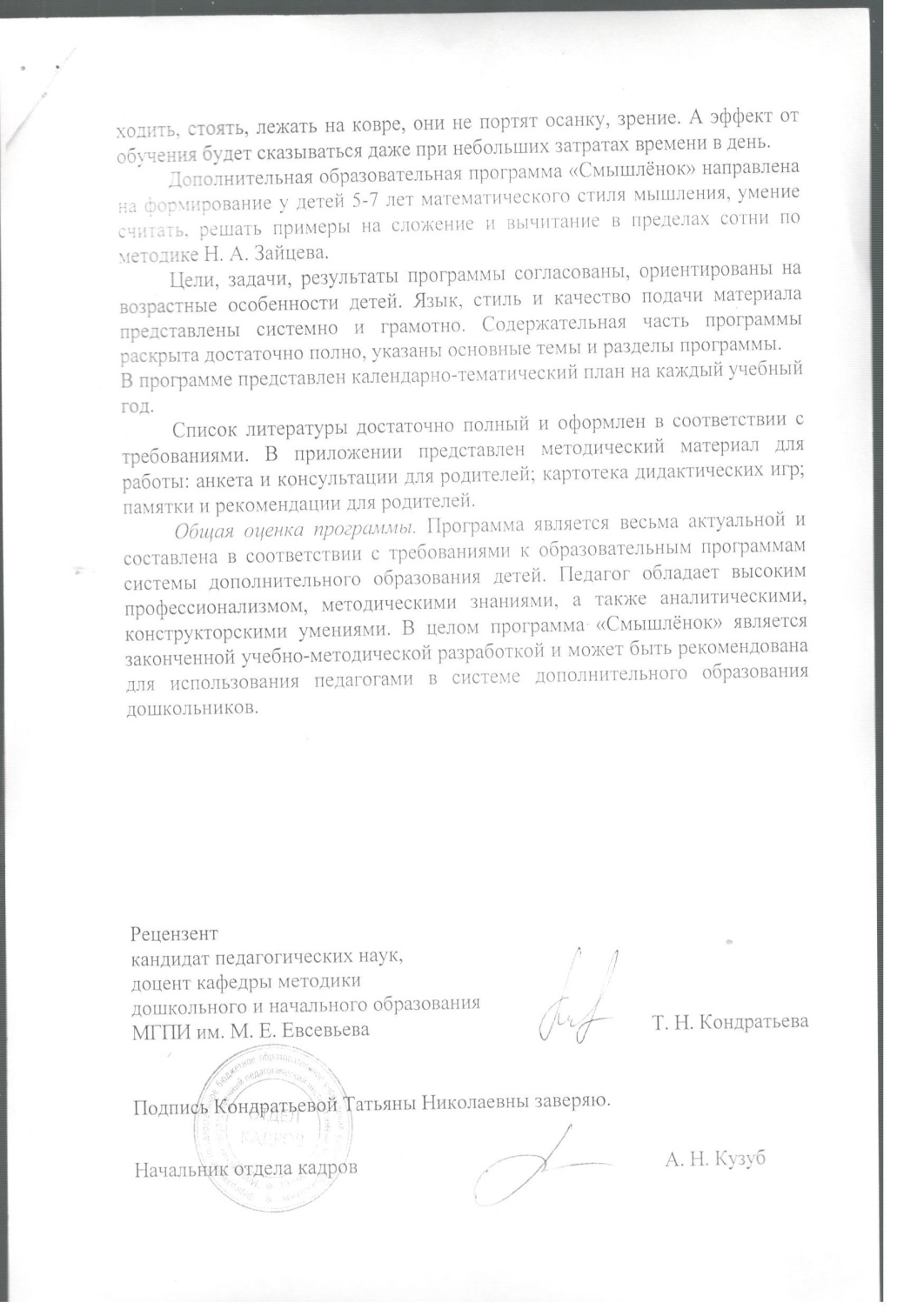 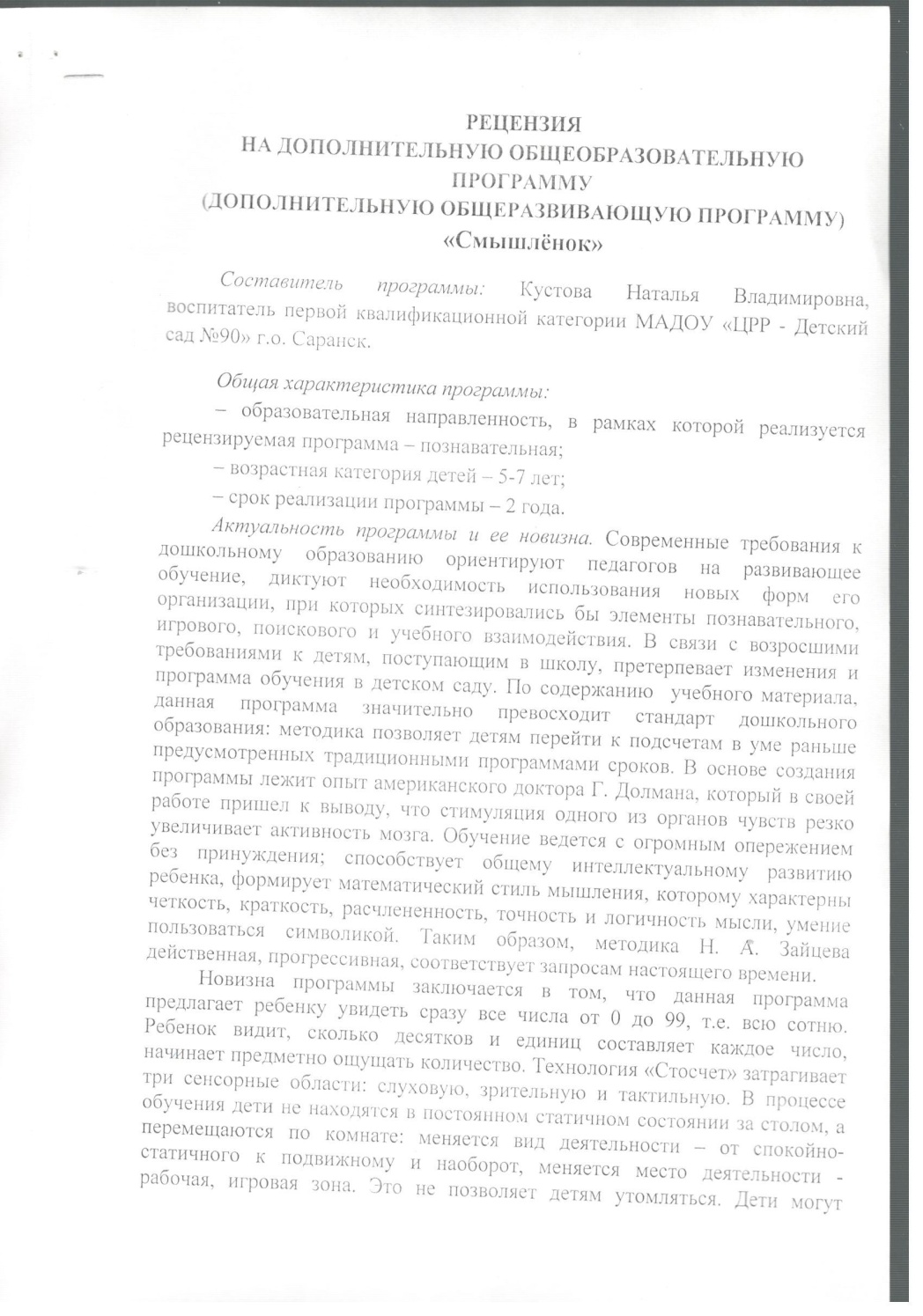 6. ВЫСТУПЛЕНИЯНА НАУЧНО-ПРАКТИЧЕСКИХ КОНФЕРЕНЦИЯХ,
СЕМИНАРАХ, СЕКЦИЯХ, МЕТОДИЧЕСКИХ ОБЪЕДИНЕНИЯХ
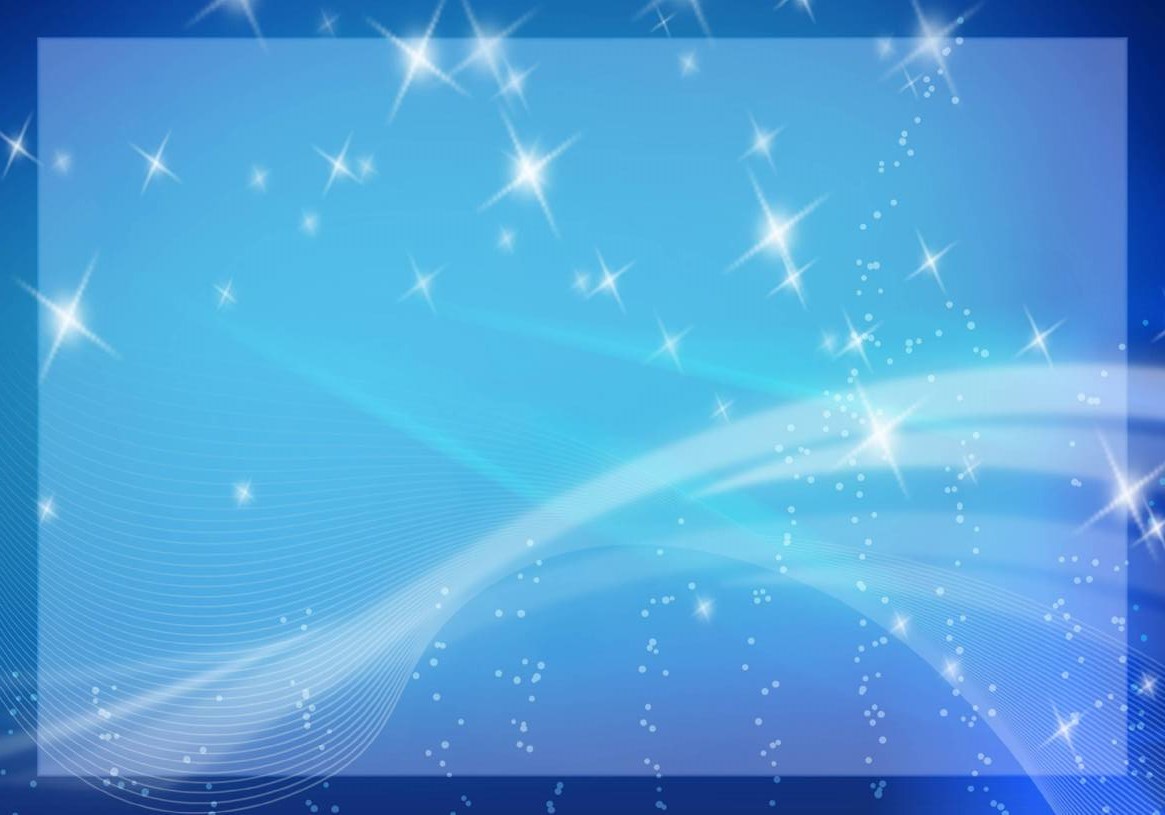 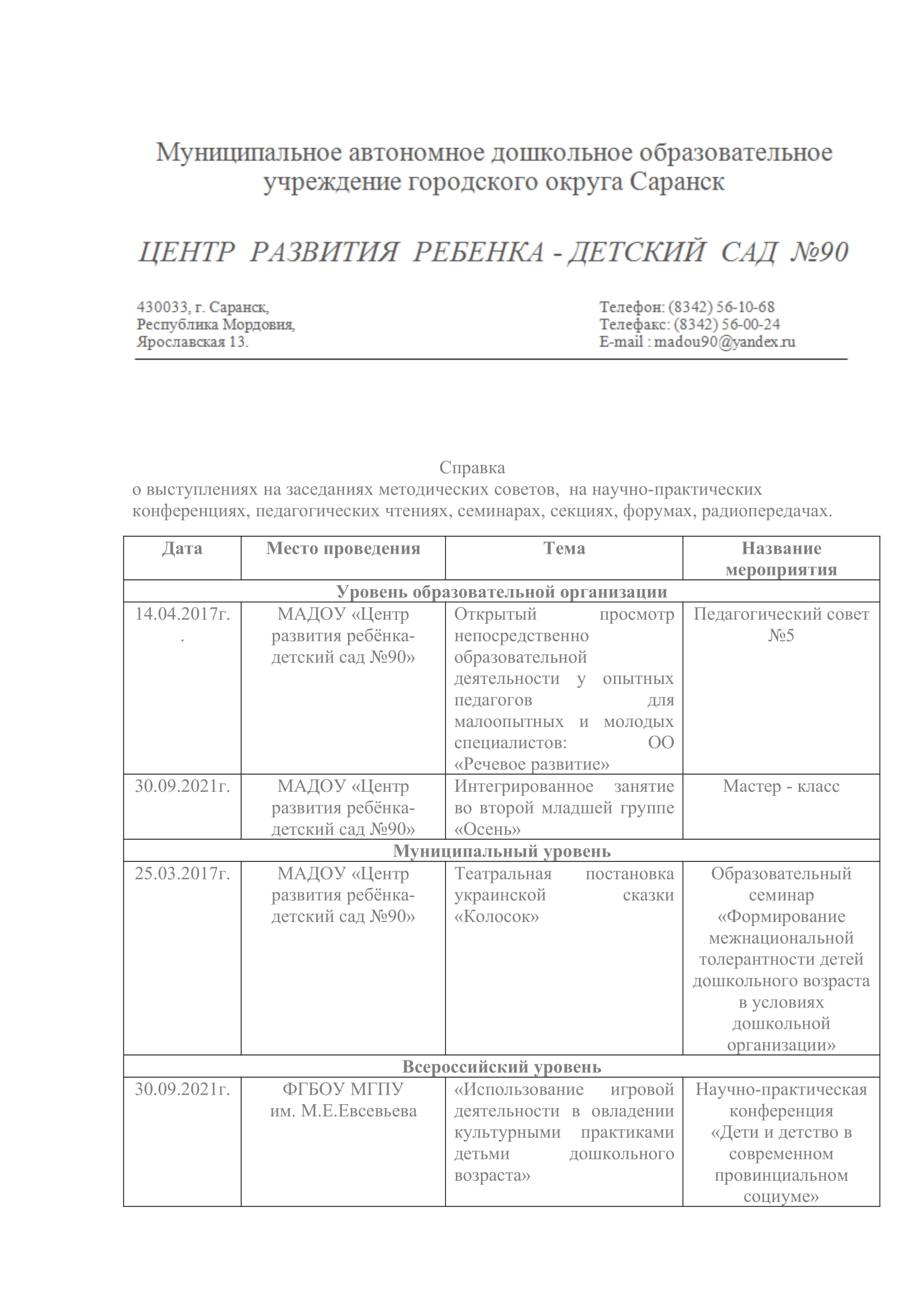 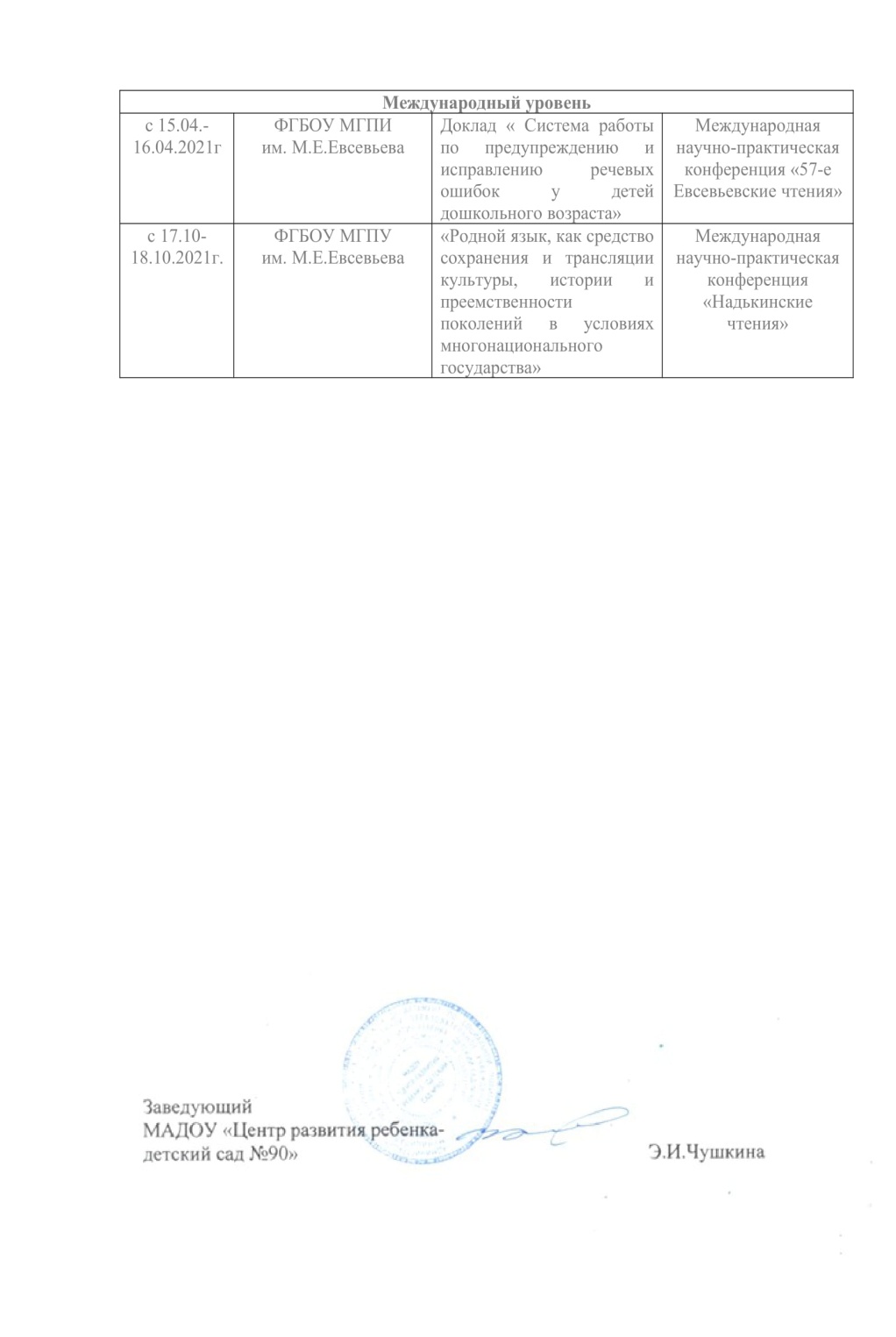 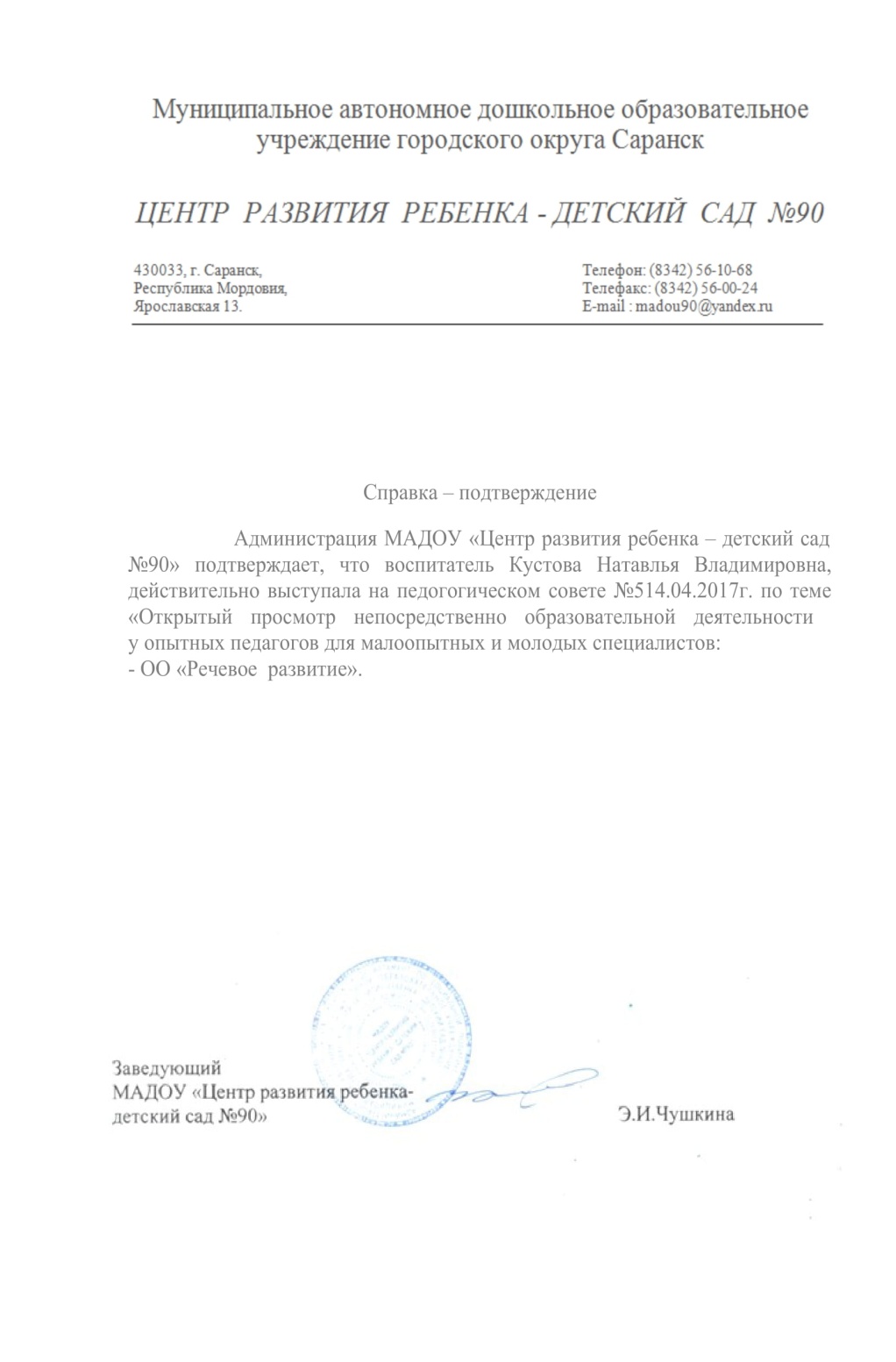 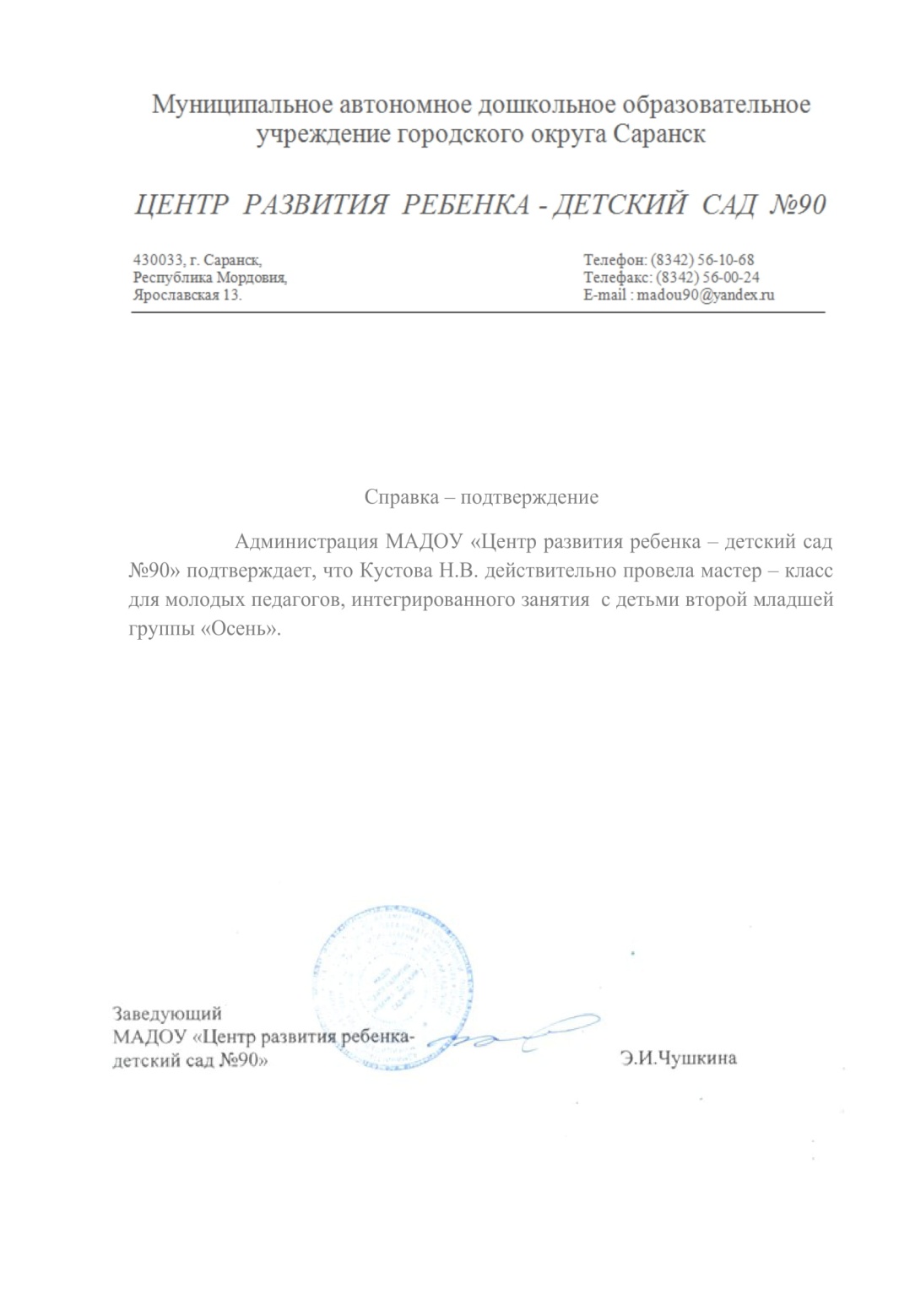 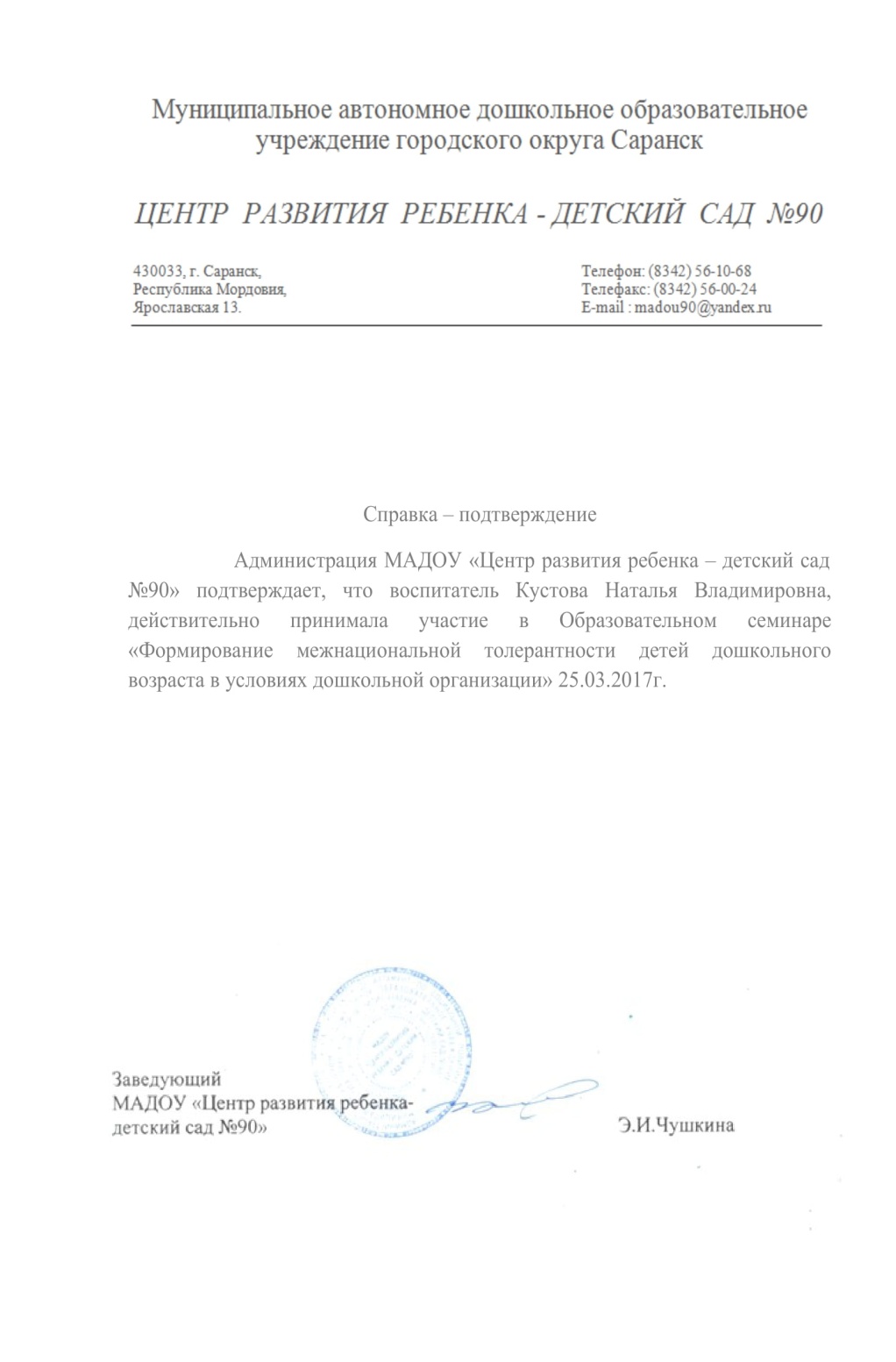 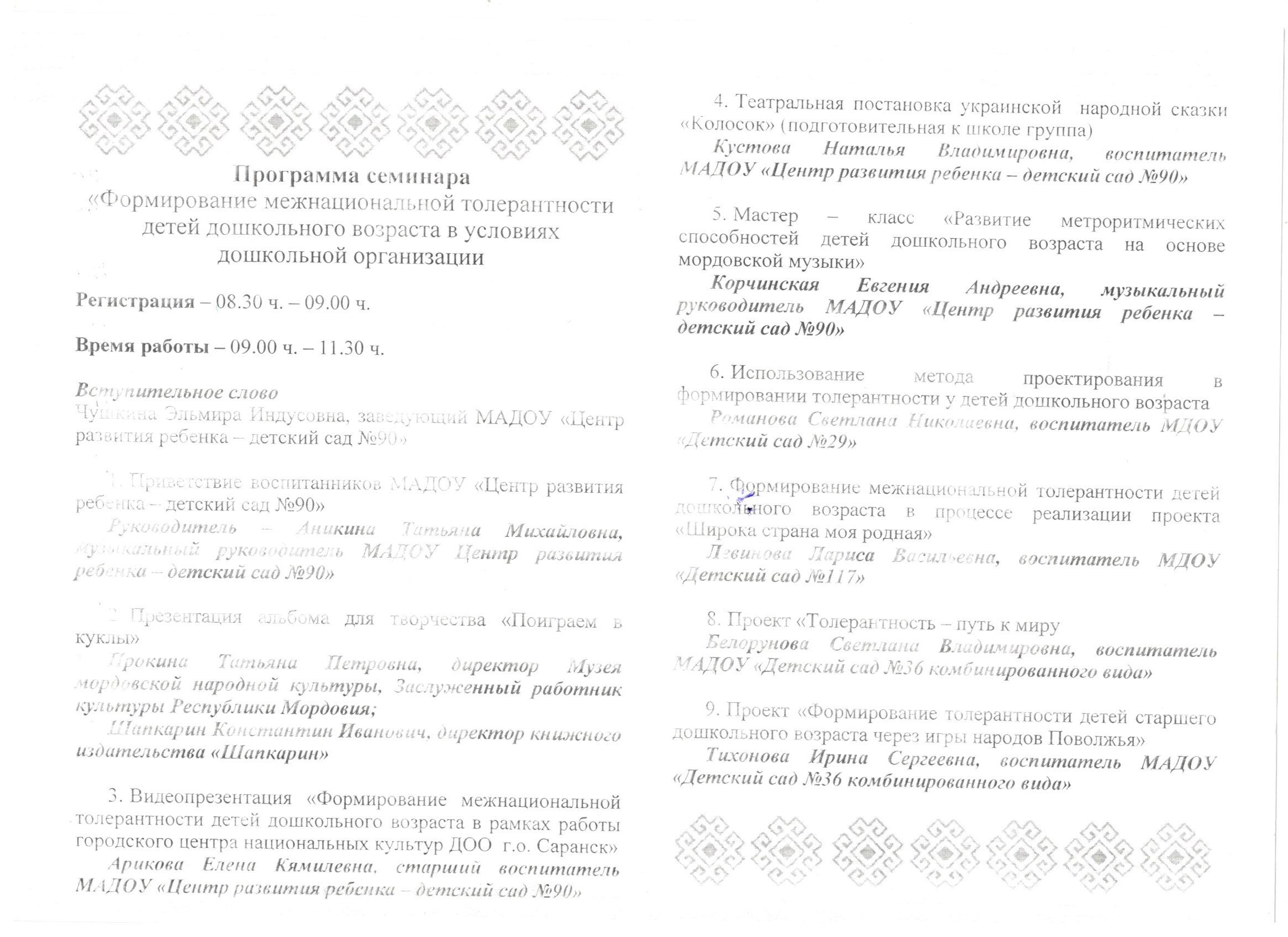 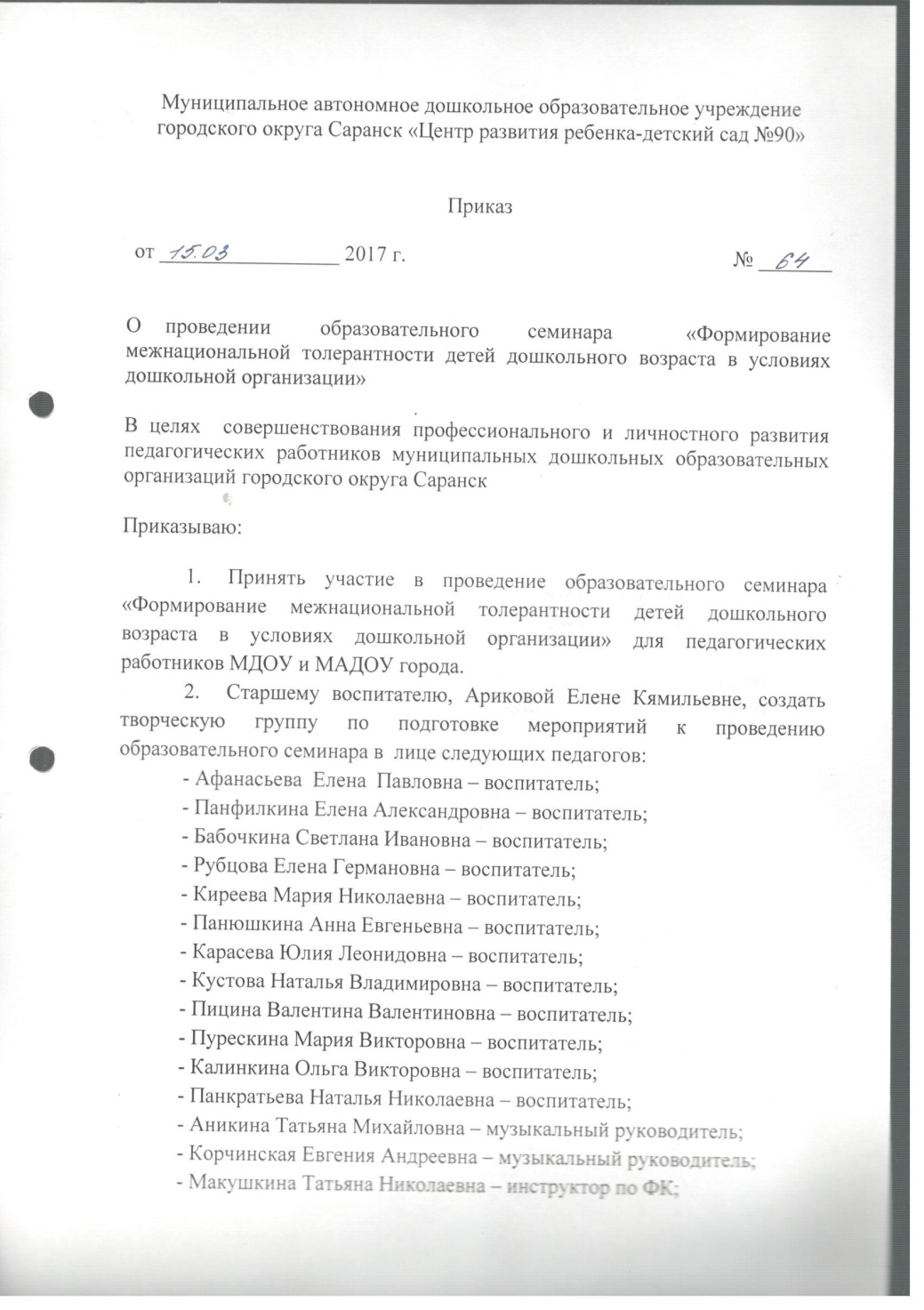 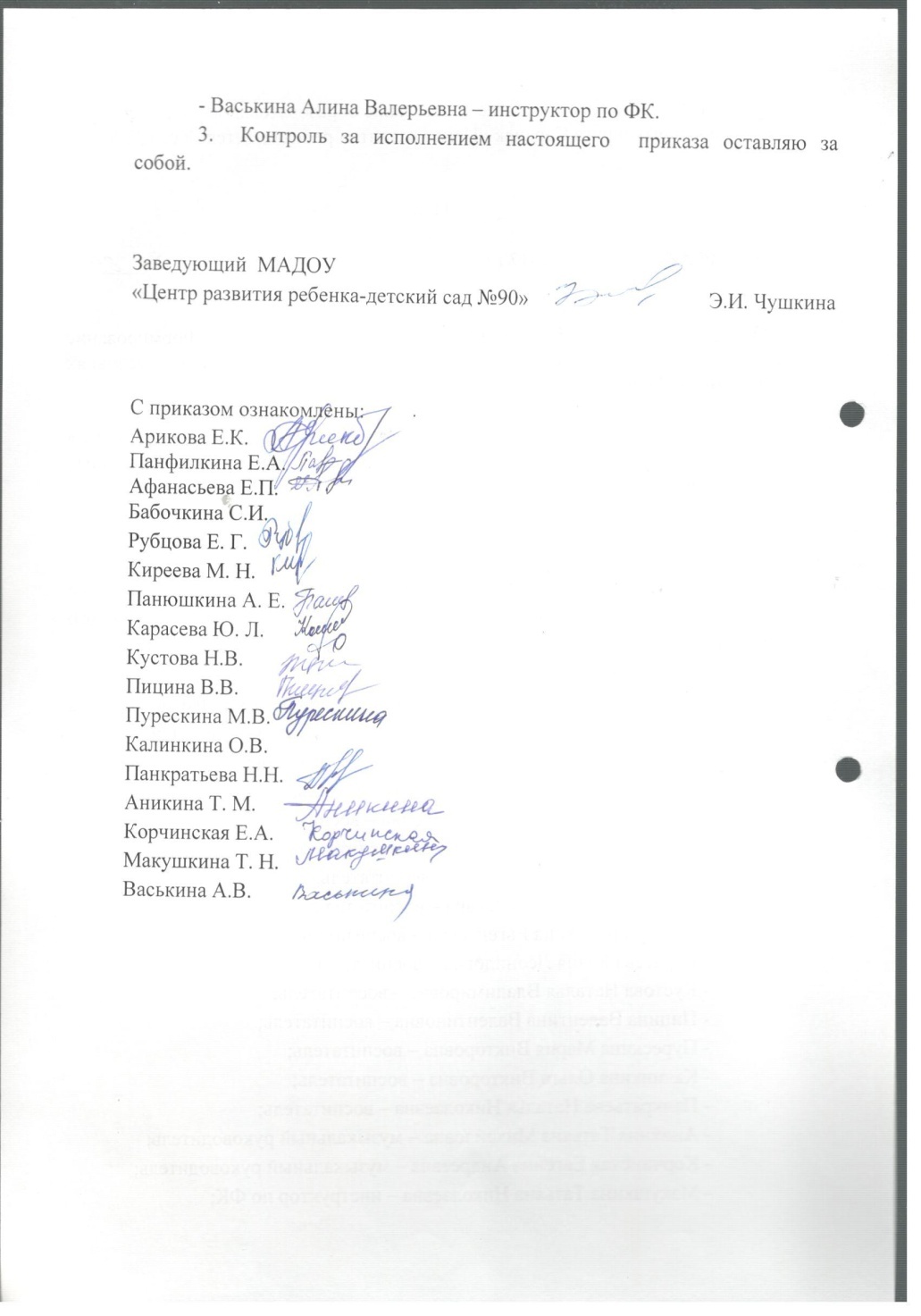 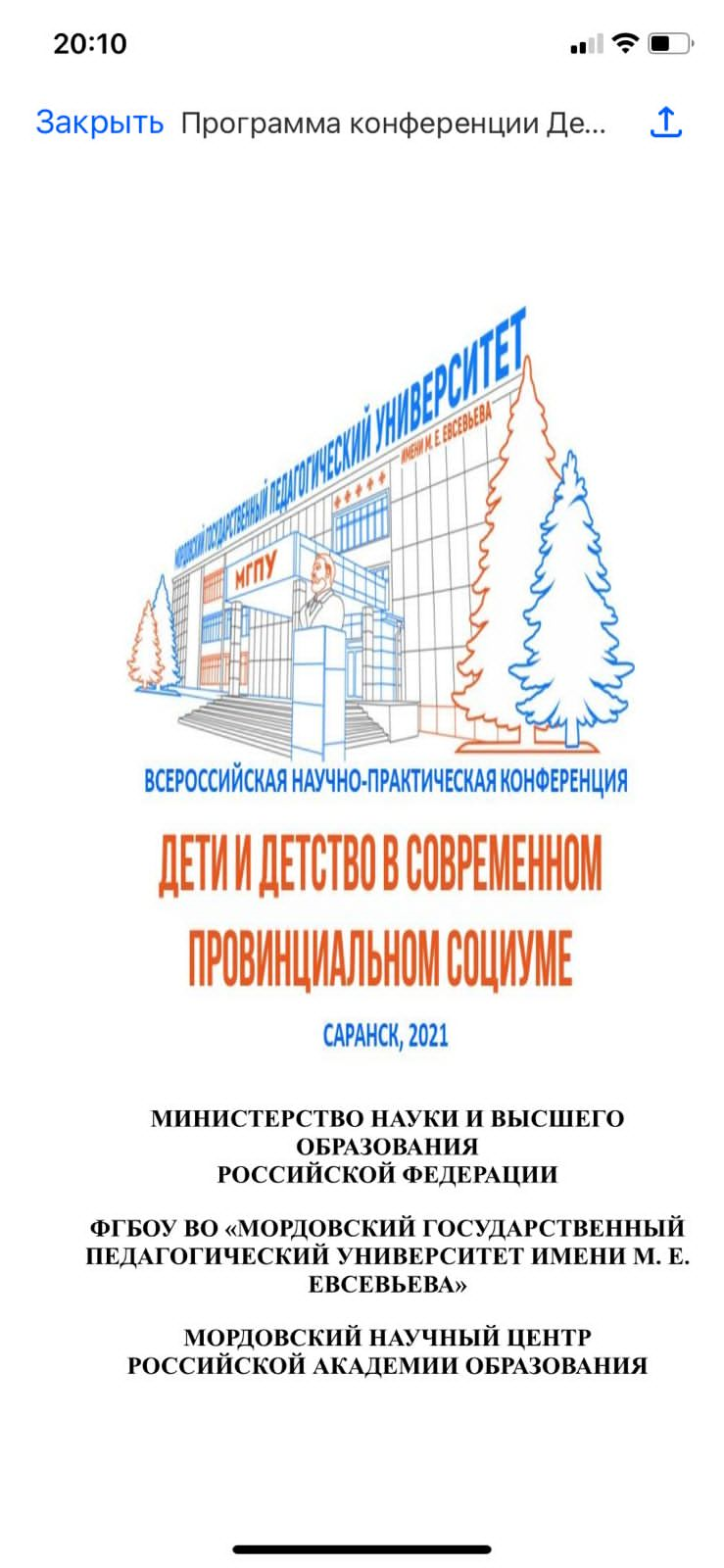 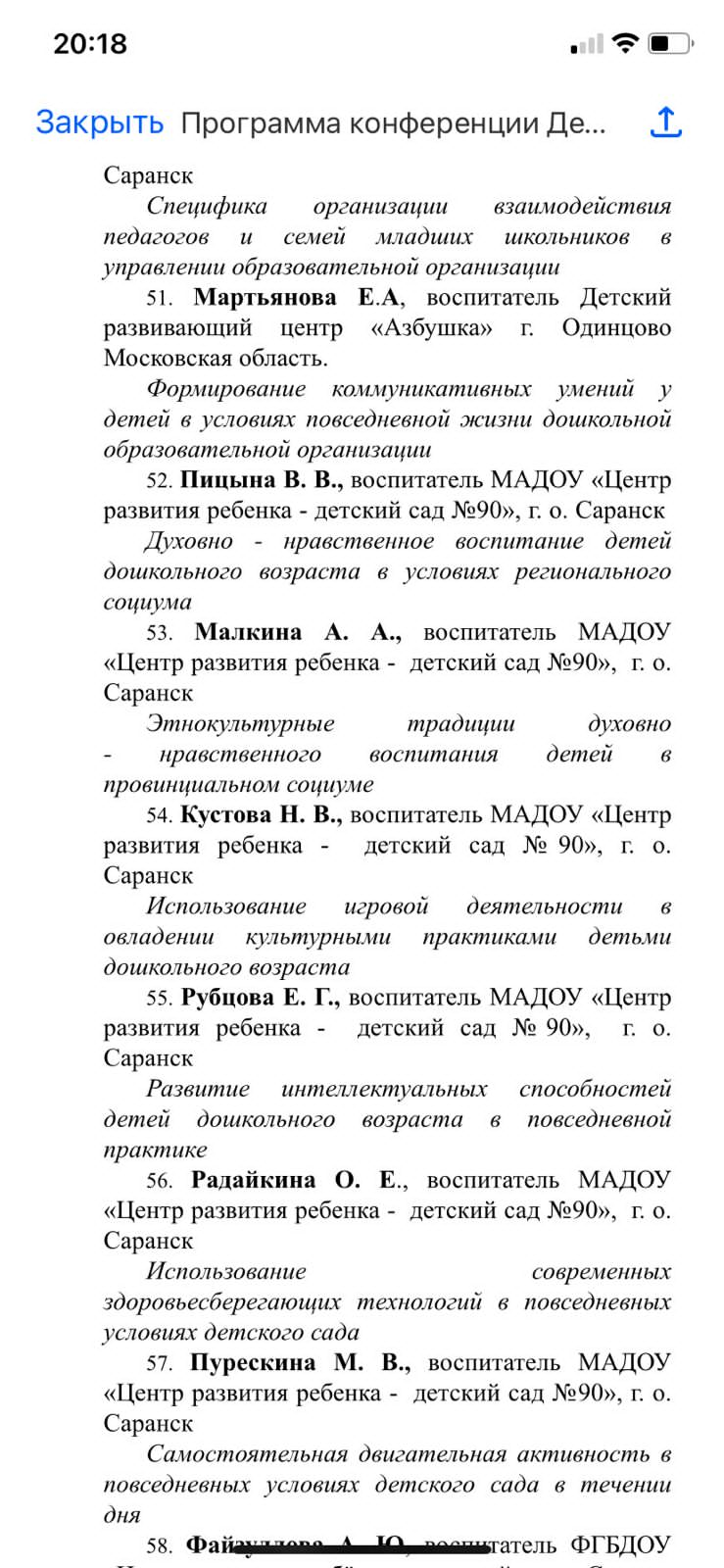 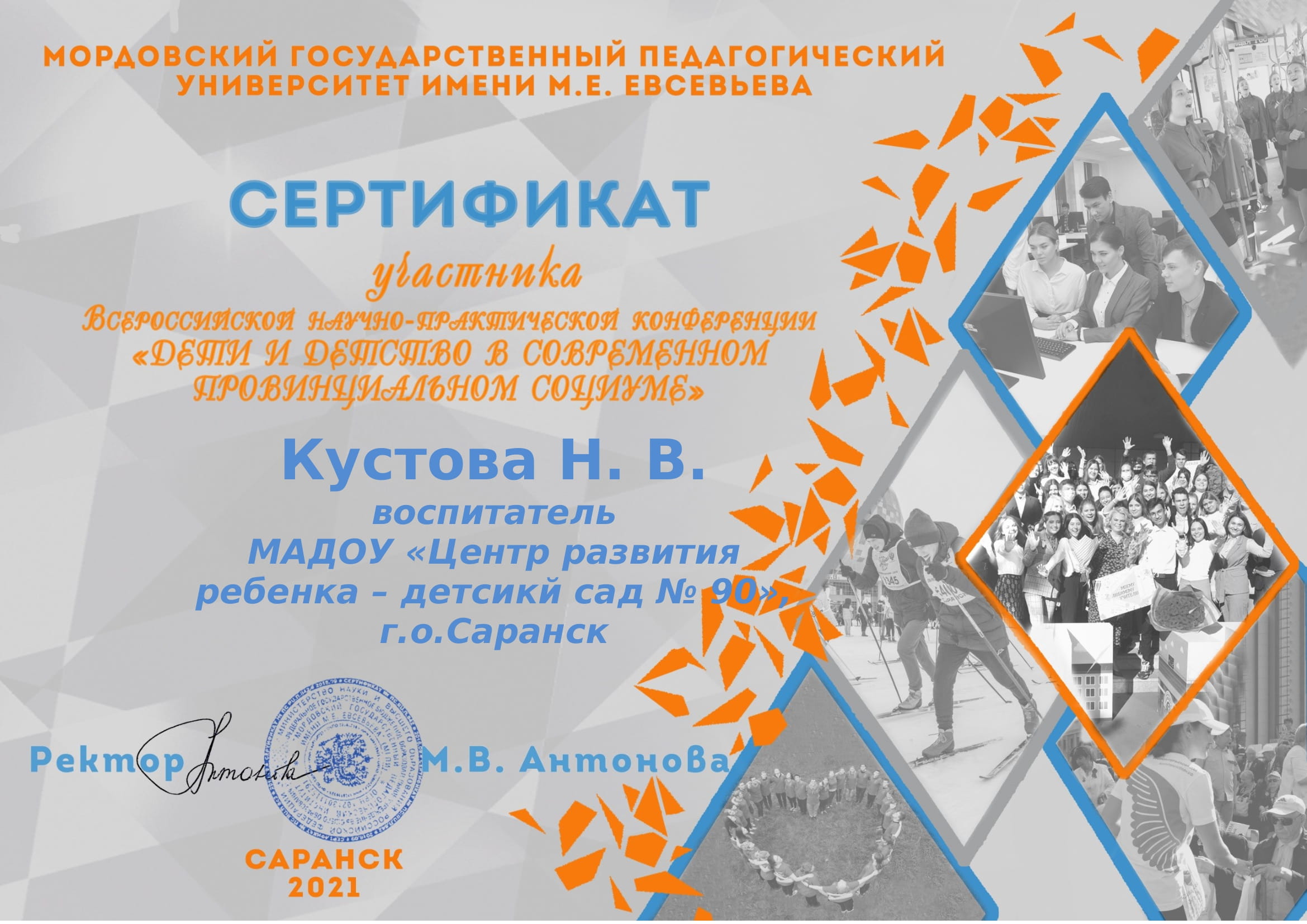 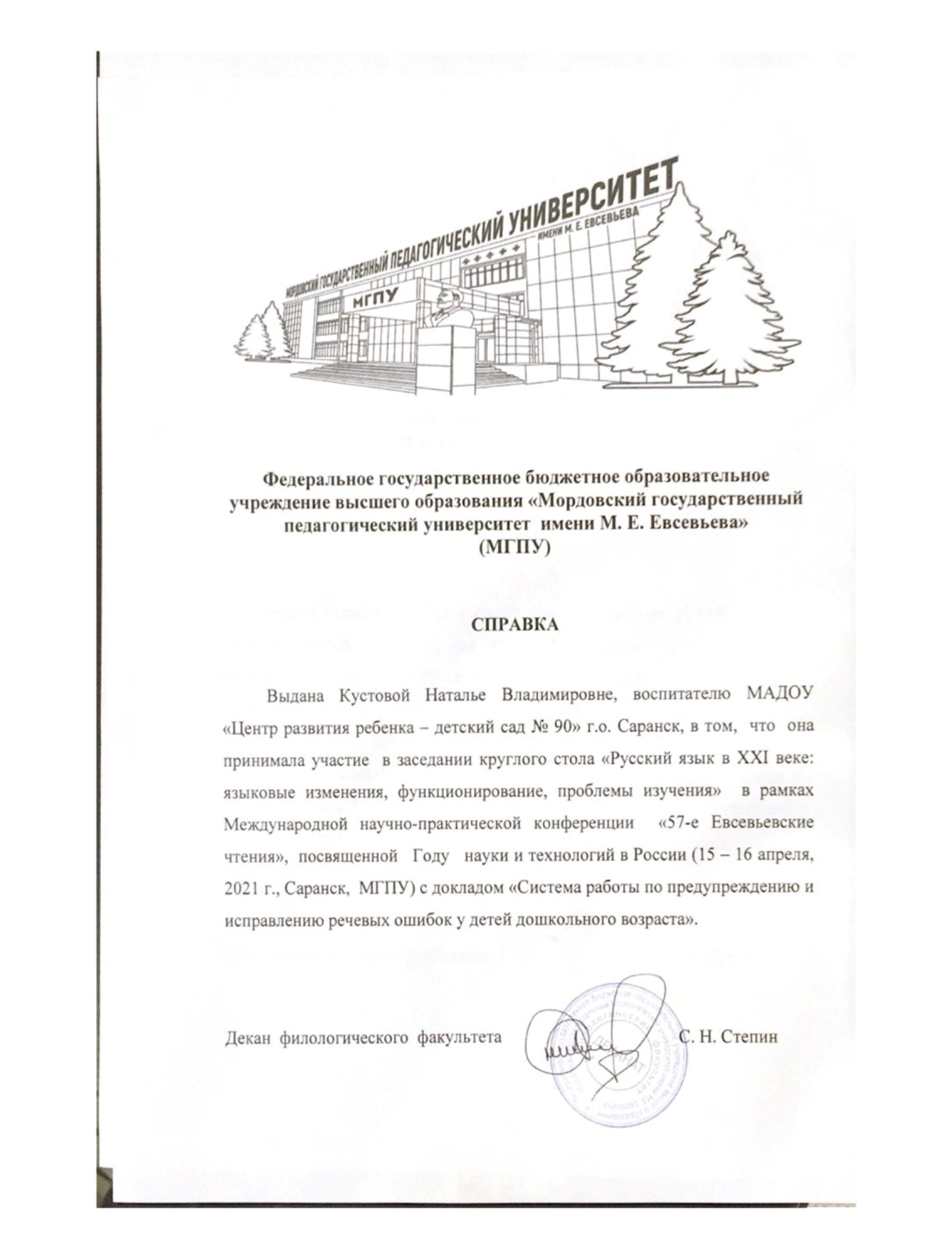 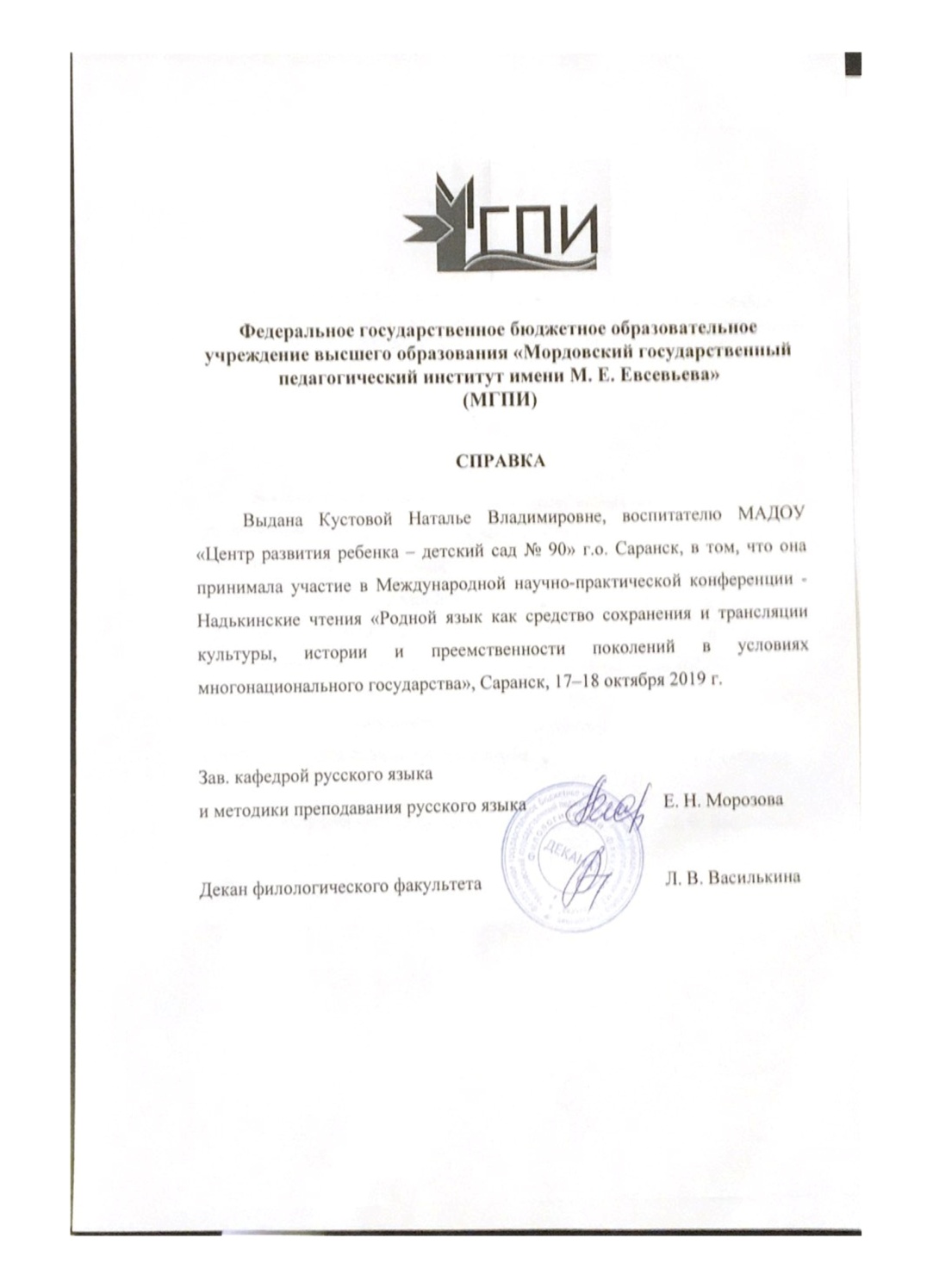 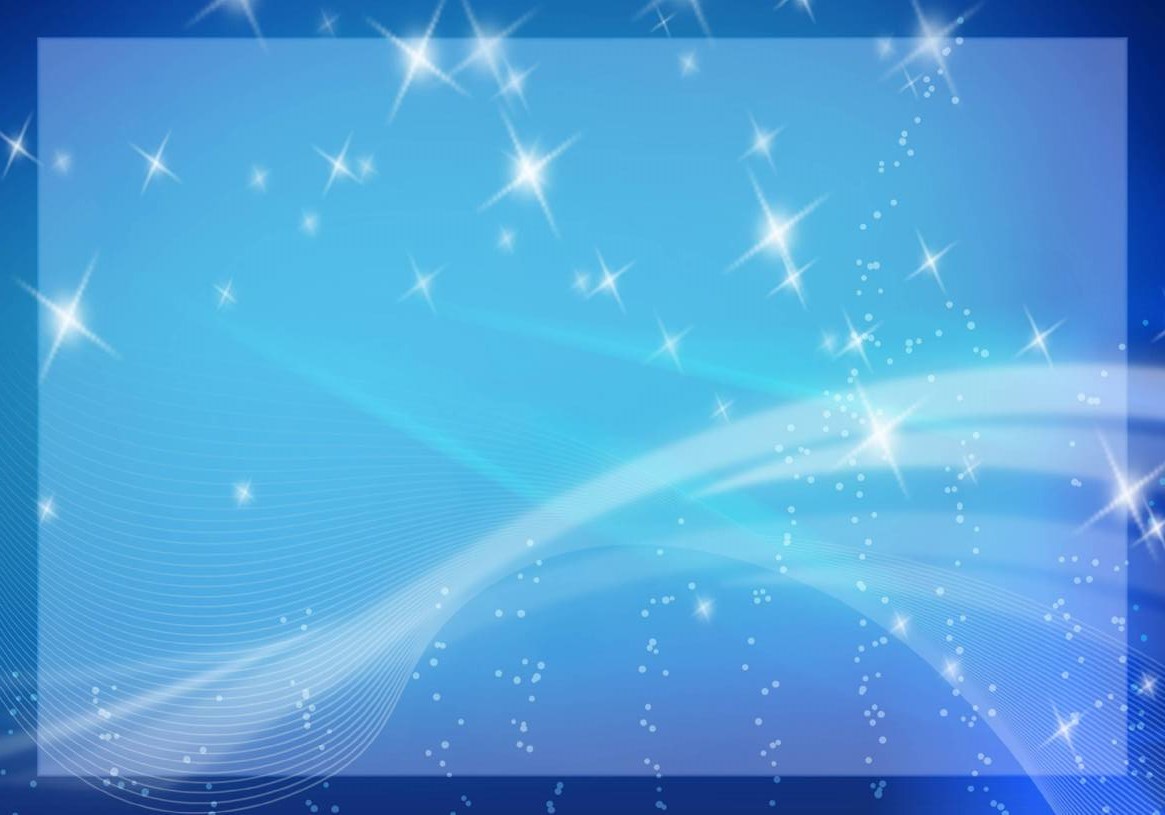 7. ПРОВЕДЕНИЕОТКРЫТЫХ ЗАНЯТИЙ,
МАСТЕР – КЛАССОВ,МЕРОПРИЯТИЙ
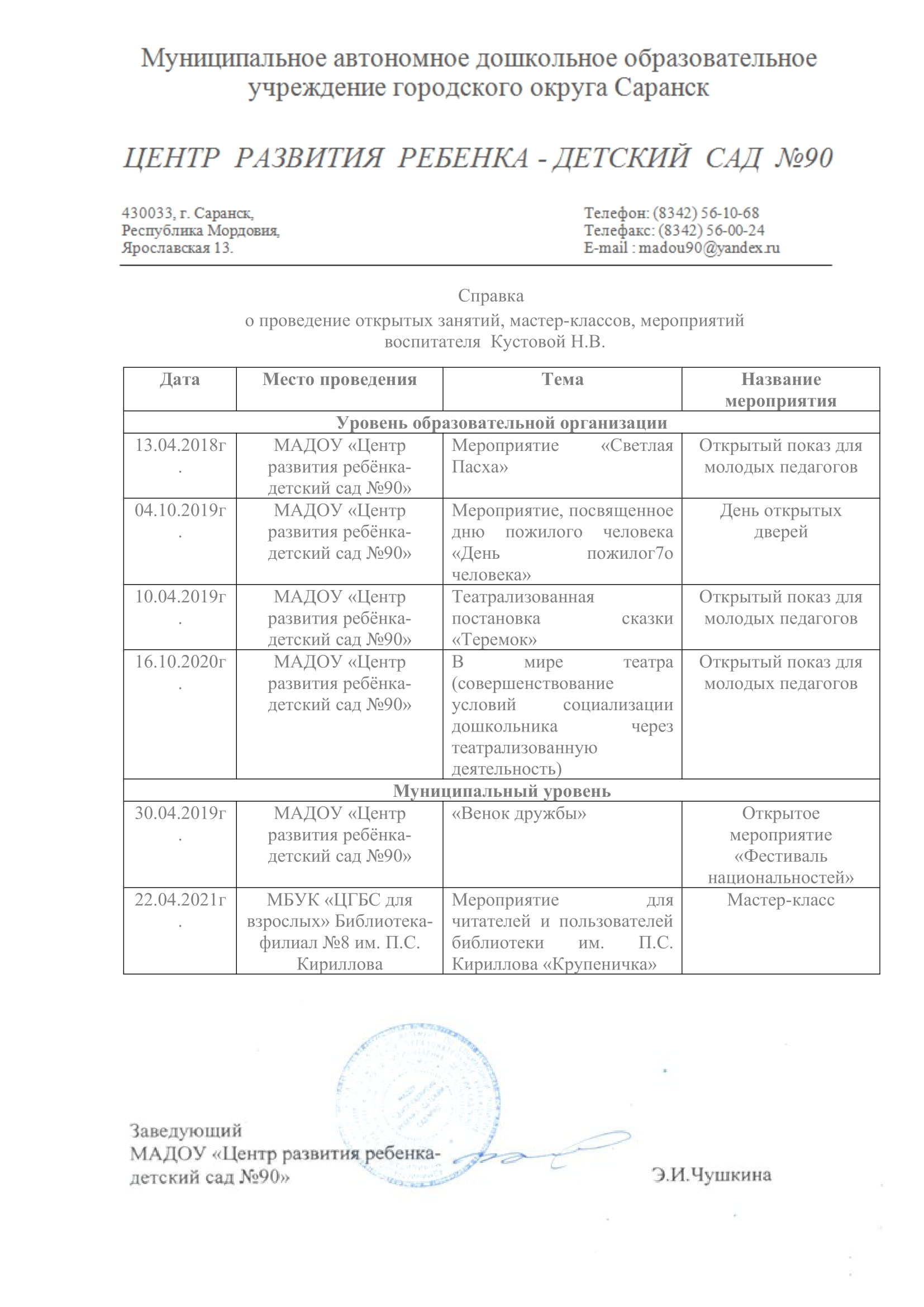 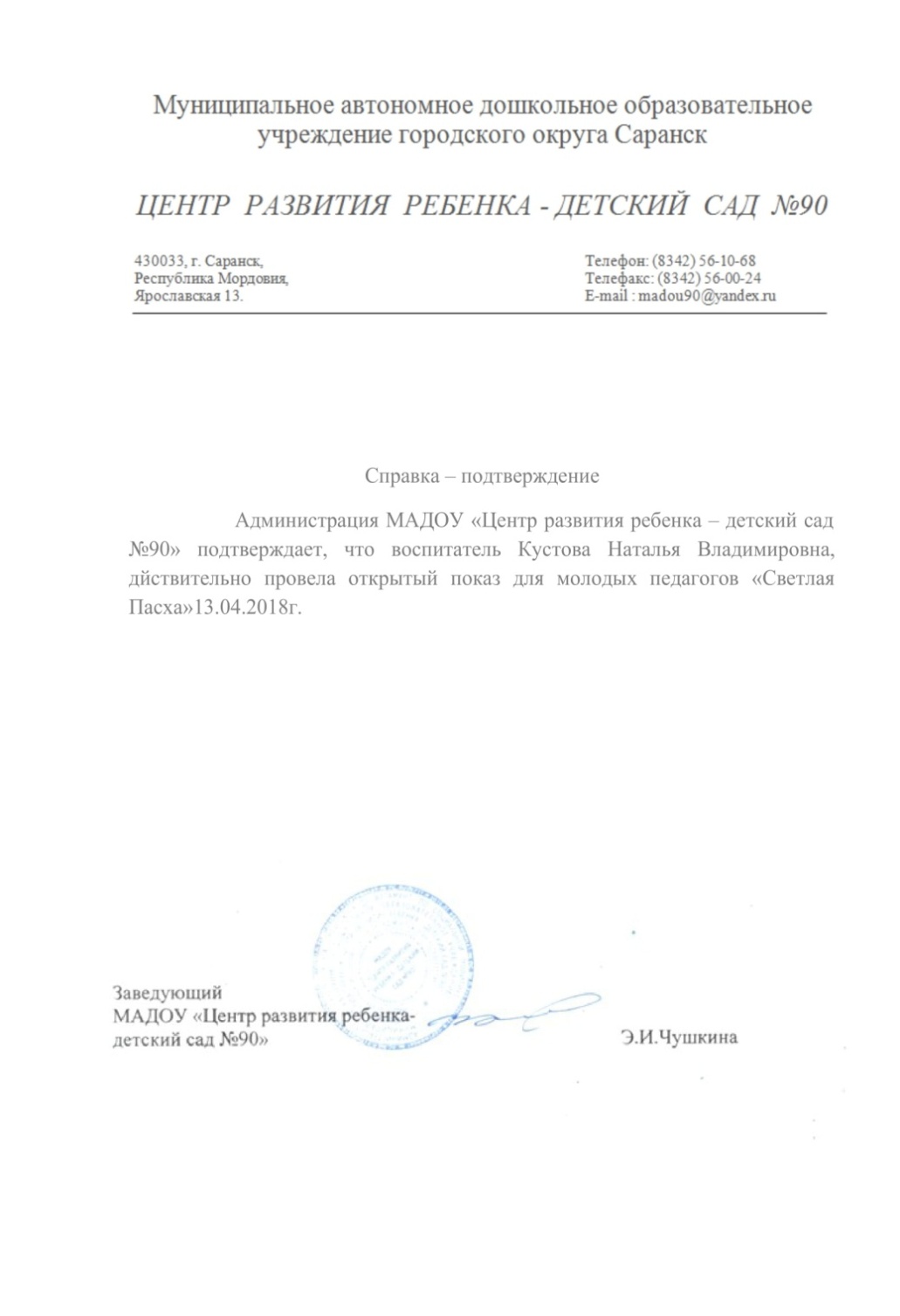 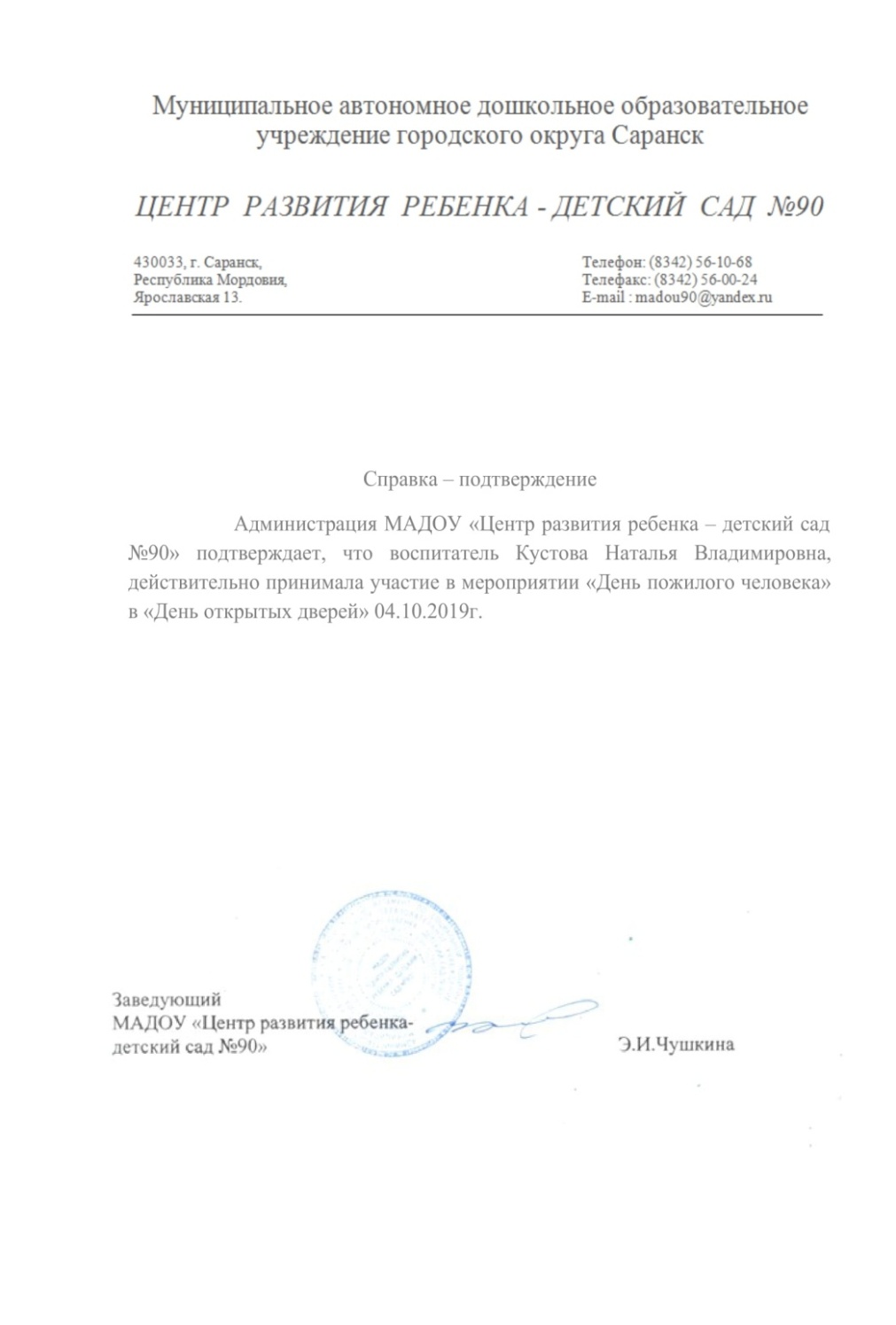 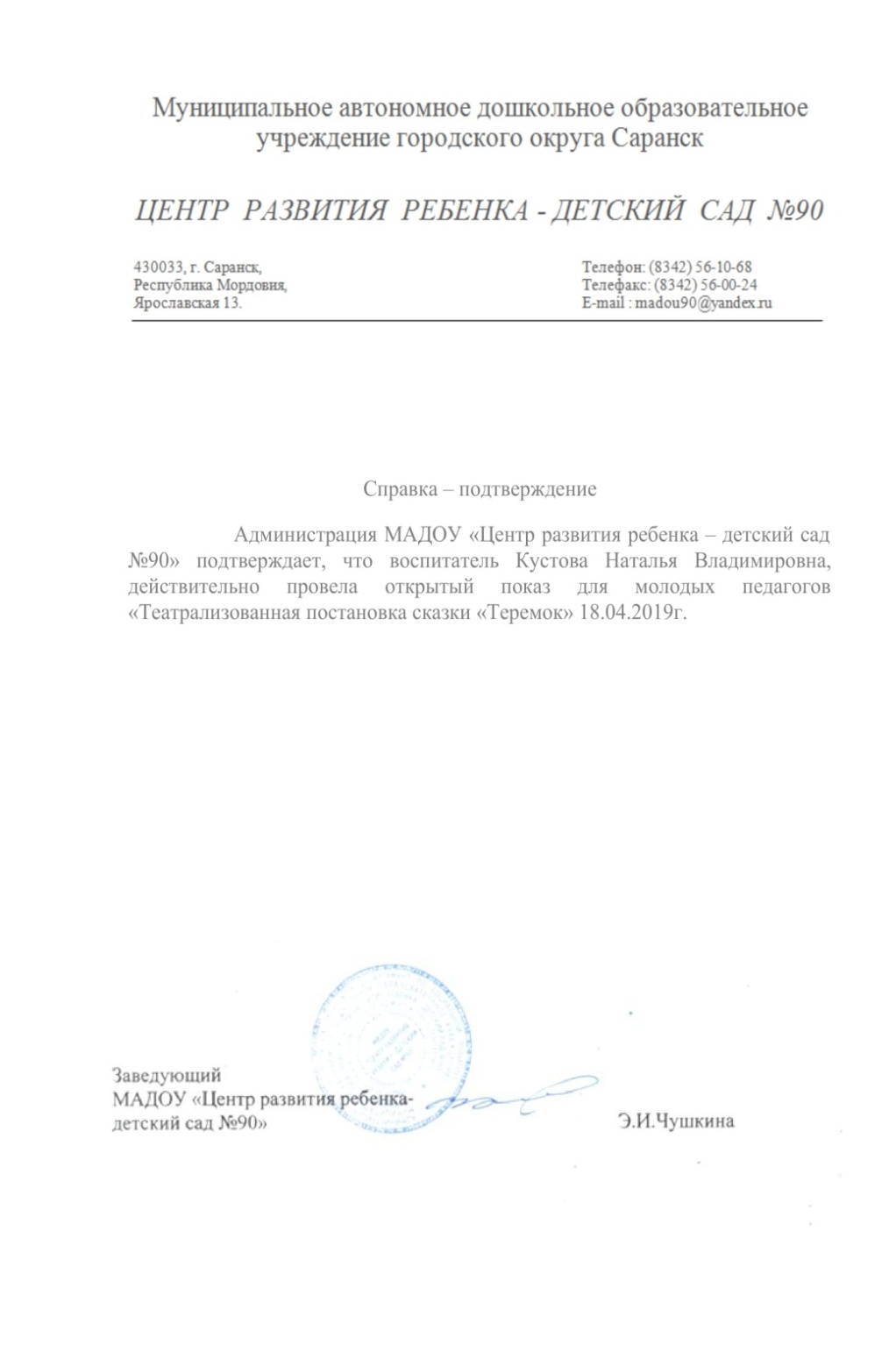 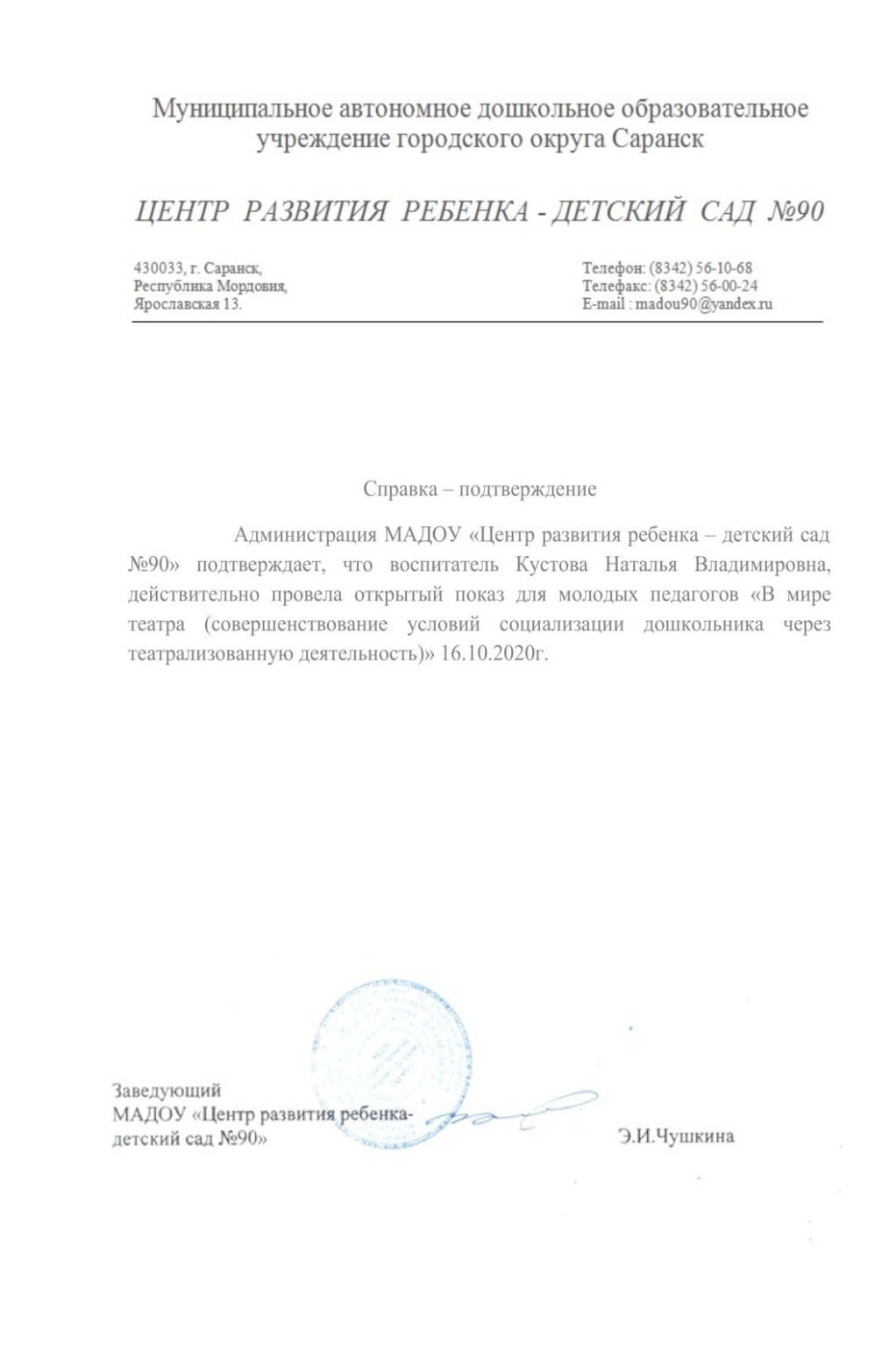 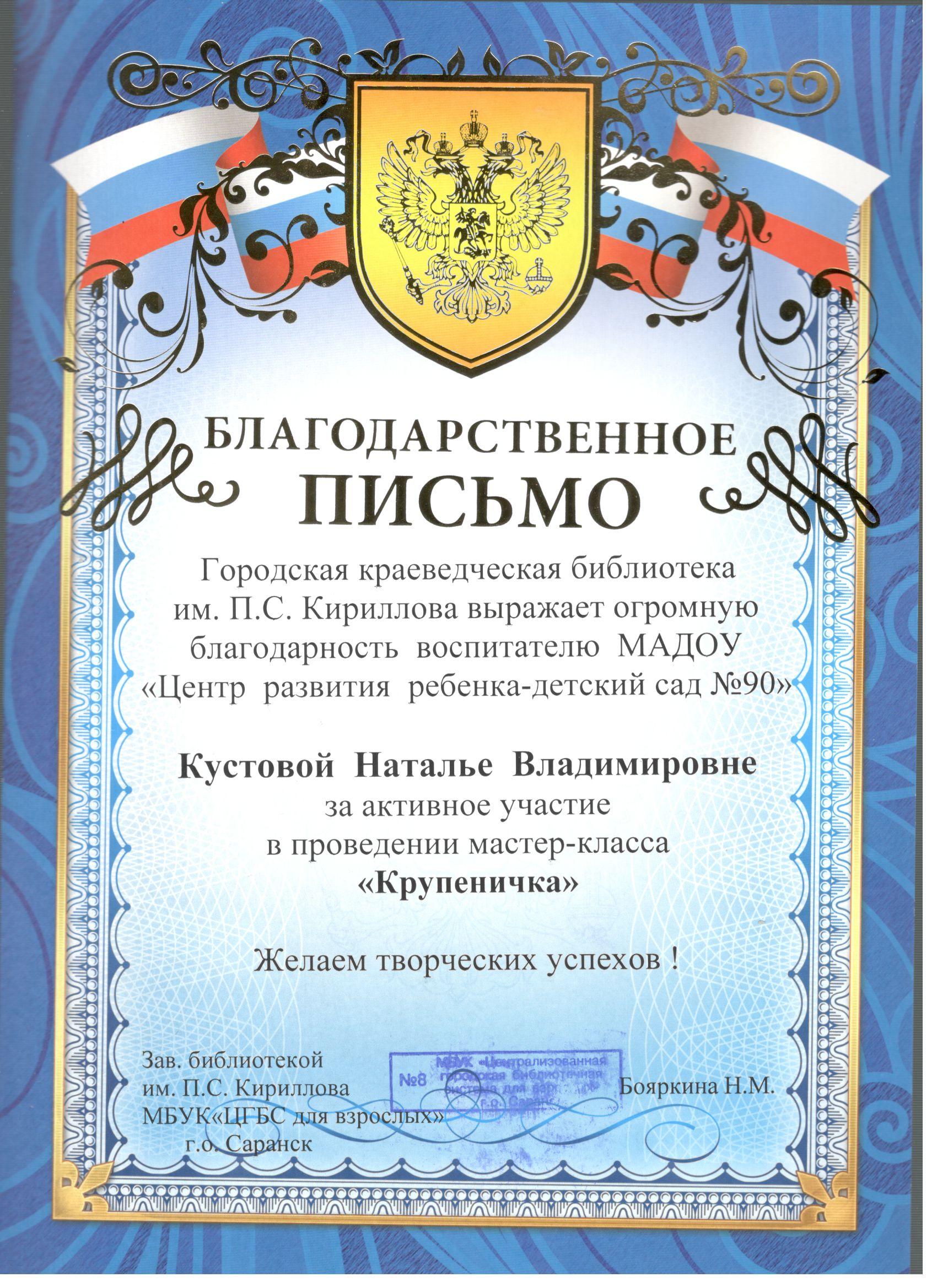 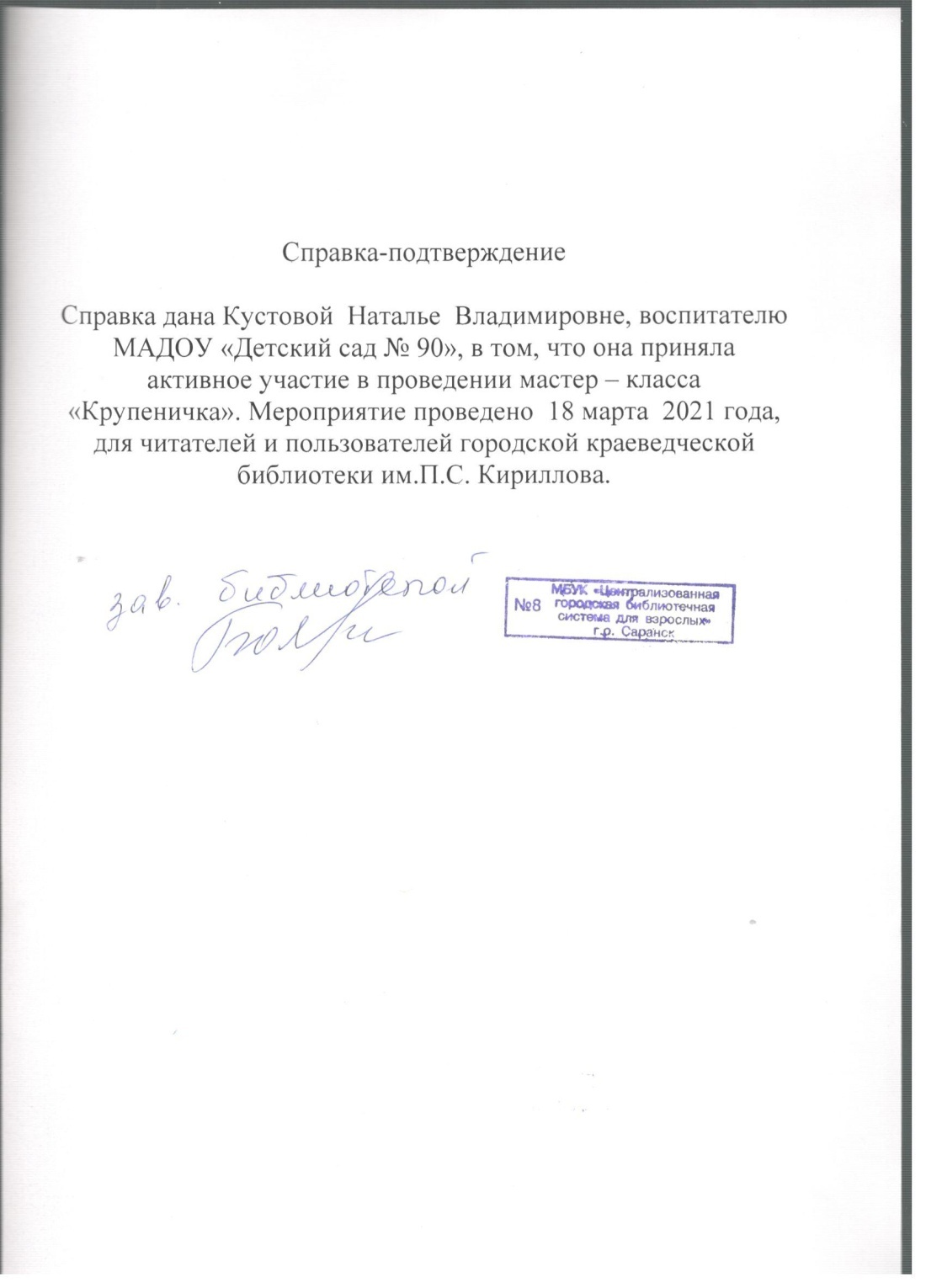 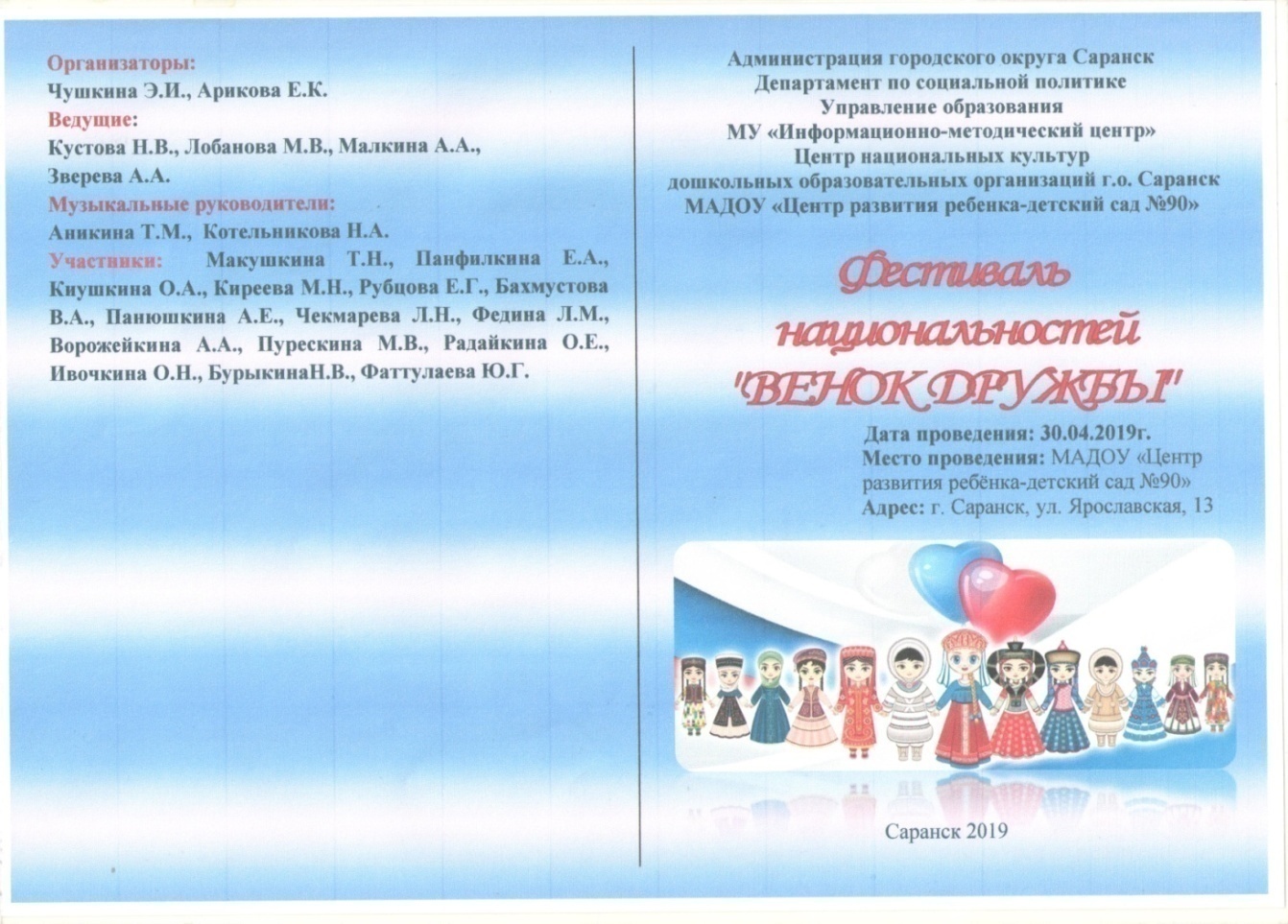 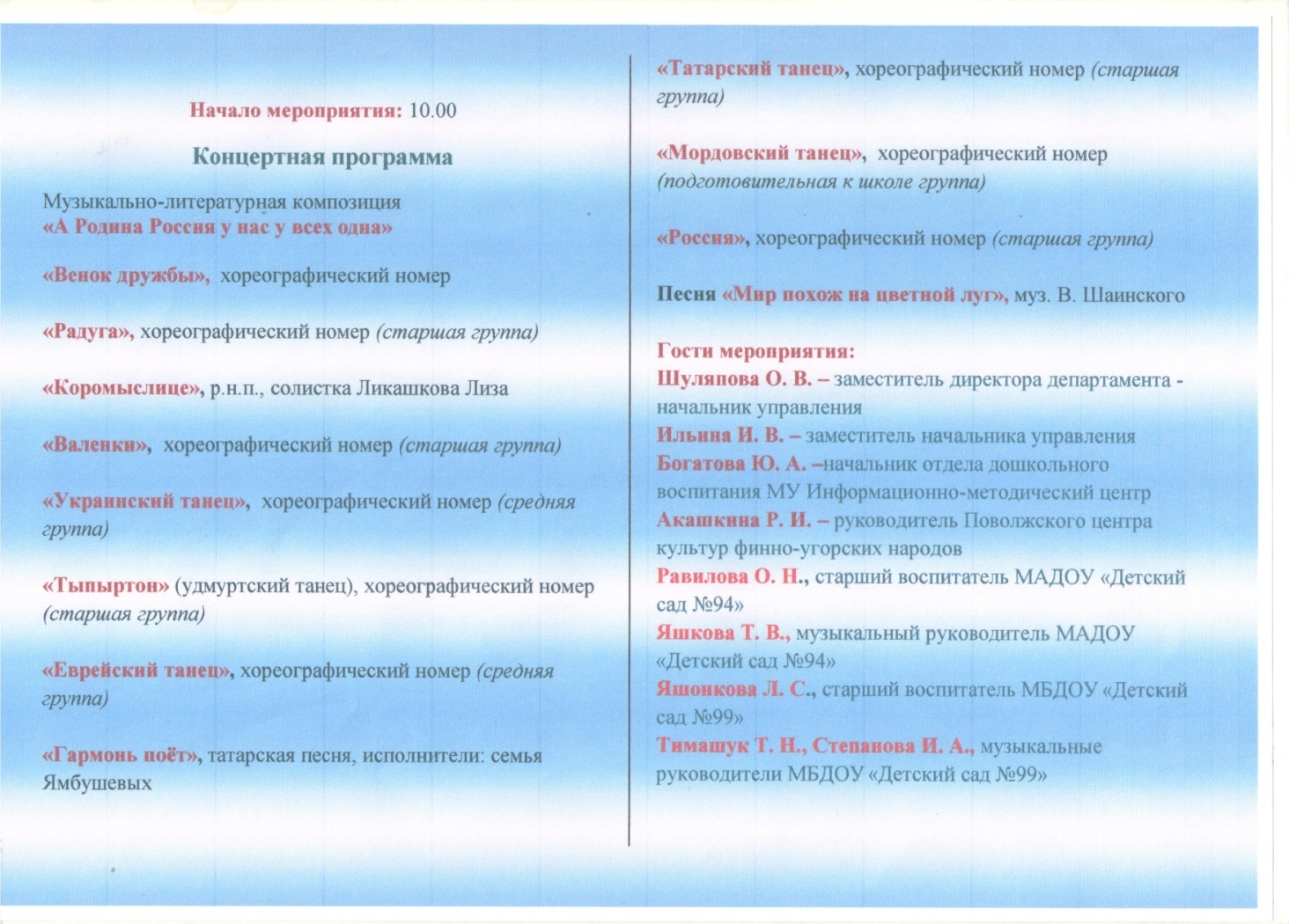 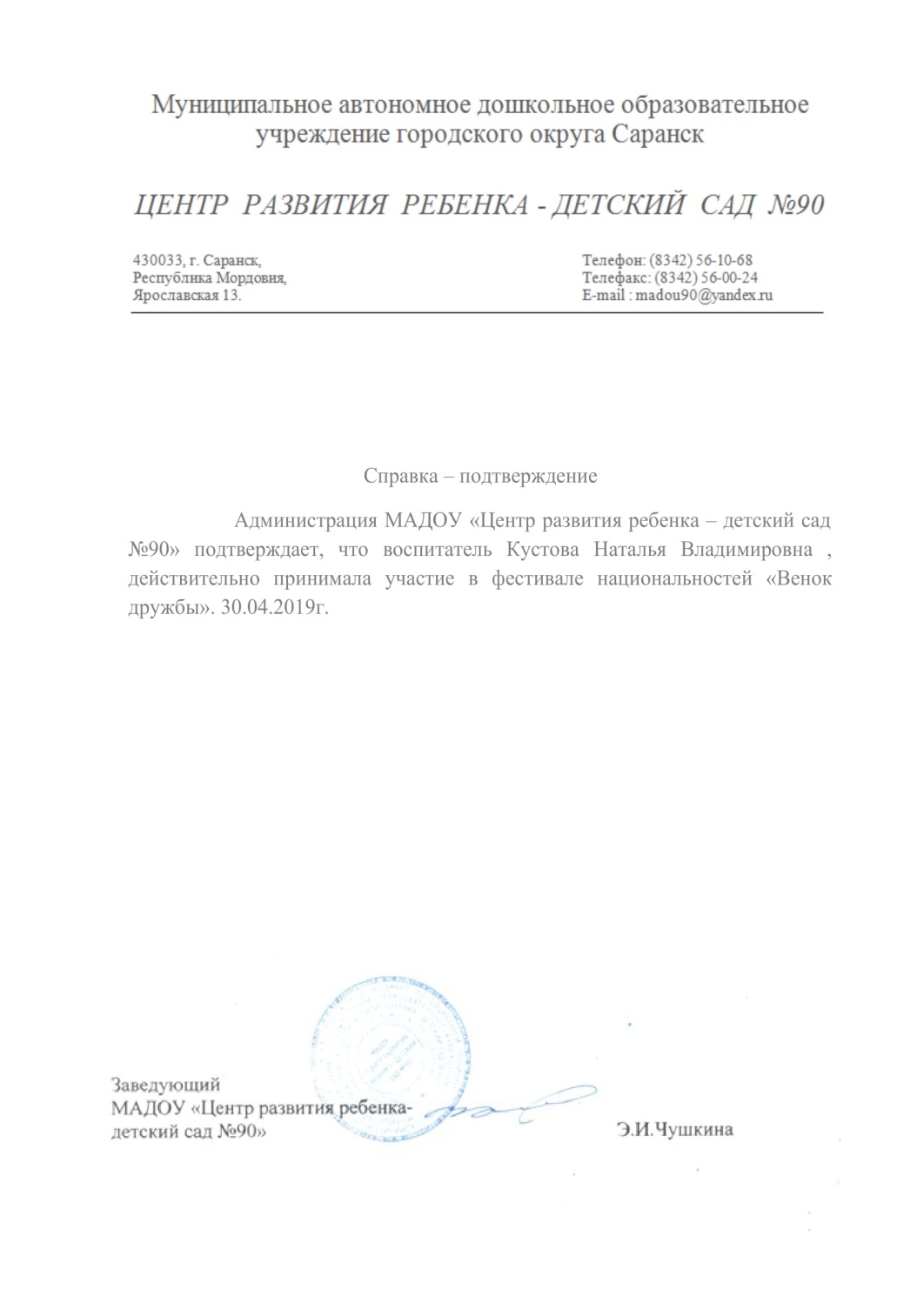 8. Экспертная деятельность
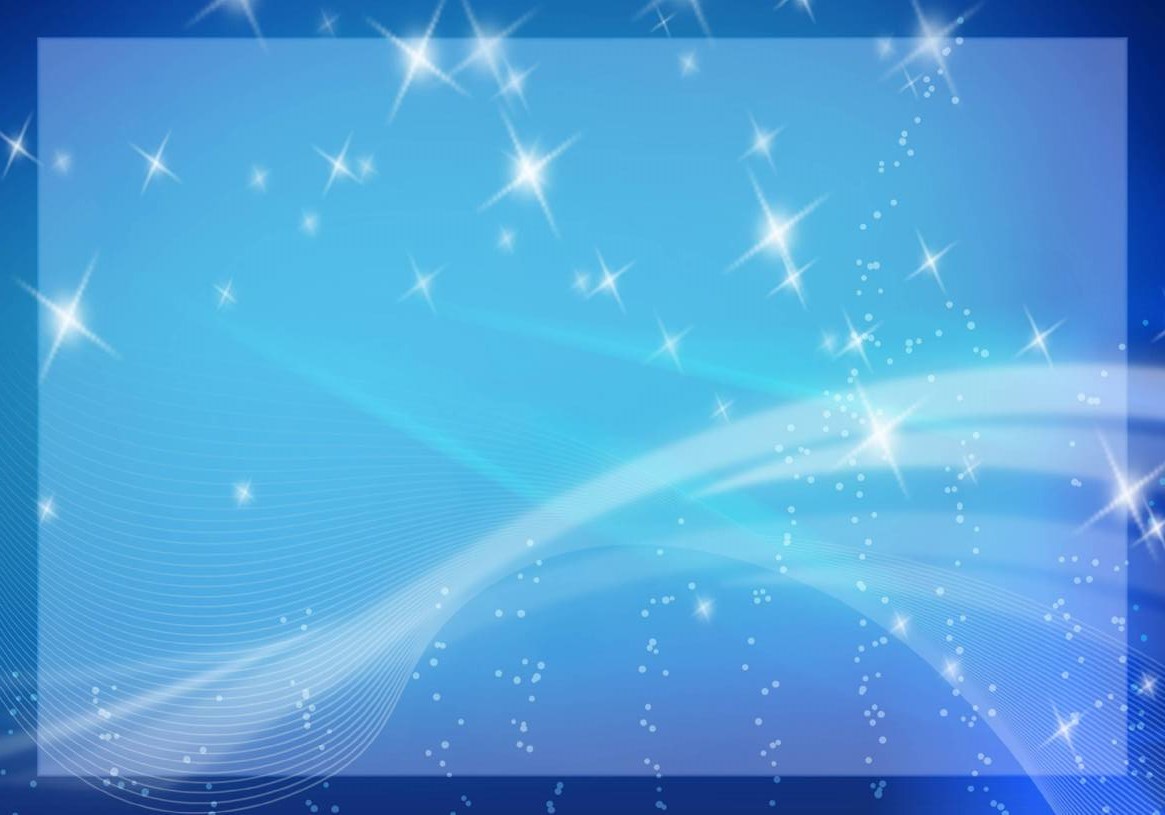 9. ОБЩЕСТВЕННО-ПЕДАГОГИЧЕСКАЯ АКТИВНОСТЬ ПЕДАГОГА: УЧАСТИЕ В КОМИССИЯХ, ПЕДАГОГИЧЕСКИХ СООБЩЕСТВАХ, В ЖЮРИ КОНКУРСОВ
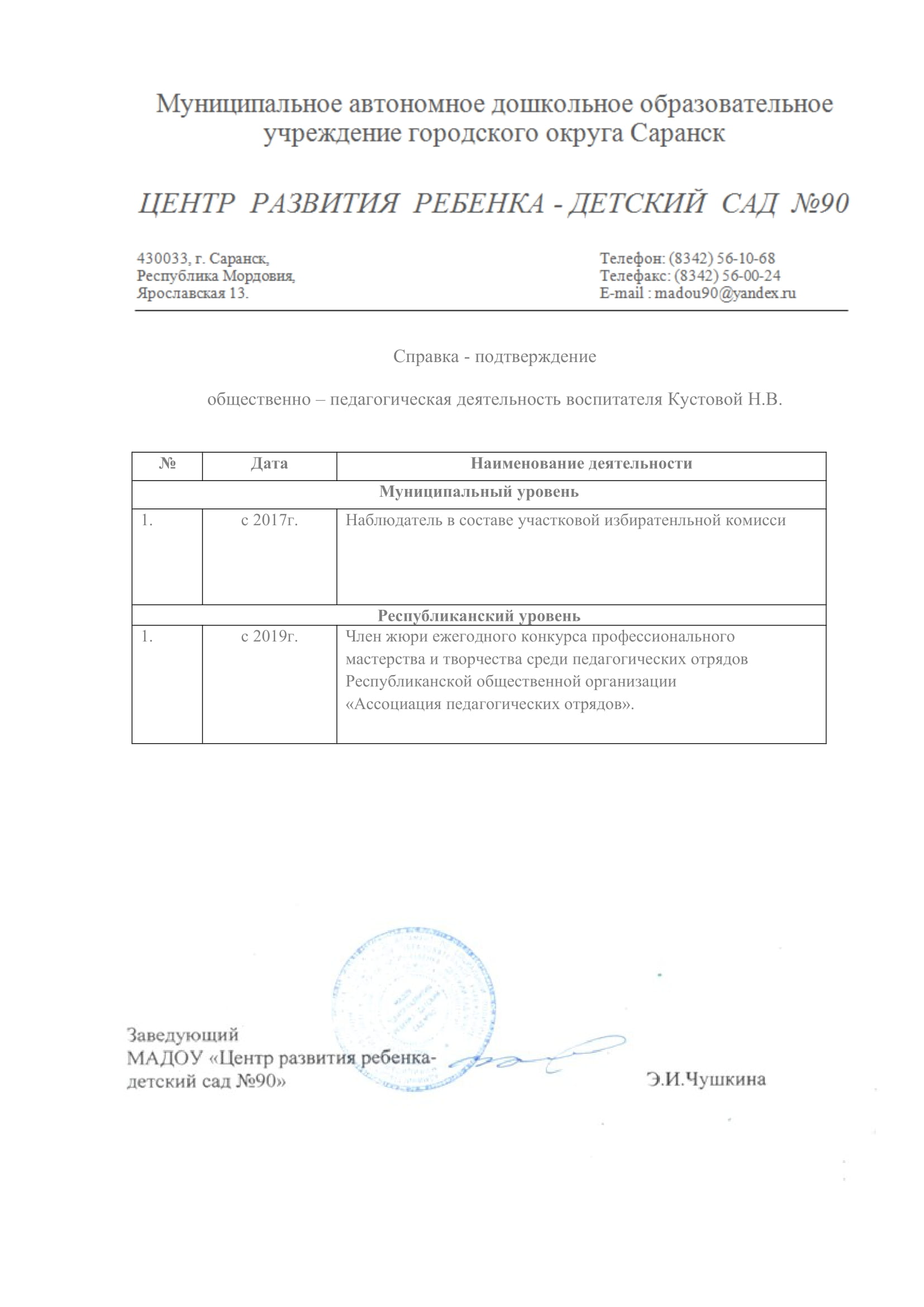 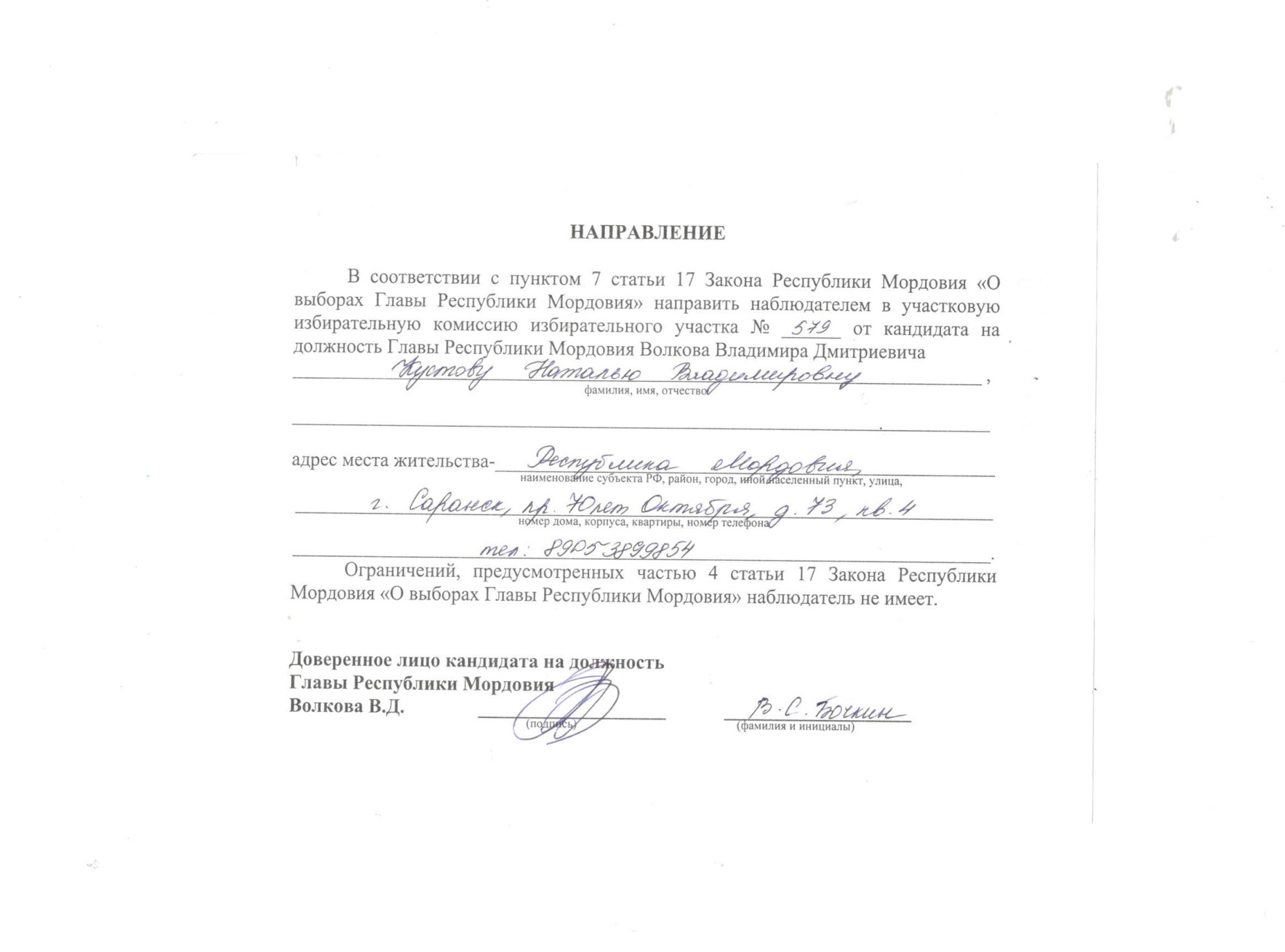 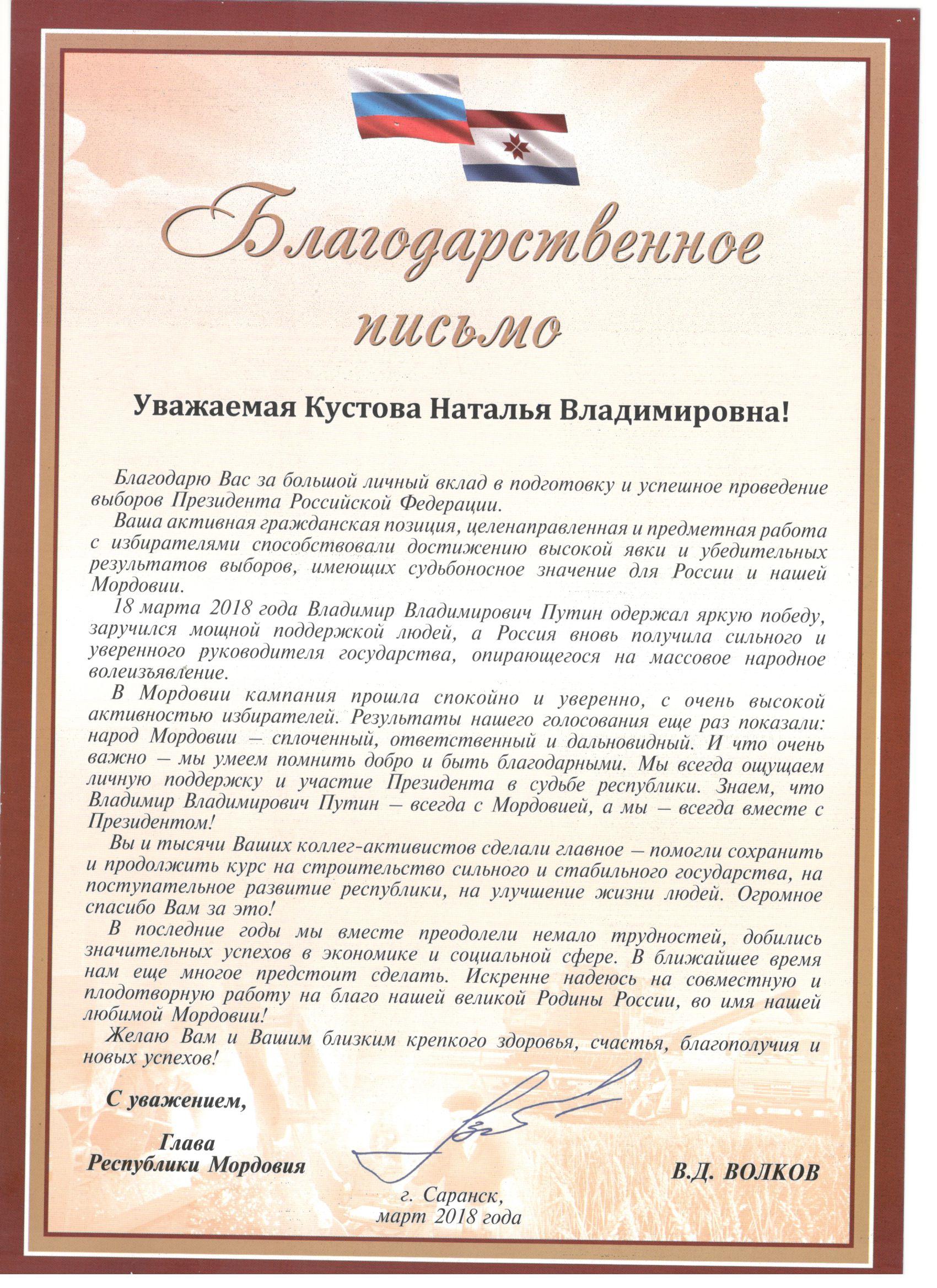 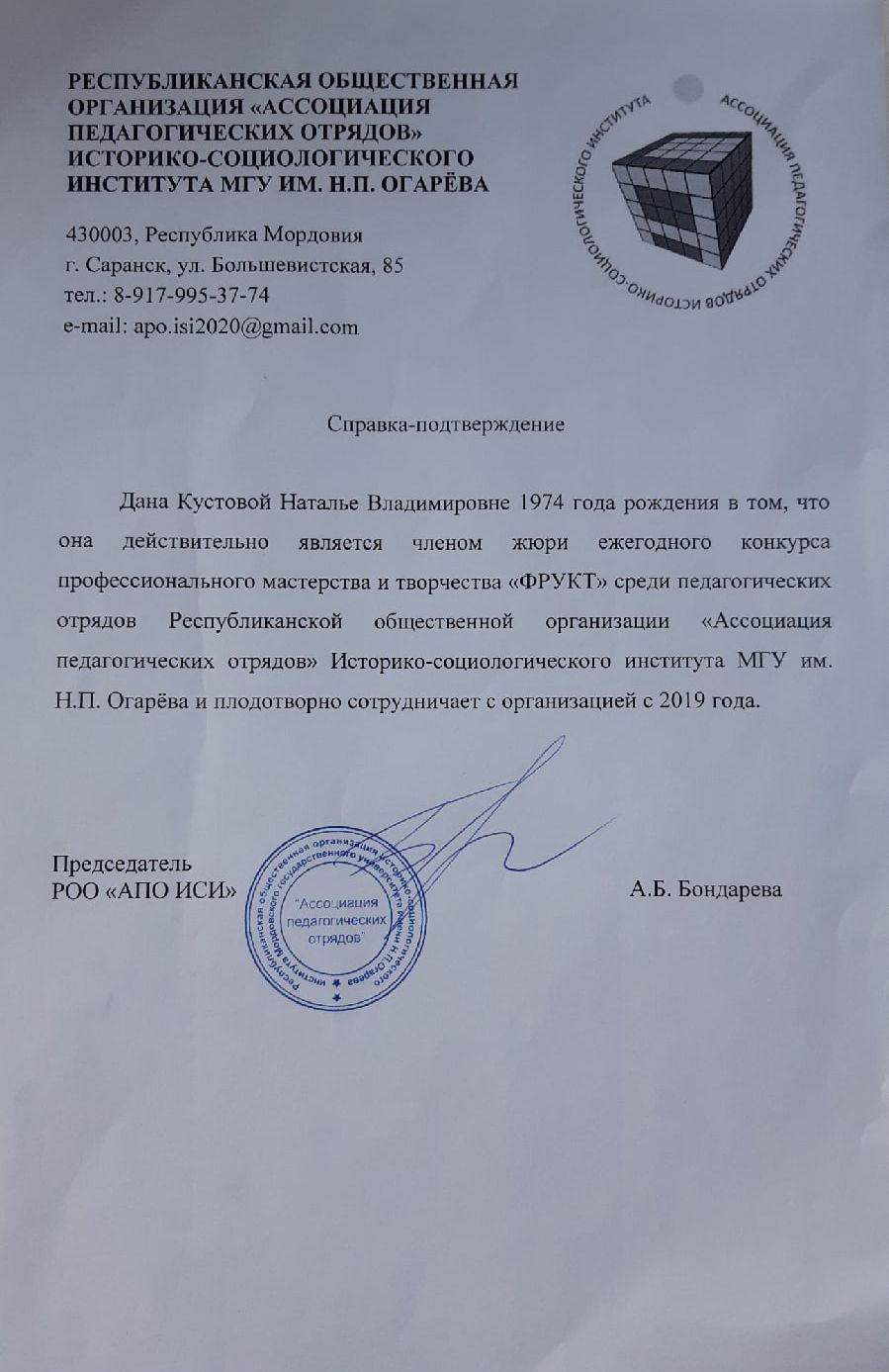 10. ПОЗИТИВНЫЕ РЕЗУЛЬТАТЫ РАБОТЫ С 
ВОСПИТАННИКАМИ
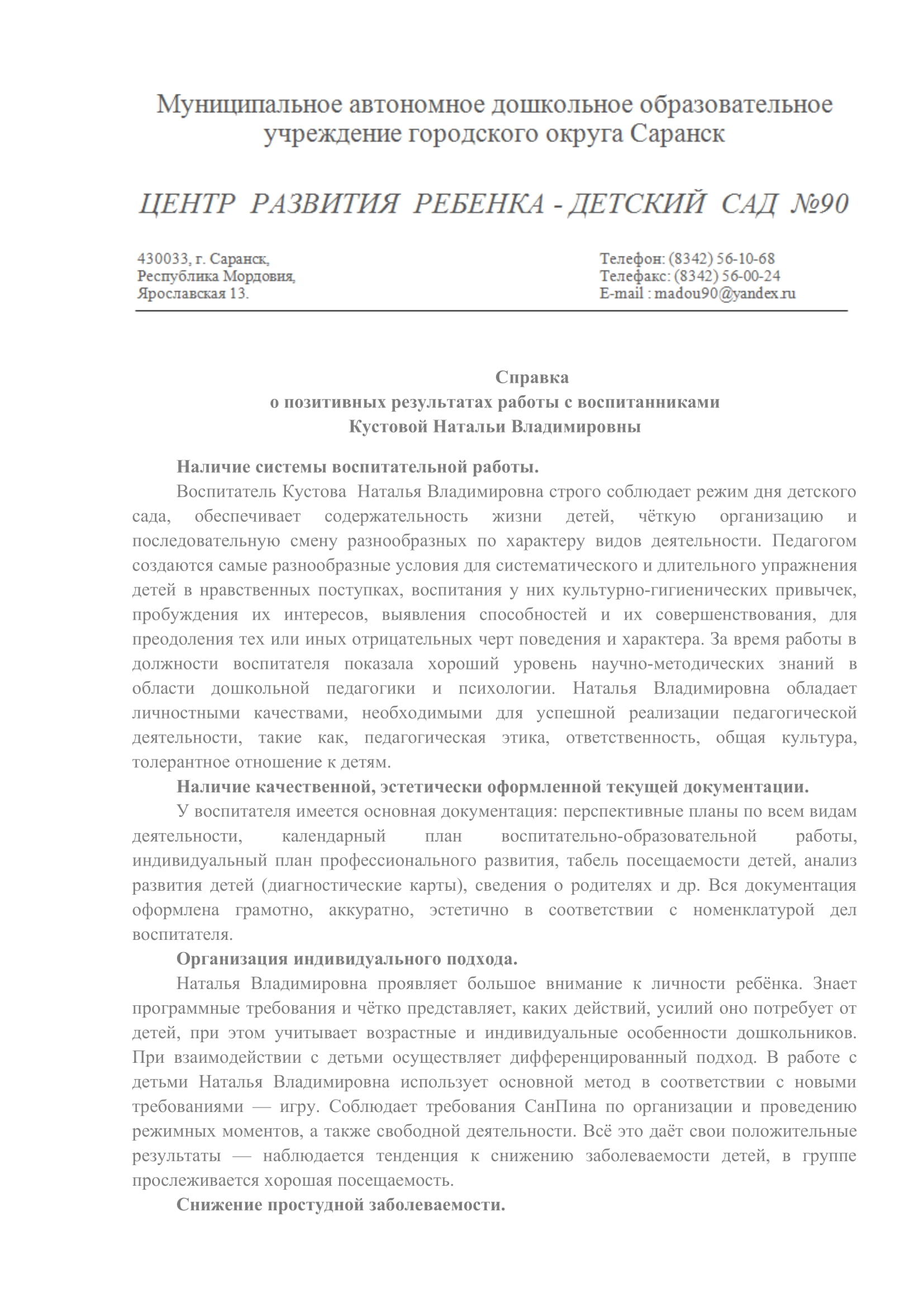 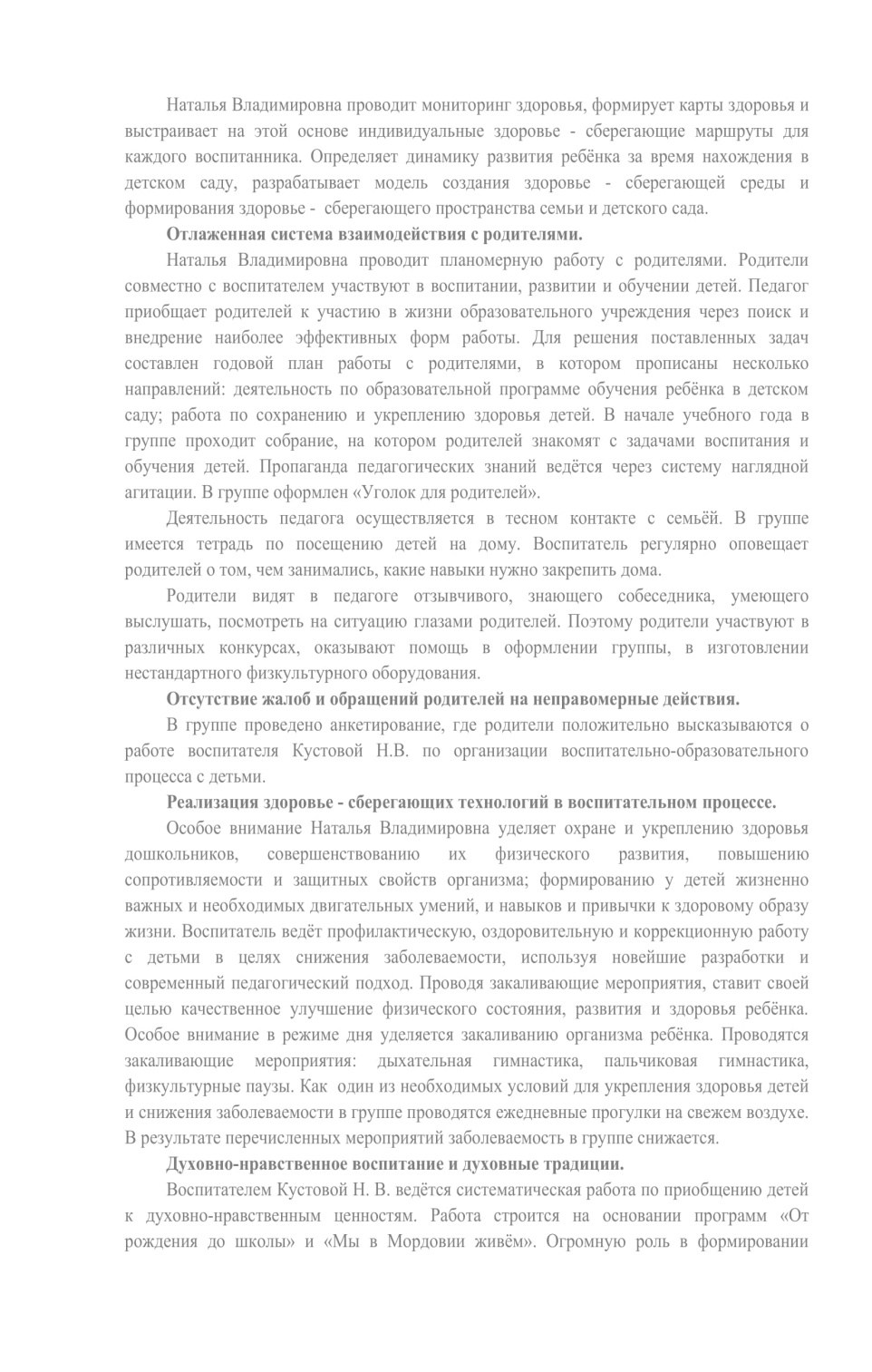 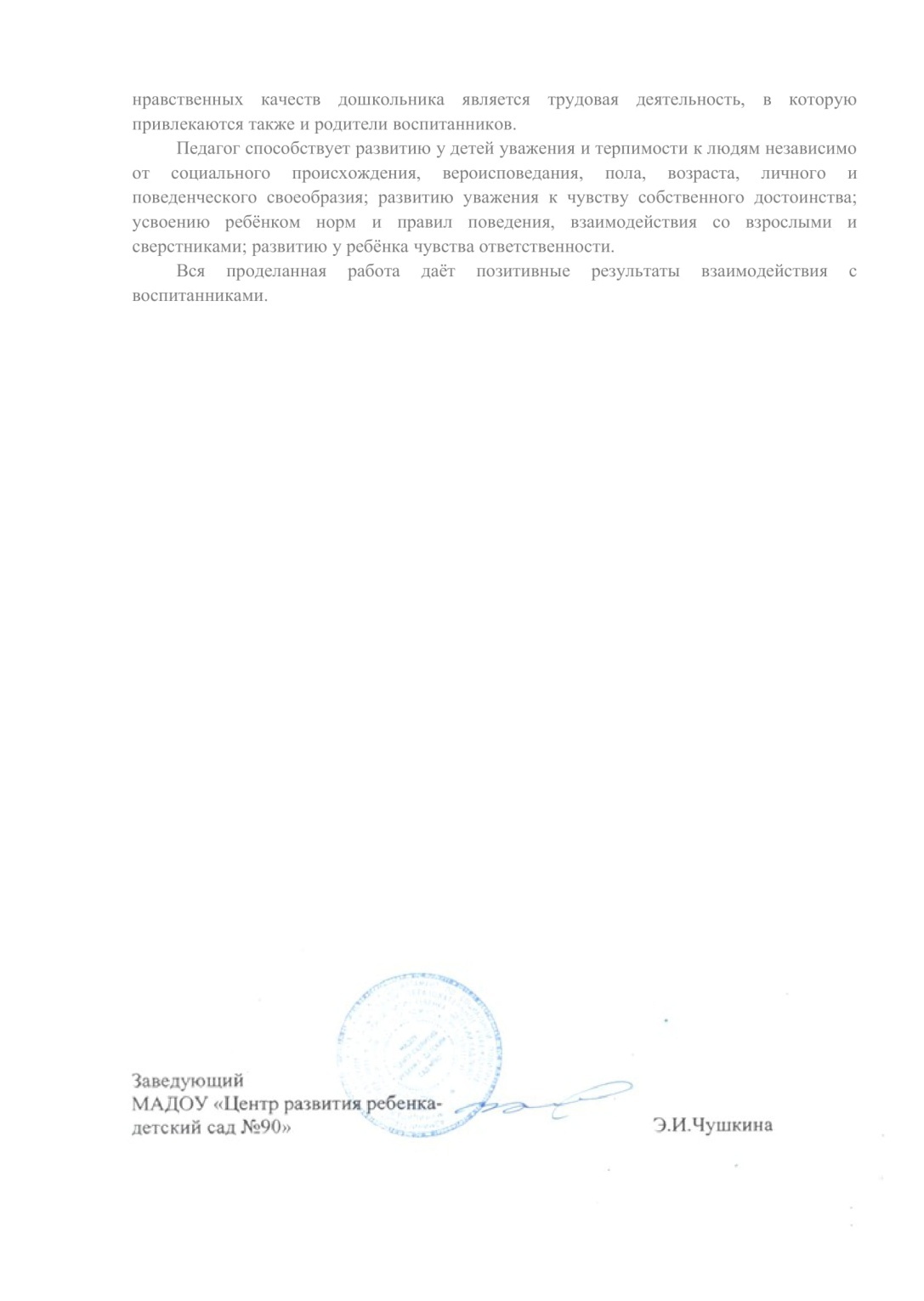 11. Качество взаимодействия с родителями
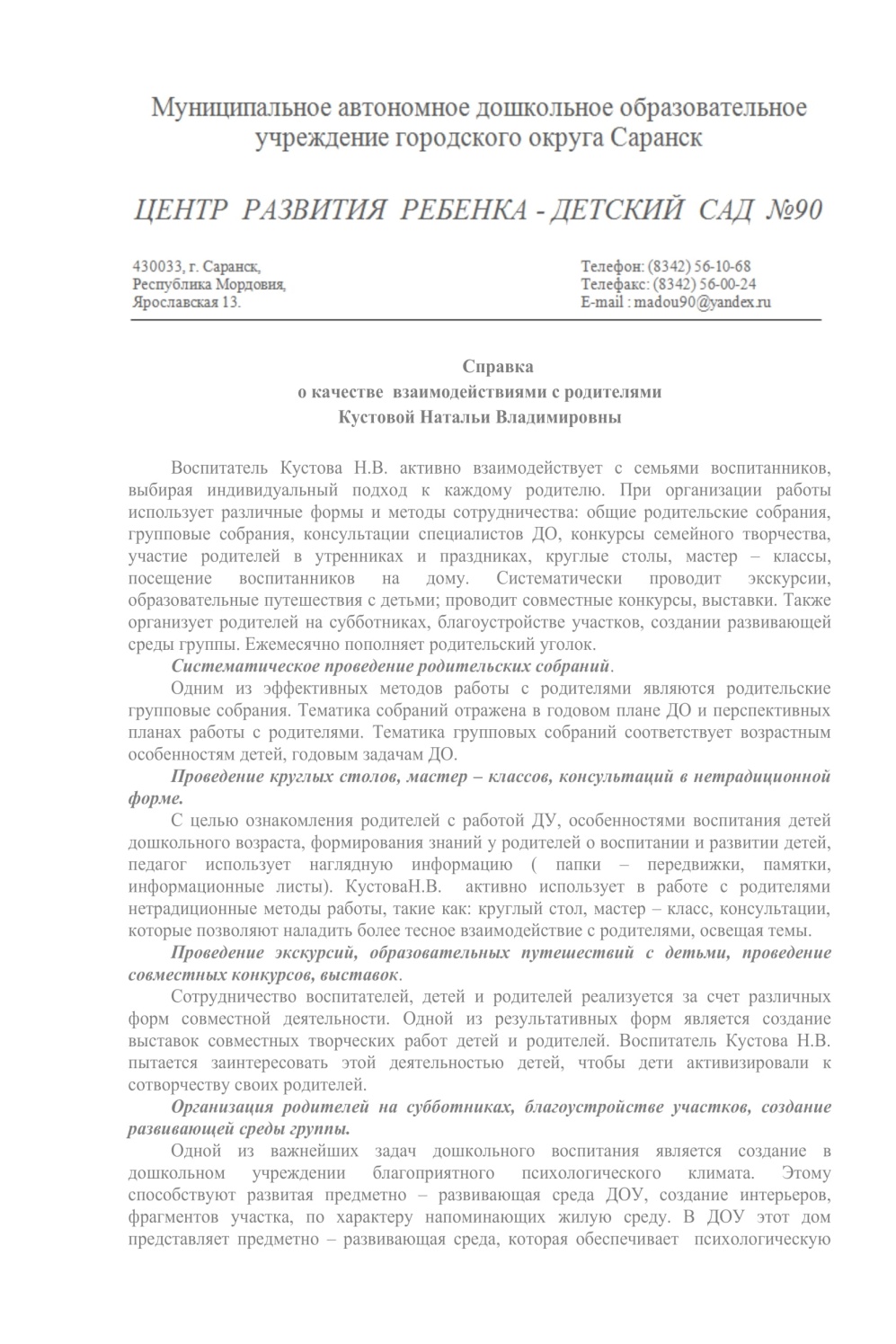 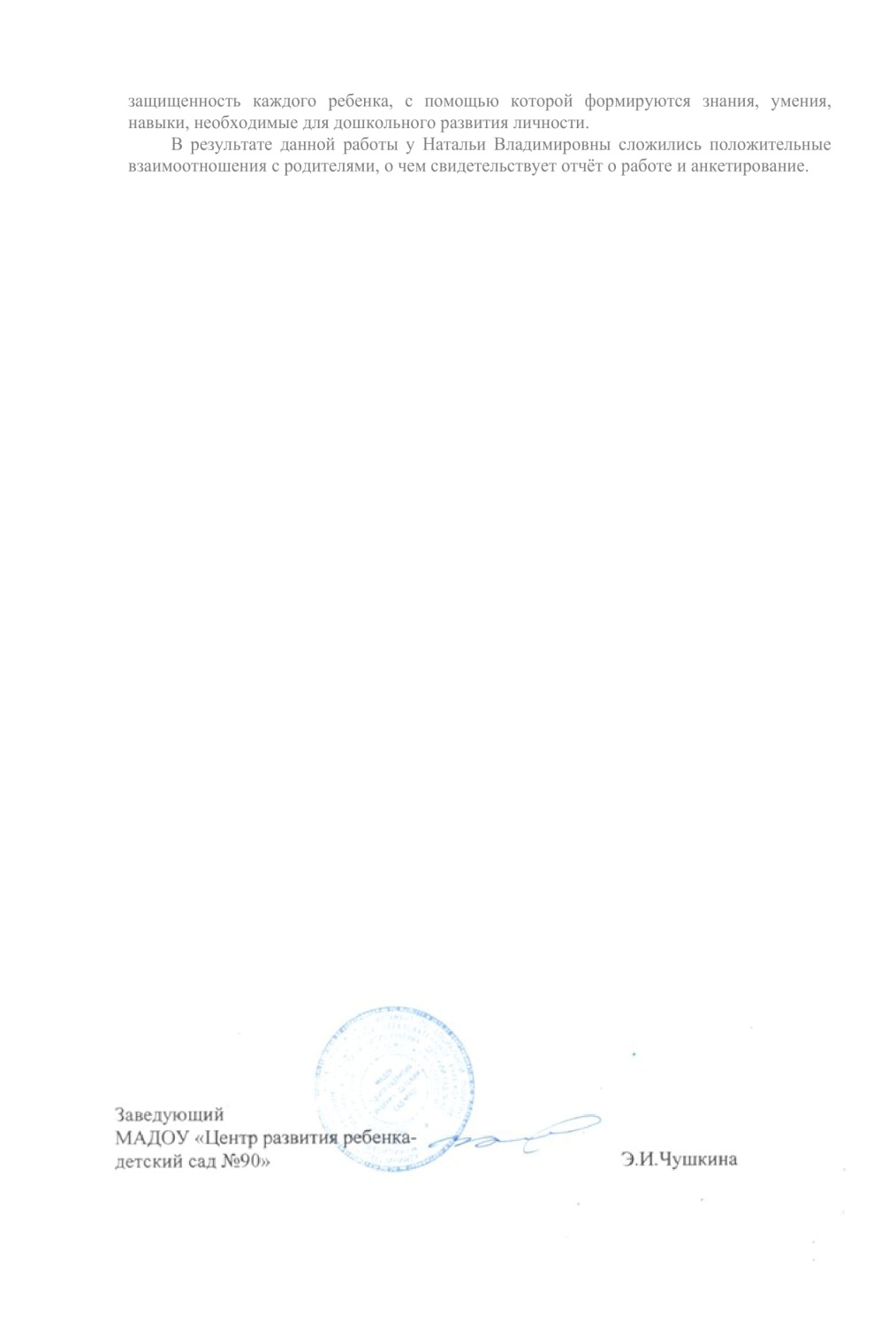 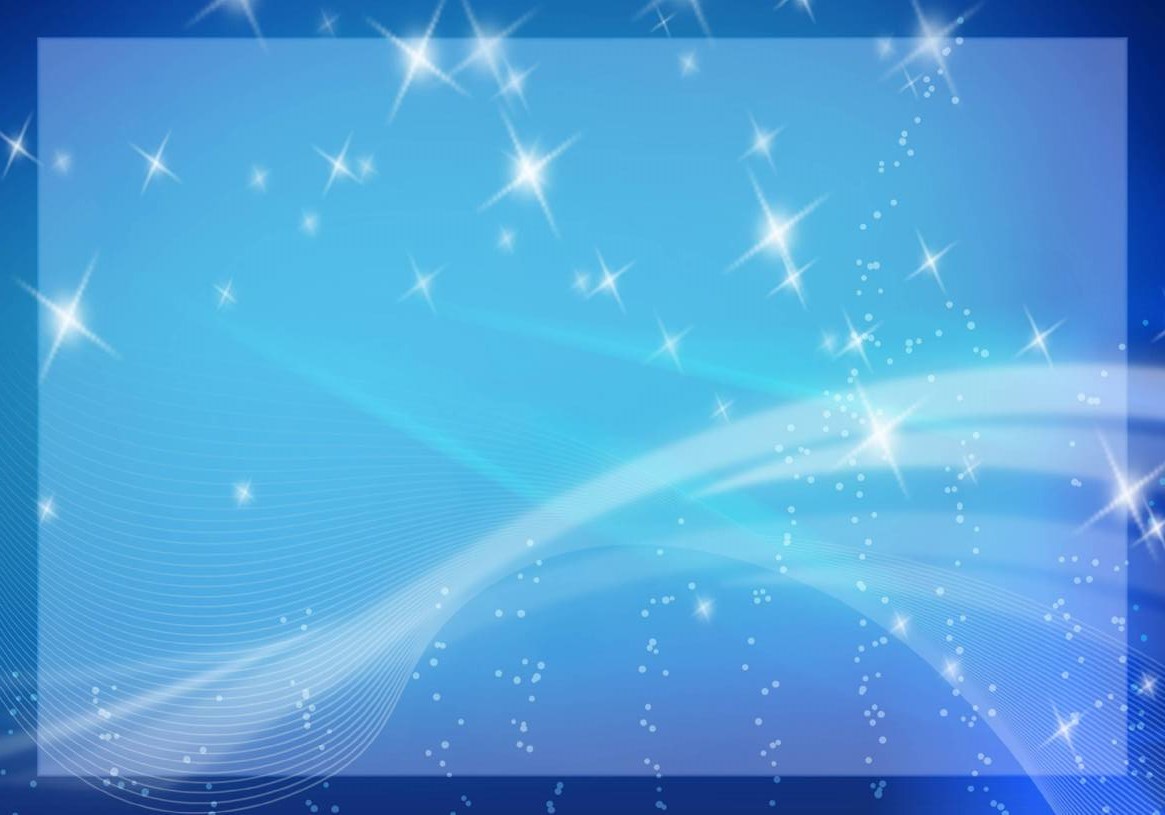 12. Работа с детьми из социально-неблагополучных семей
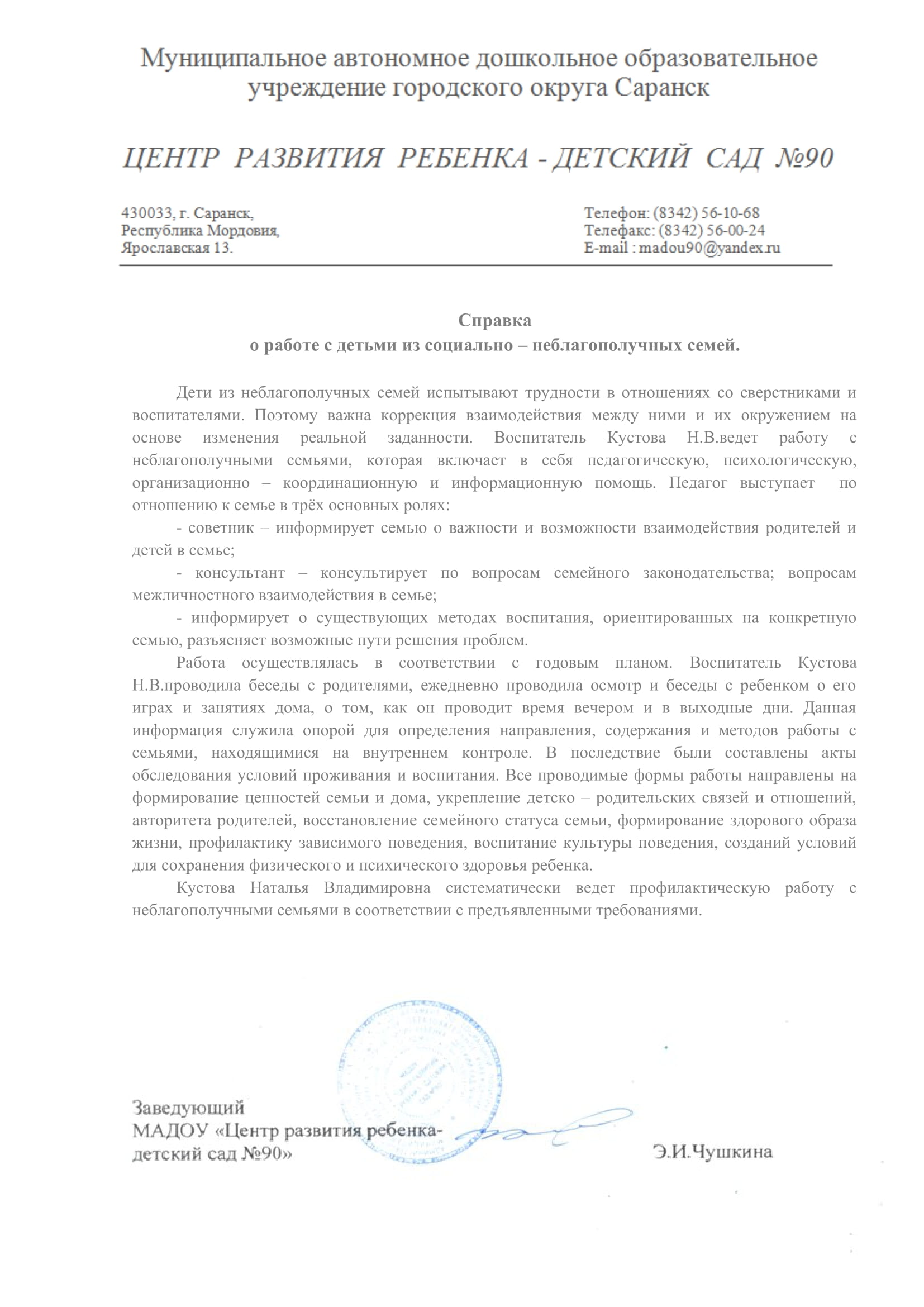 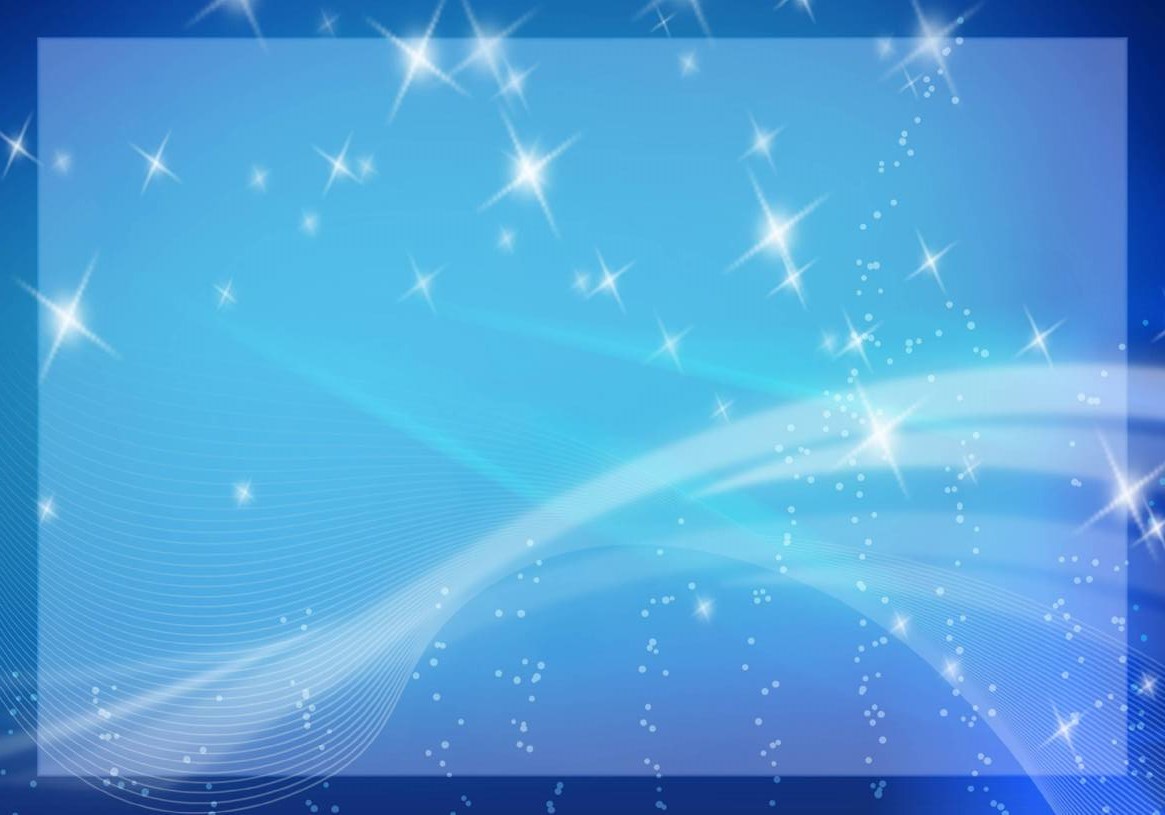 13. УЧАСТИЕ ПЕДАГОГА В ПРОФЕССИОНАЛЬНЫХ КОНКУРСАХ
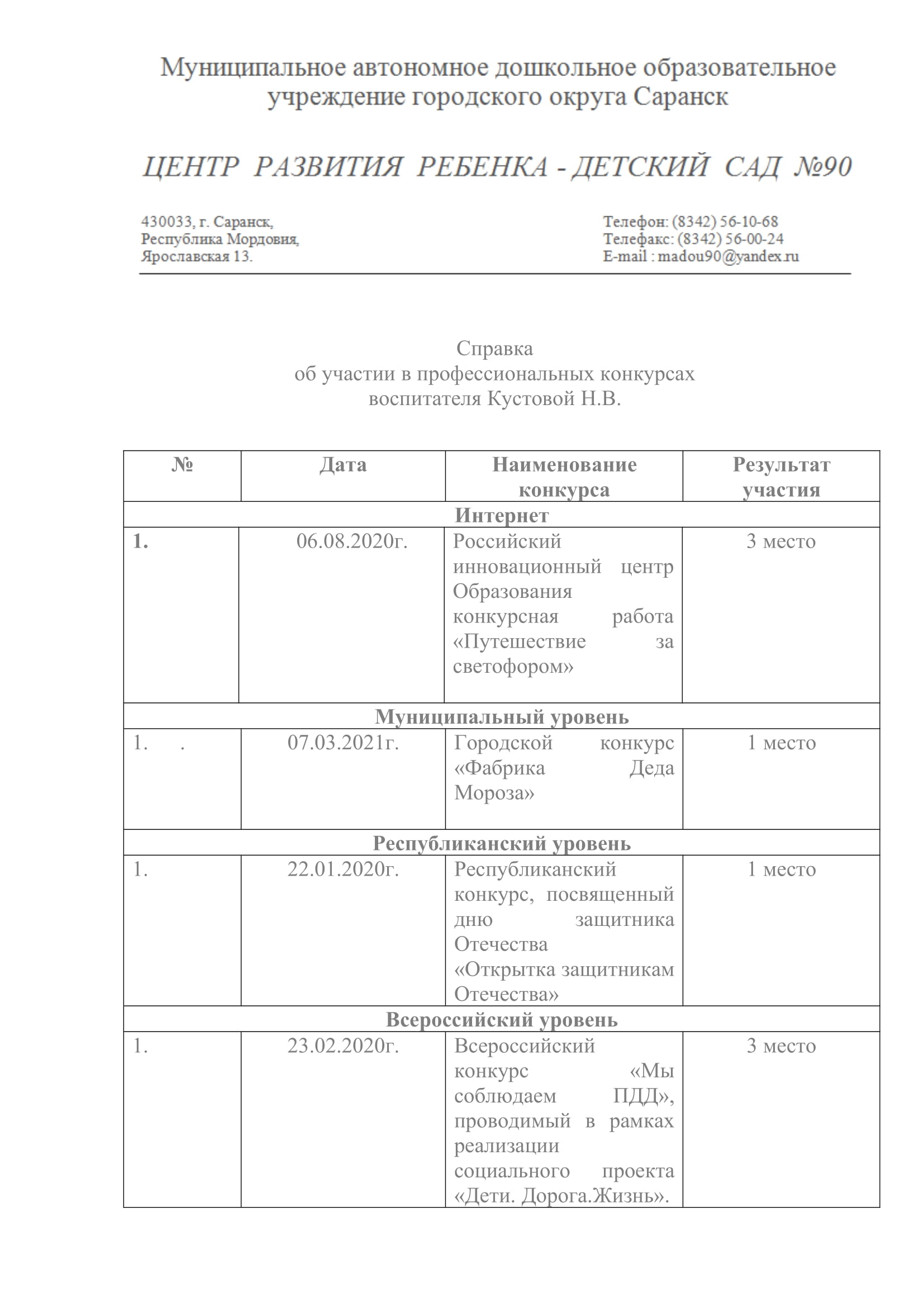 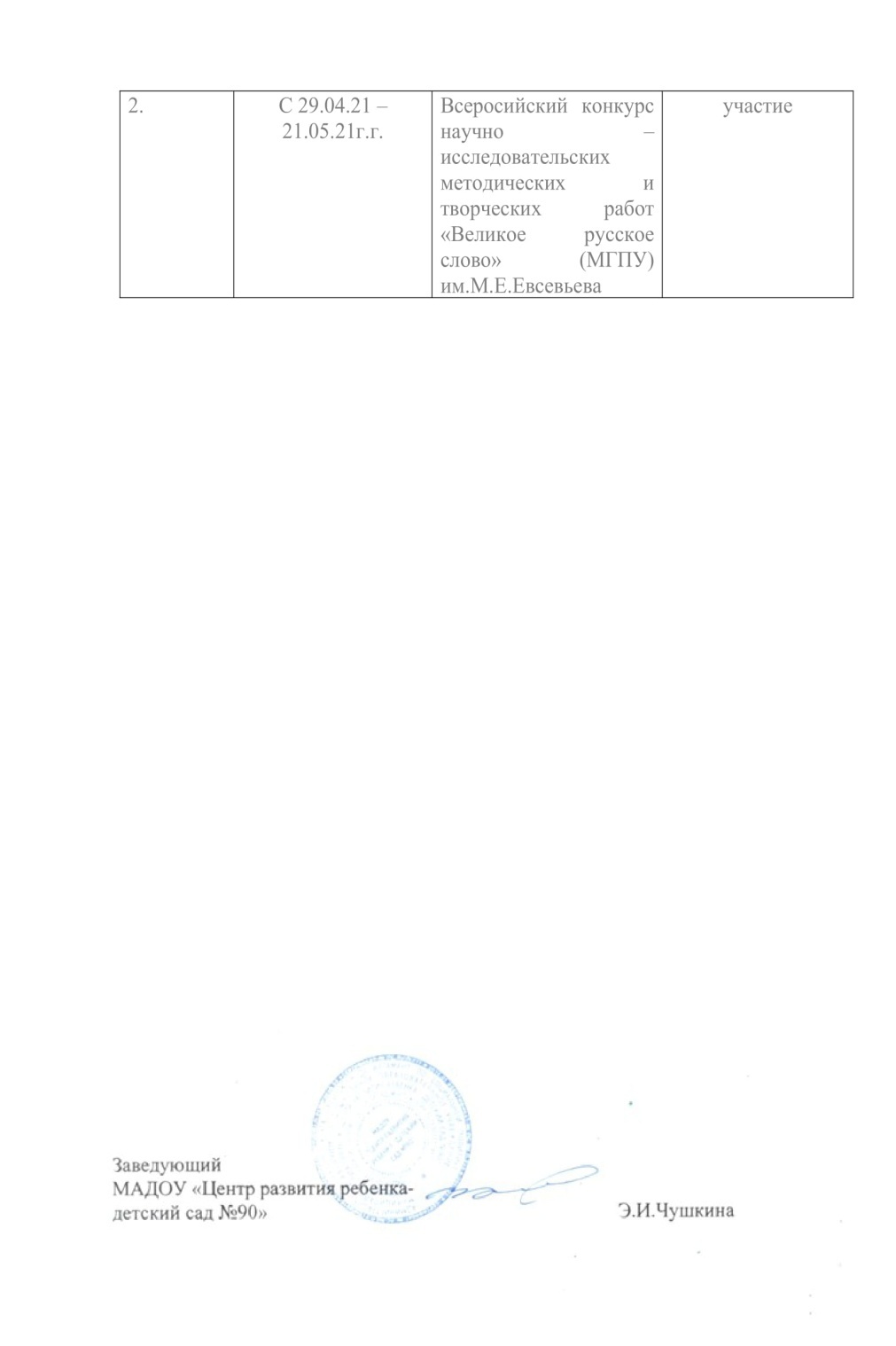 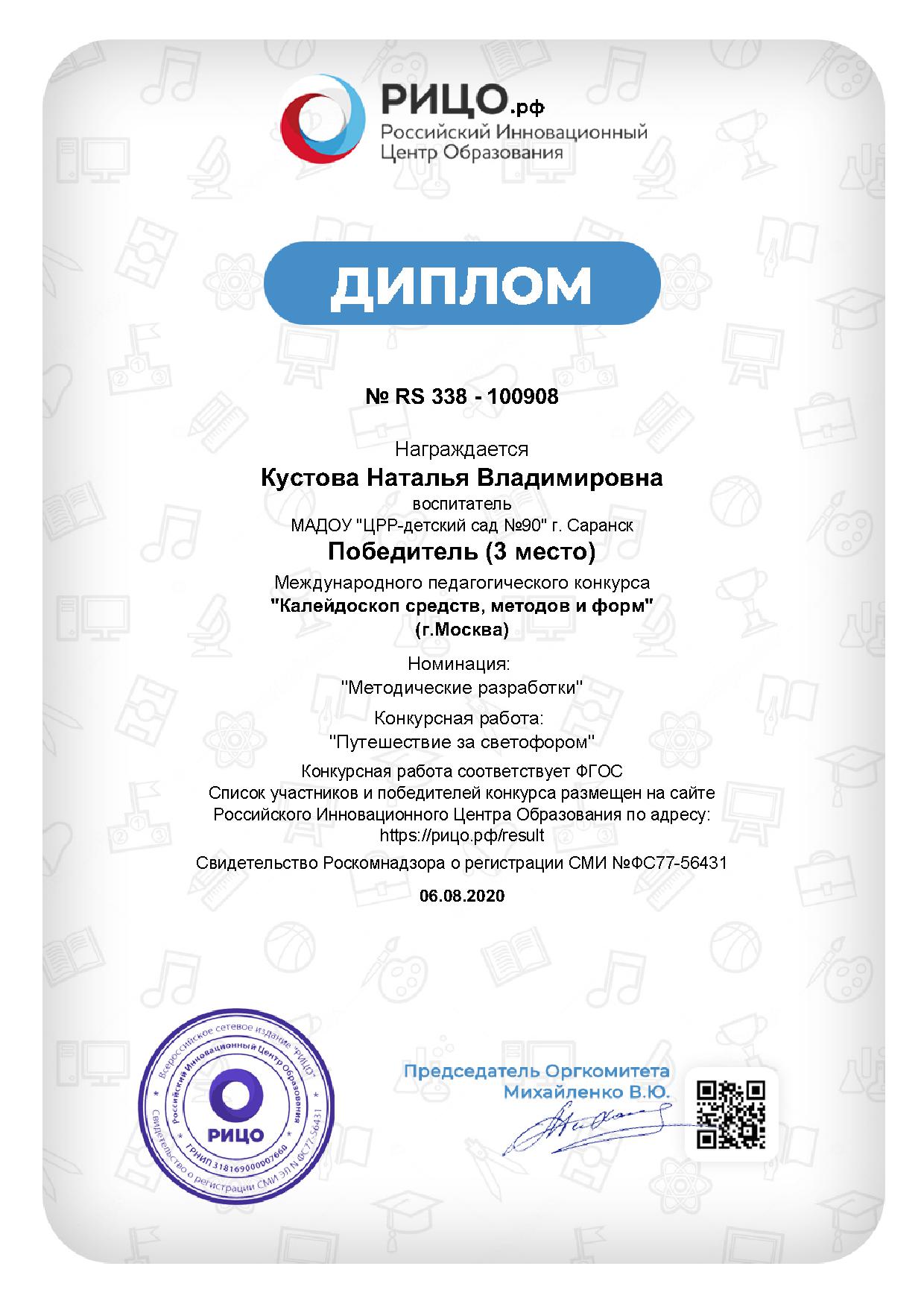 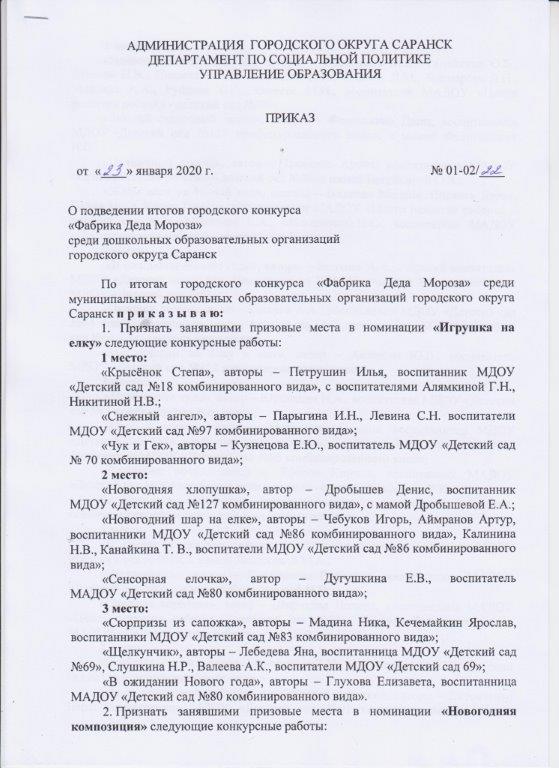 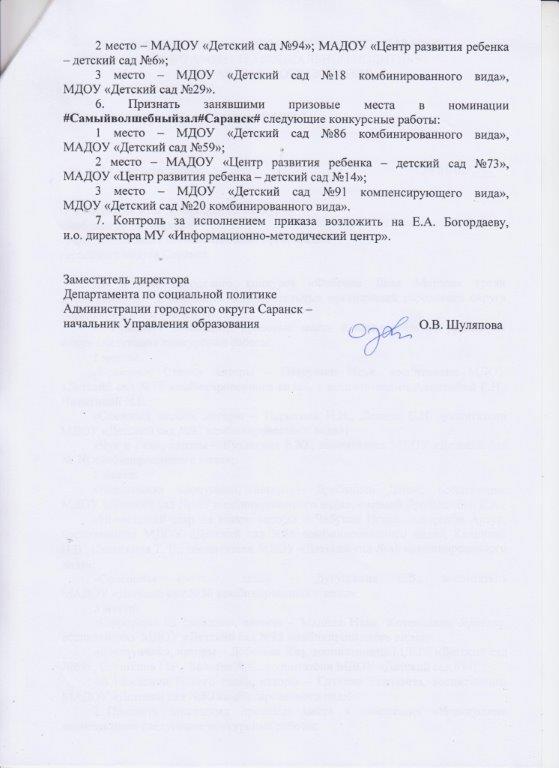 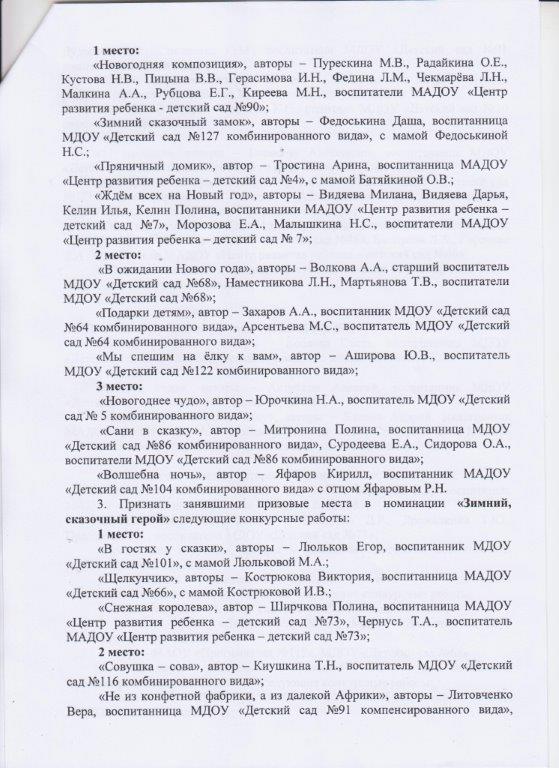 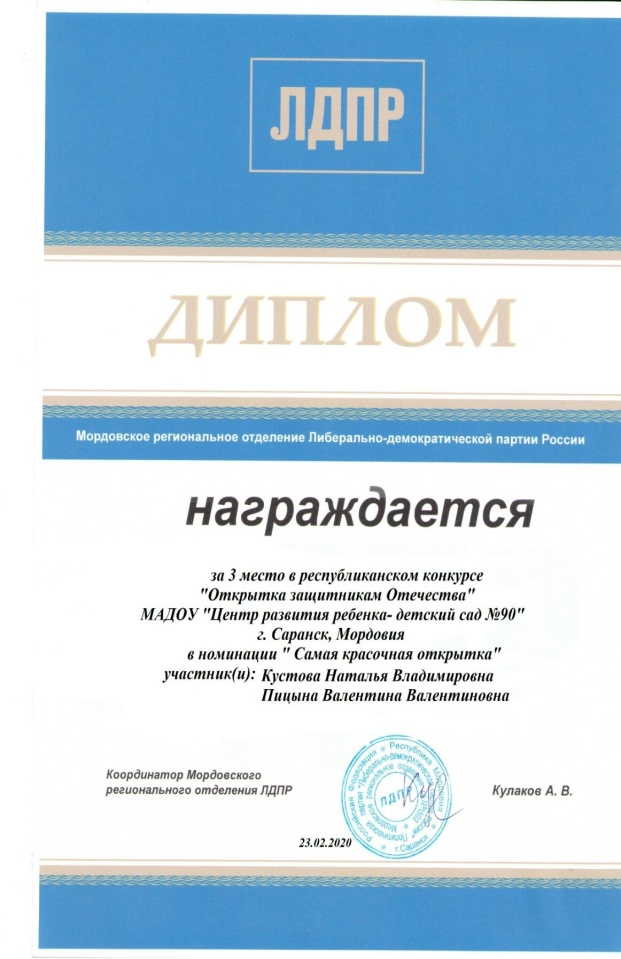 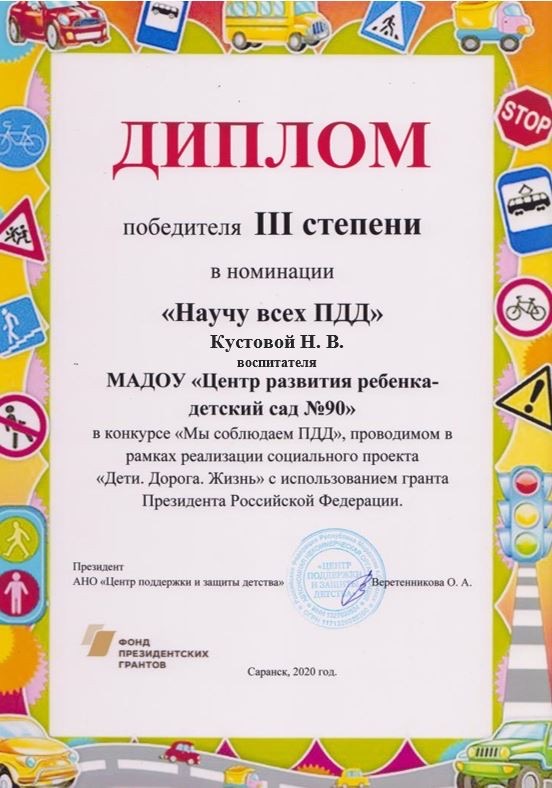 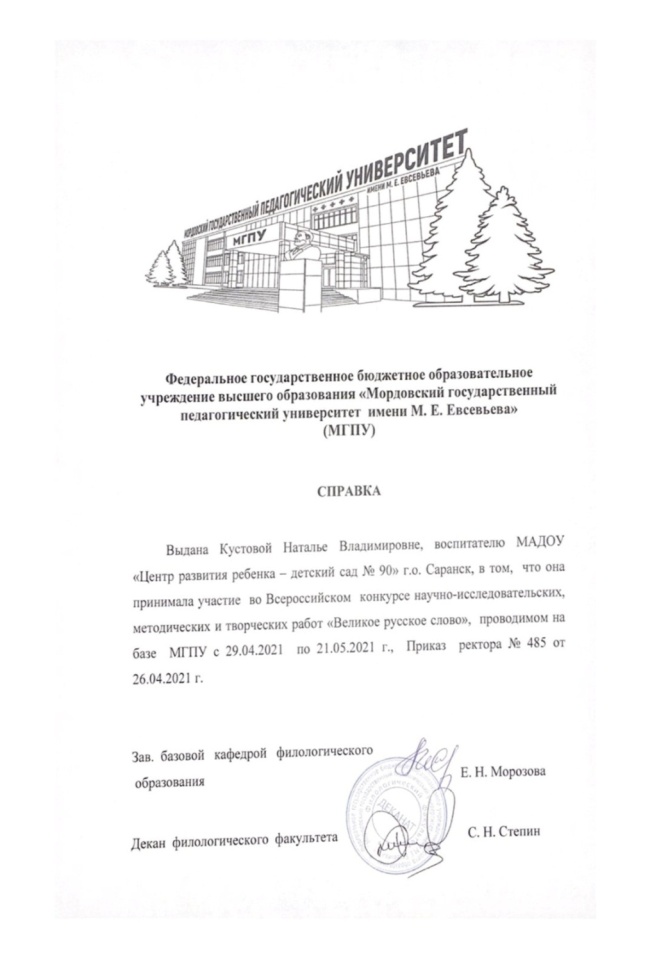 14. НАГРАДЫ И
ПООЩРЕНИЯПЕДАГОГА
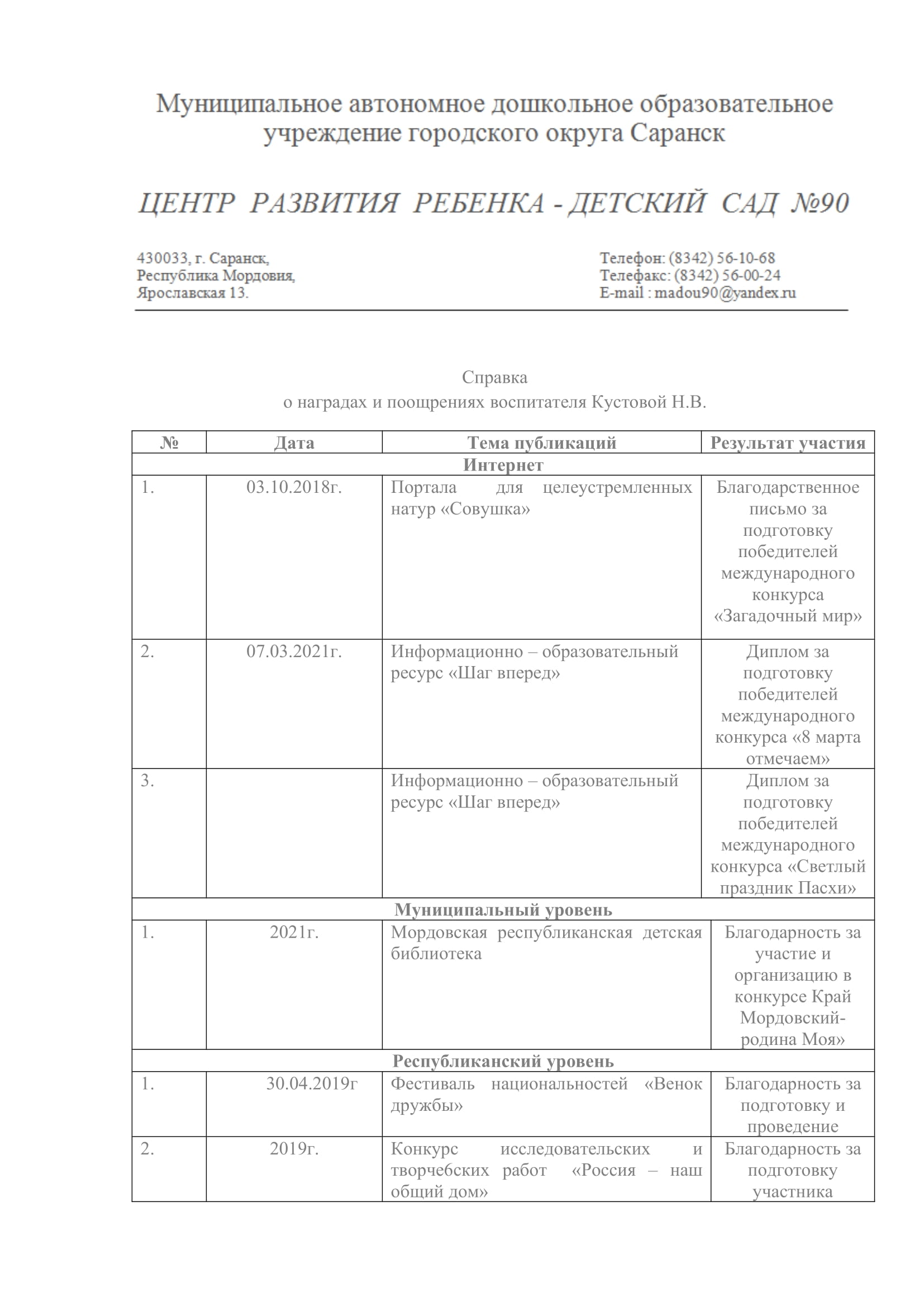 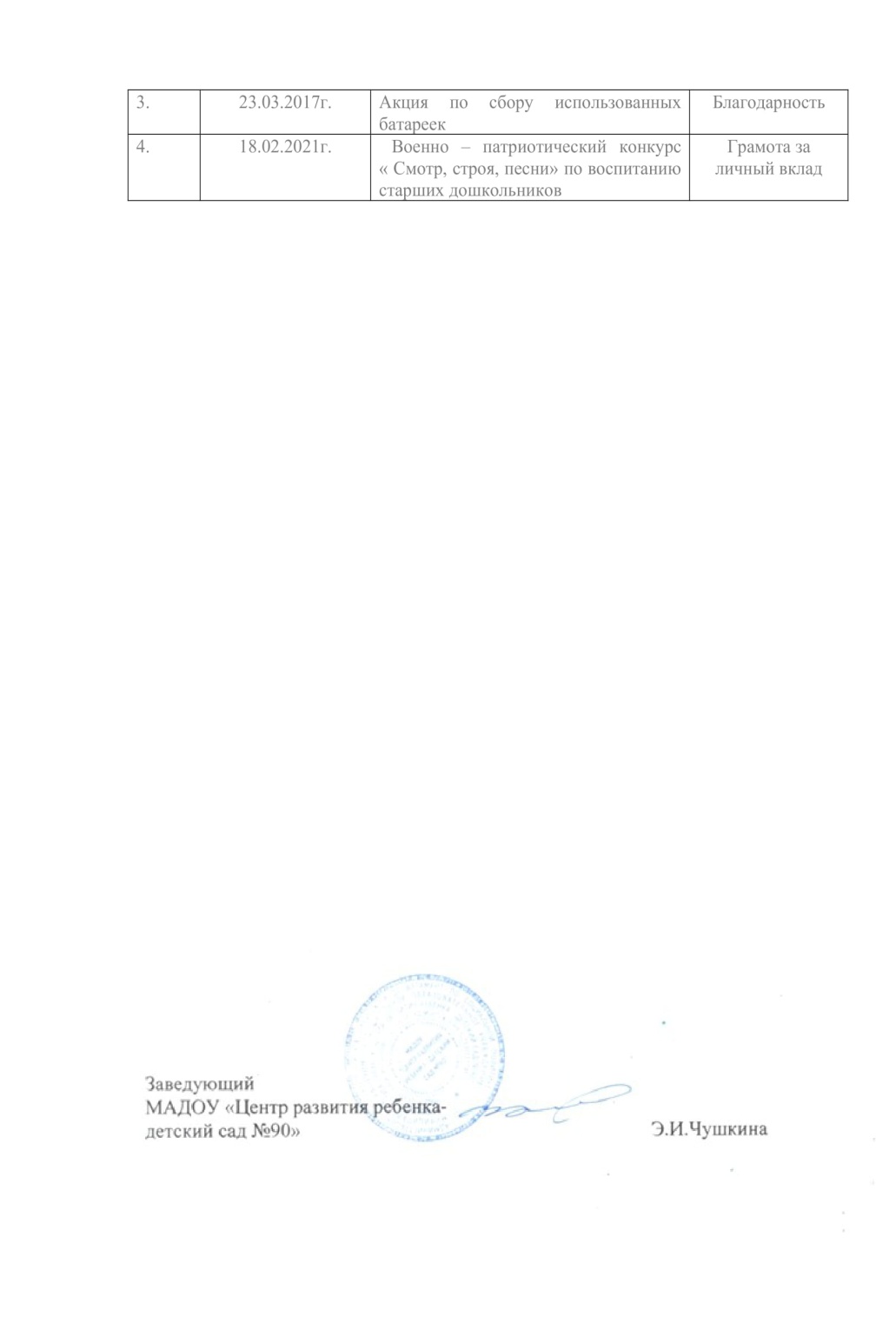 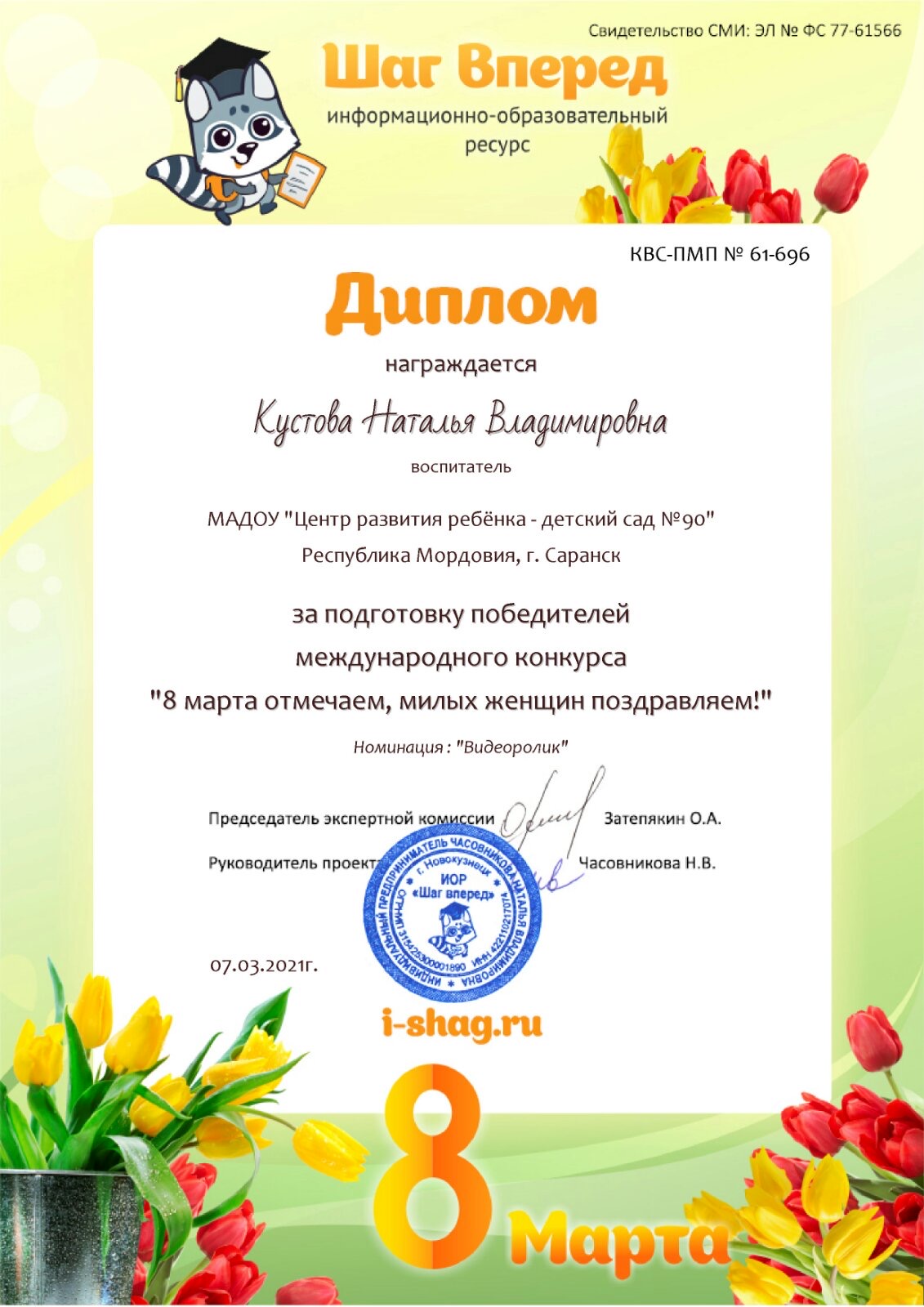 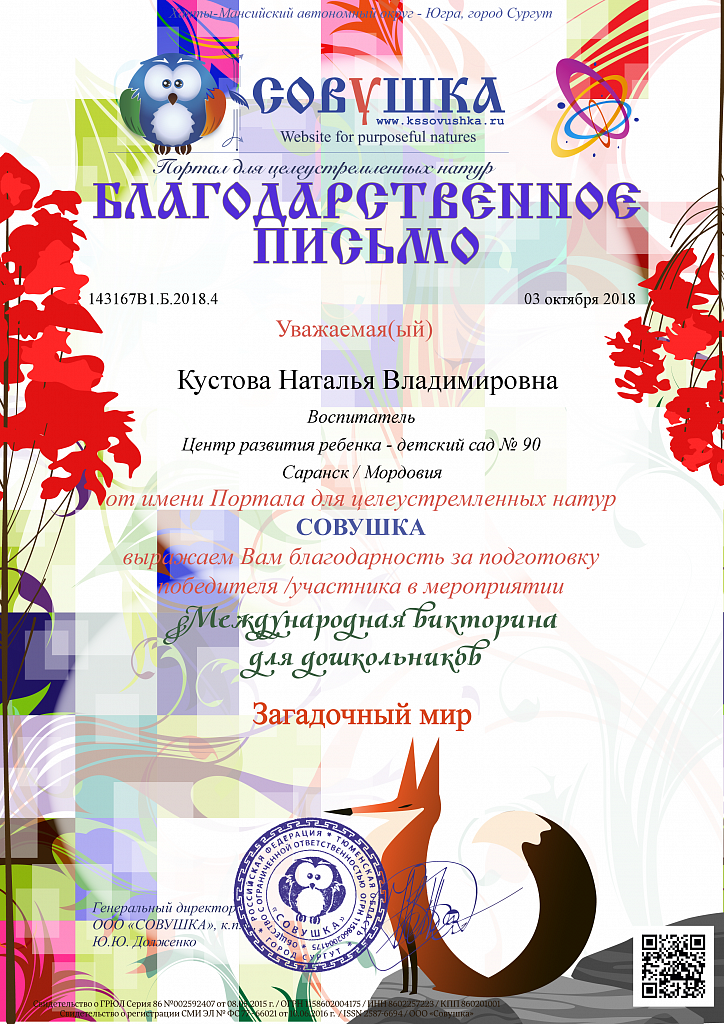 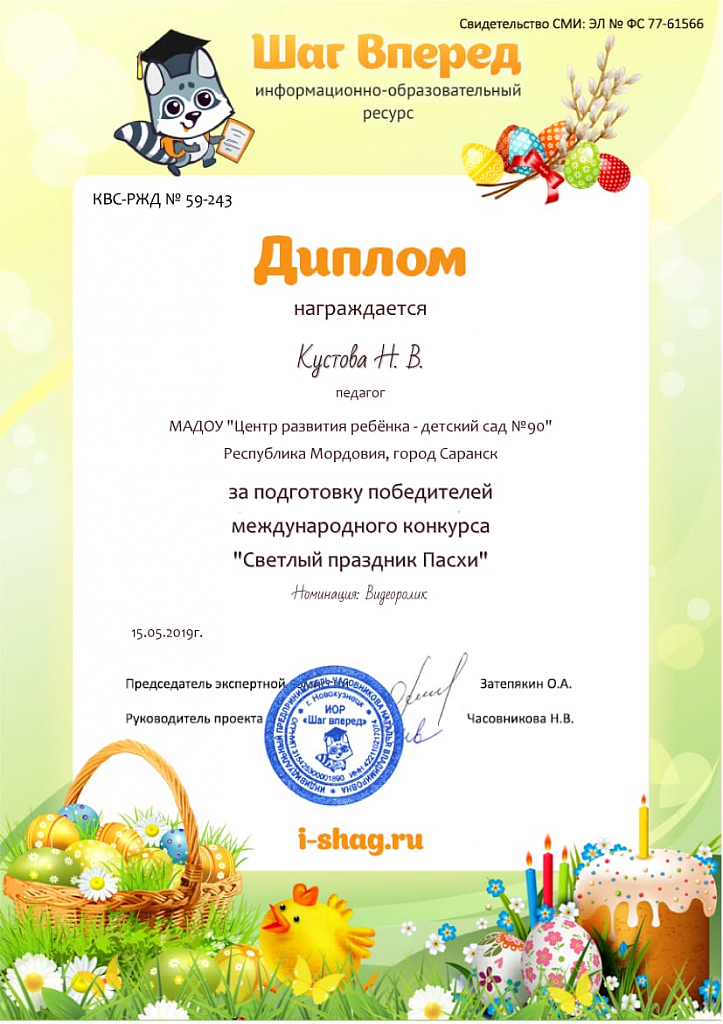 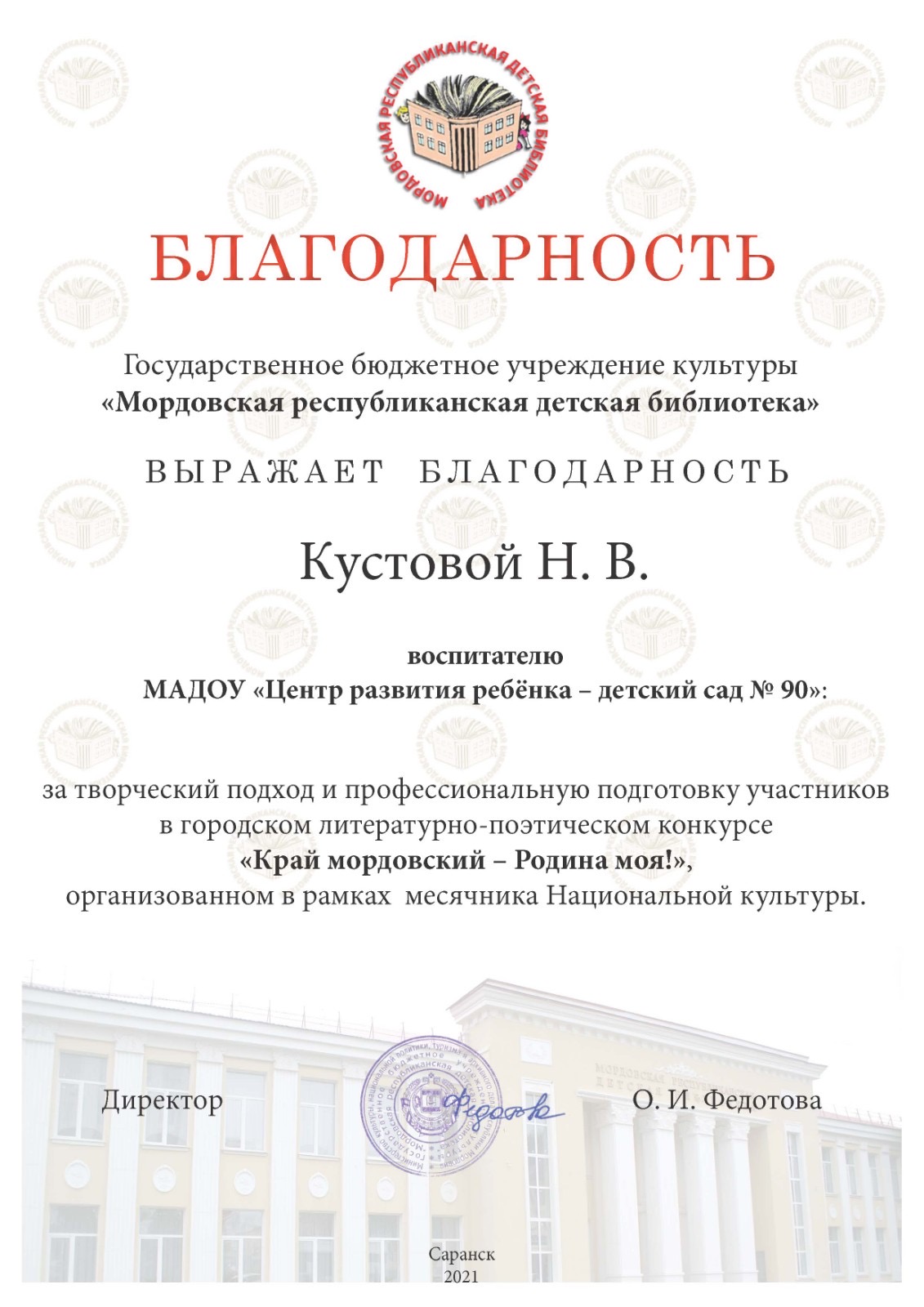 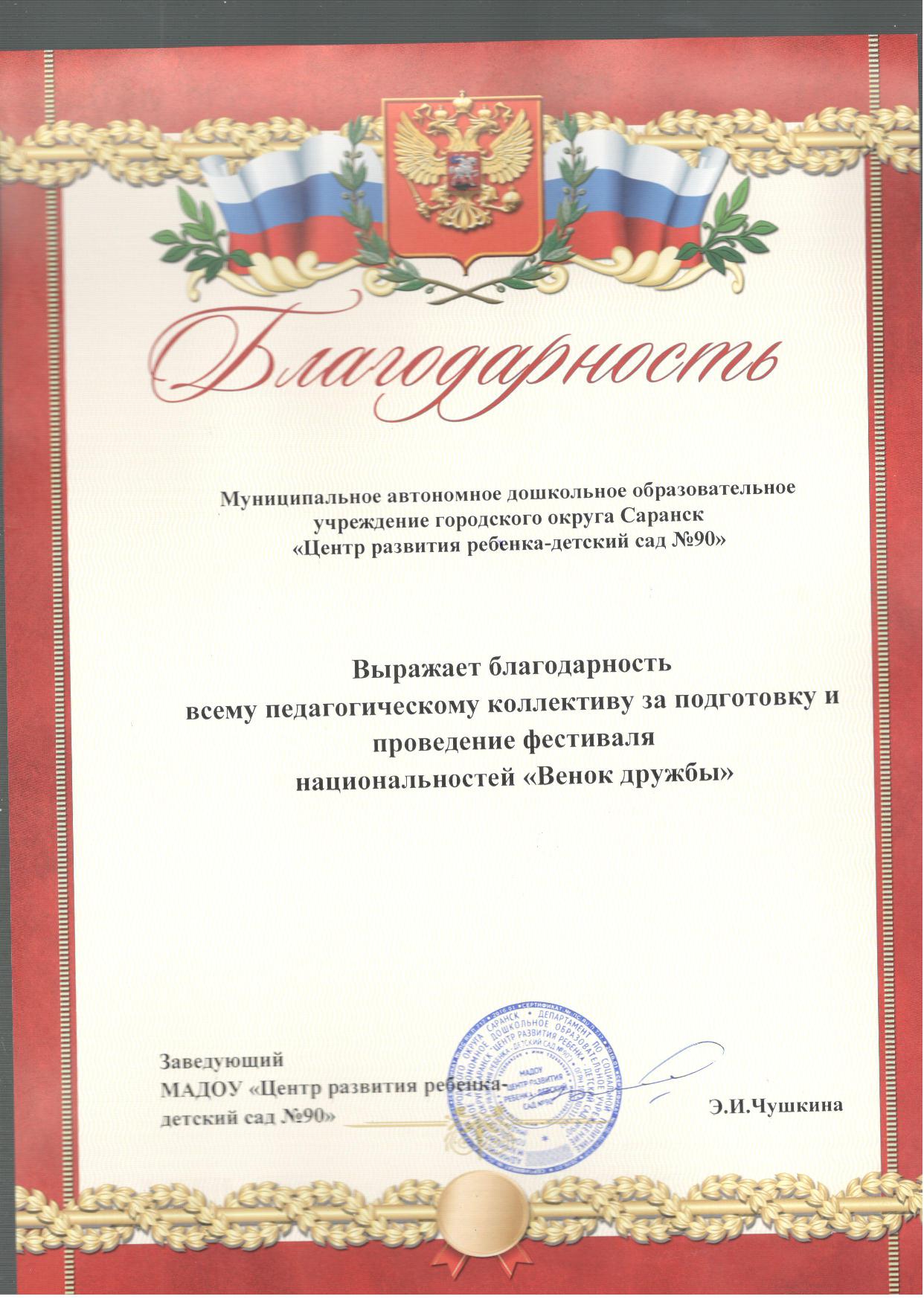 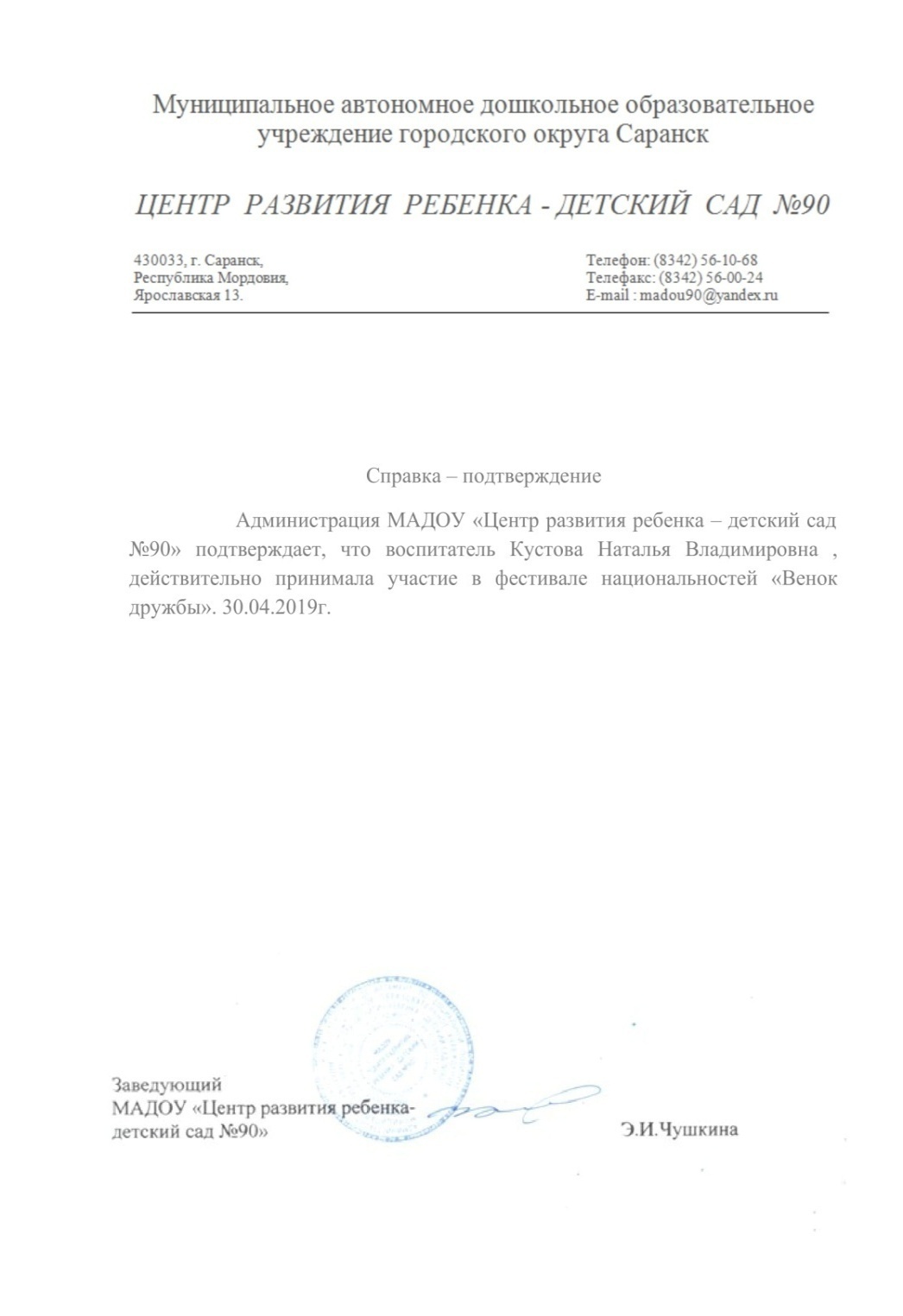 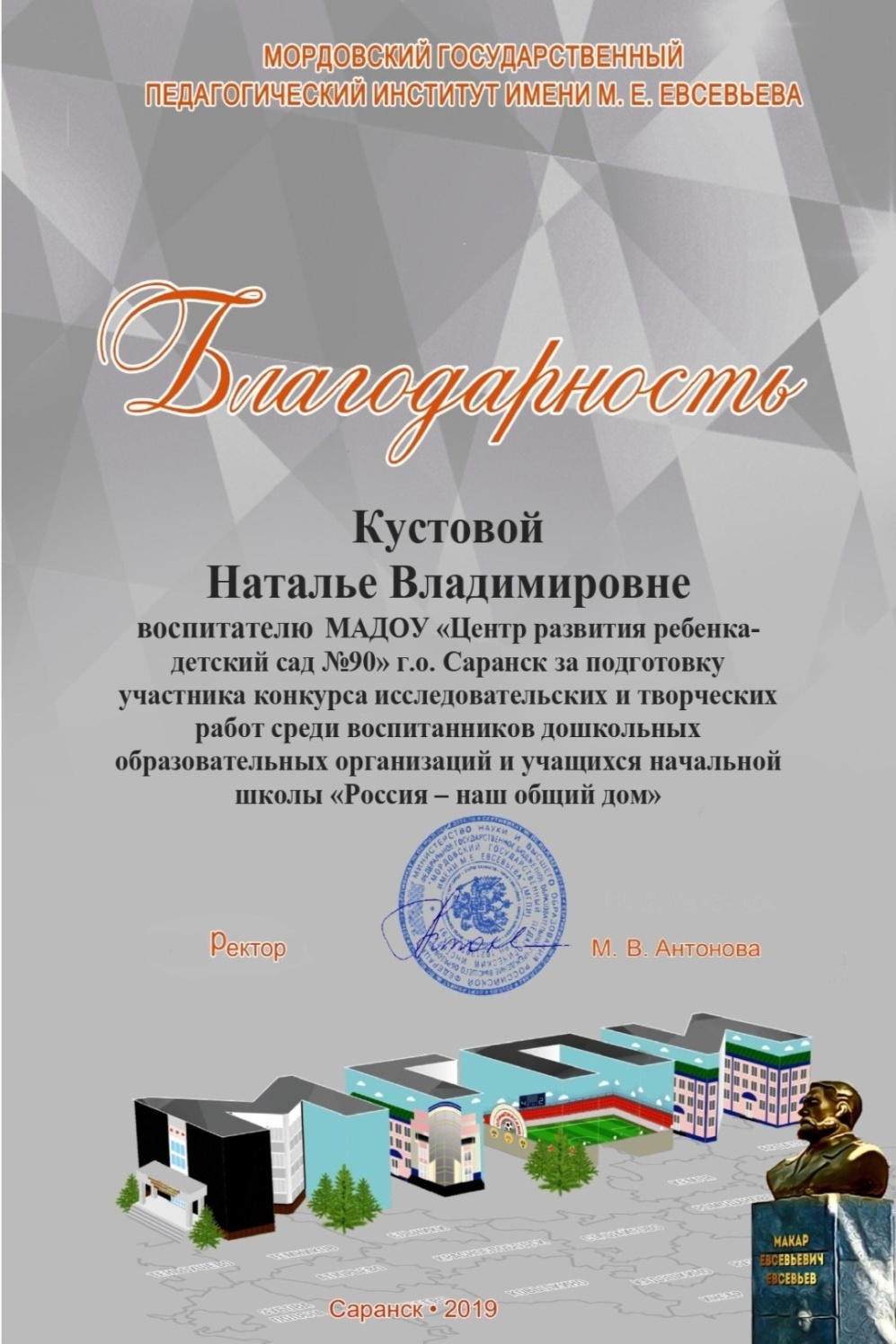 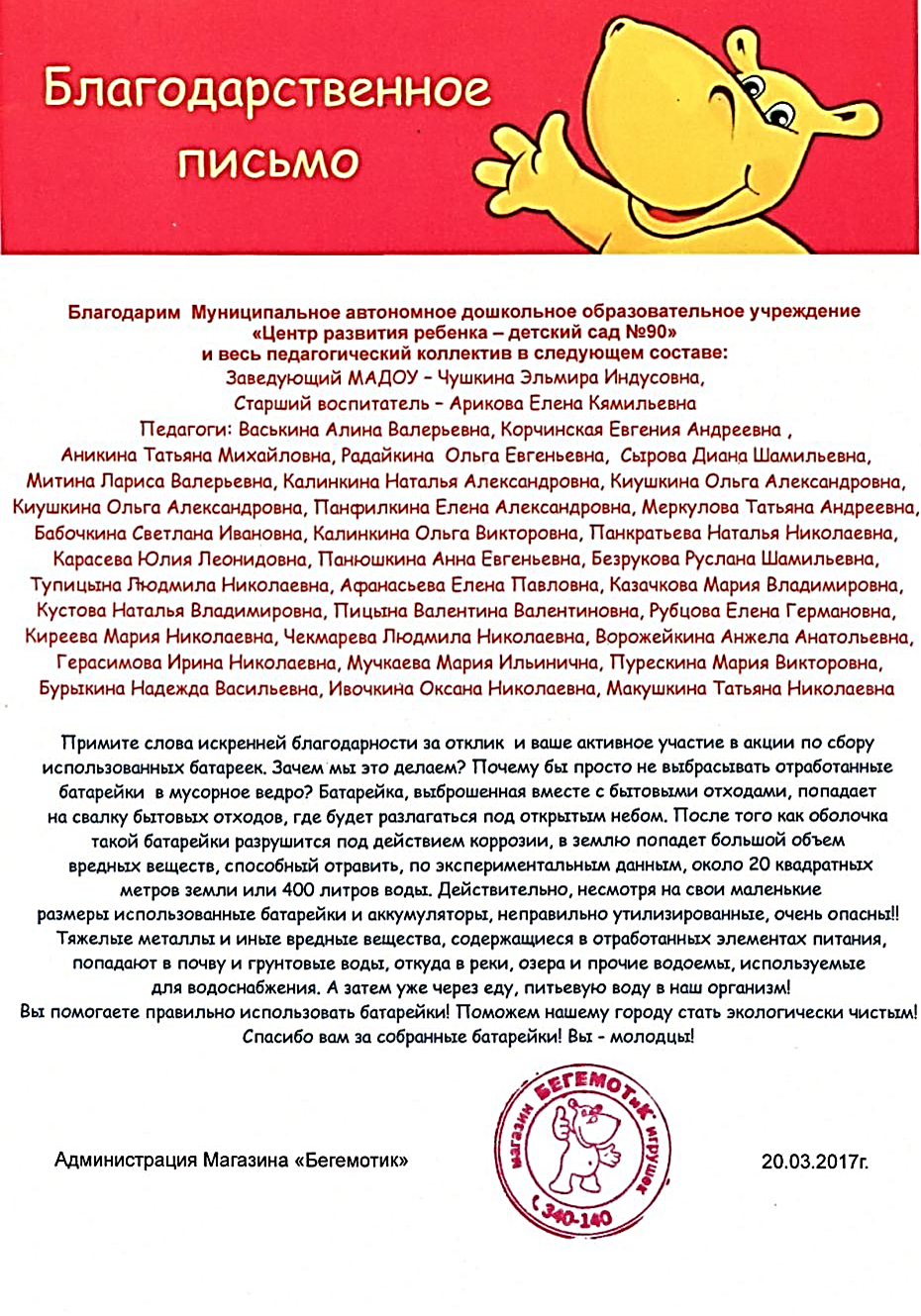 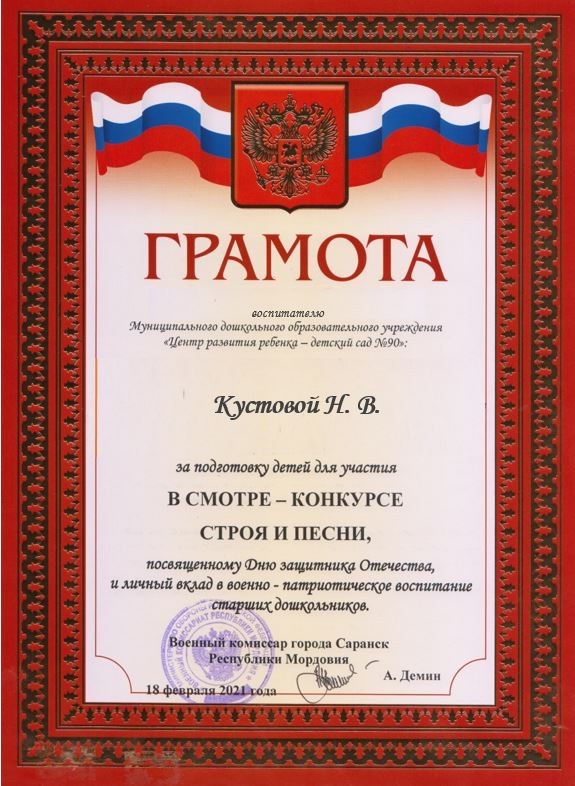